Product selection tool
Emergency Lighting
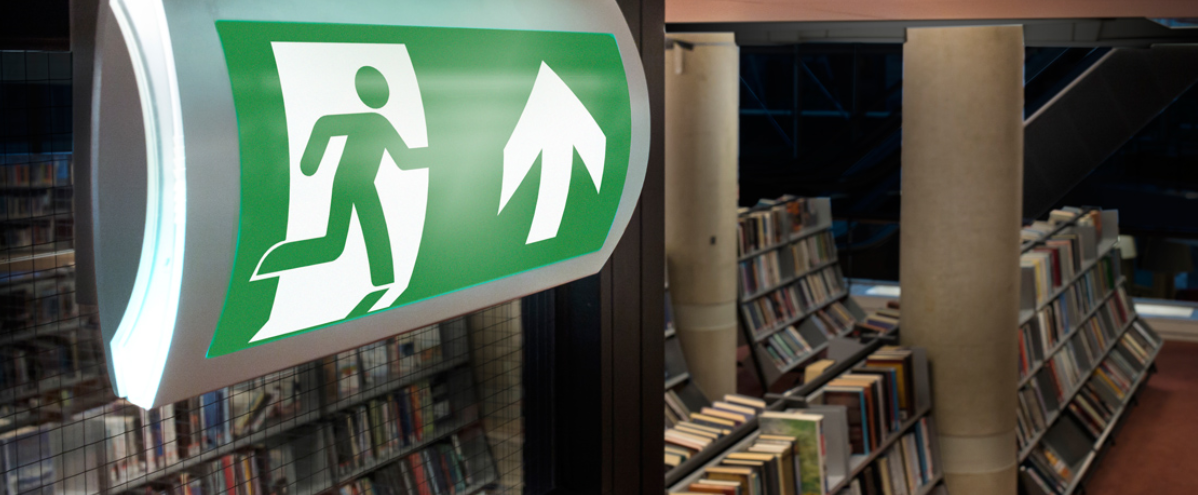 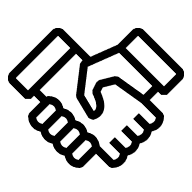 PROJECTS
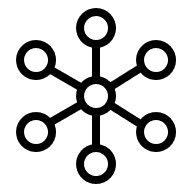 FUNCTIONS
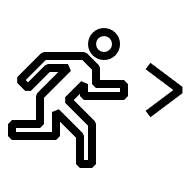 PRODUCTS
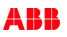 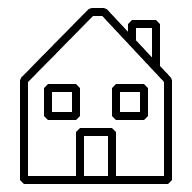 Select your project
Home
ARCHITECTURAL
INDUSTRIAL
COMMERCIAL
DISTRIBUTOR SELECT
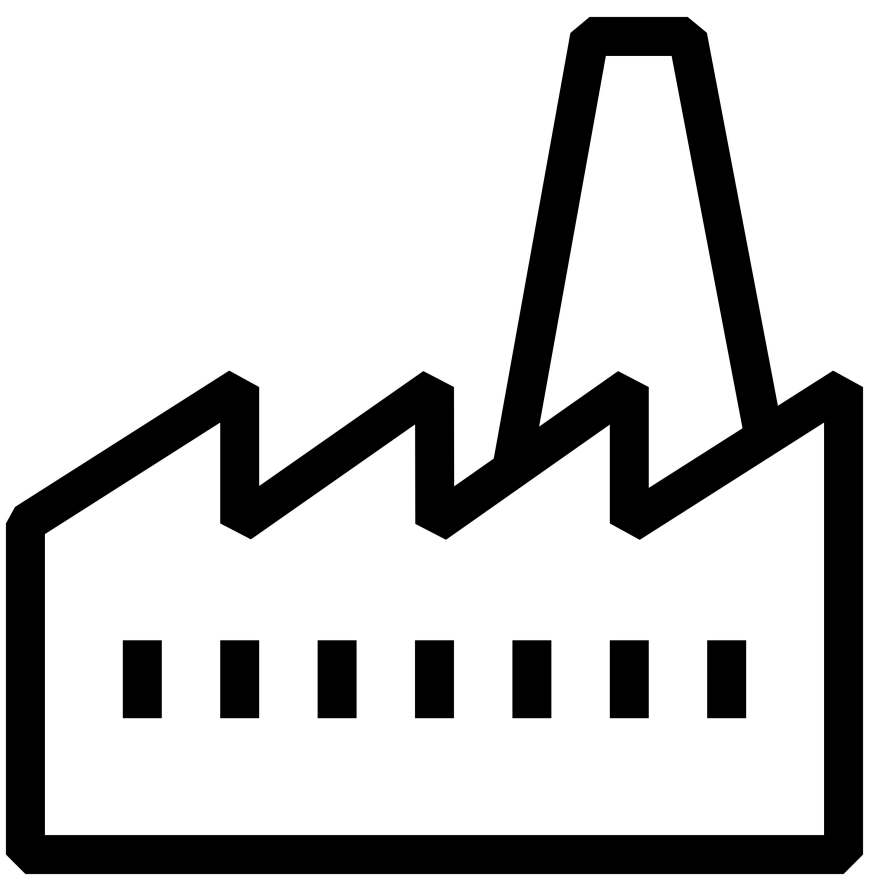 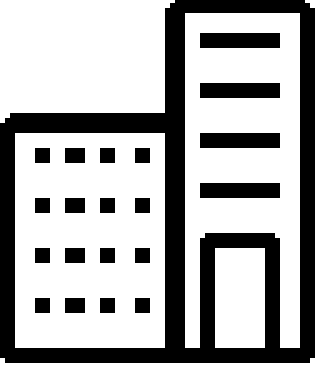 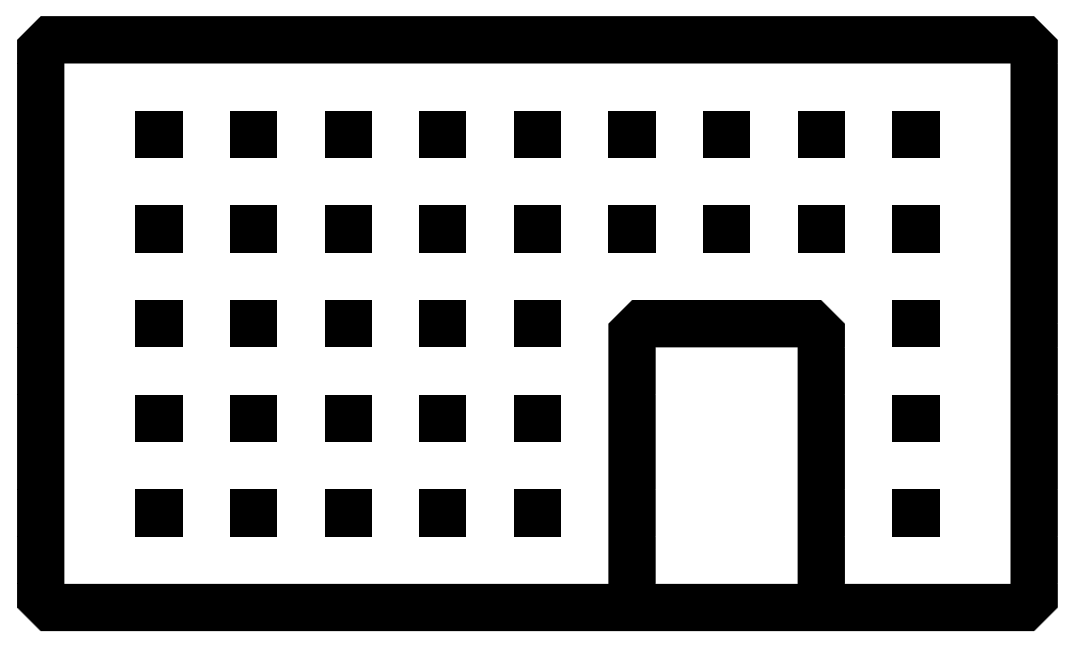 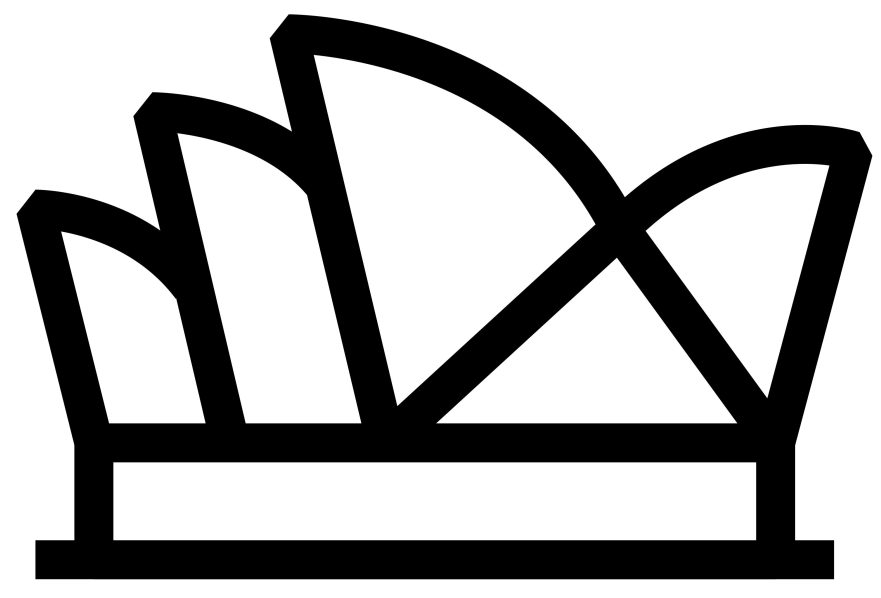 Information on
TESTING SYSTEMS
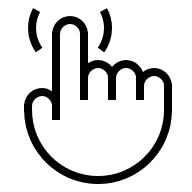 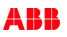 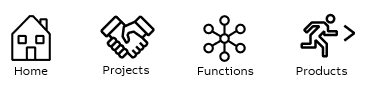 TESTING SYSTEMS
Our offering
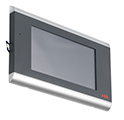 DALI
Integration for safe monitoring in smart buildings
Naveo®Pro
Smart monitoring system to manage emergency lighting with a mobile app
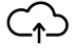 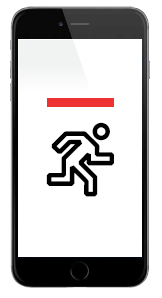 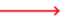 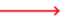 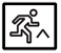 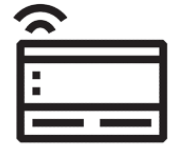 More information on Naveo®Pro
More information on DALI
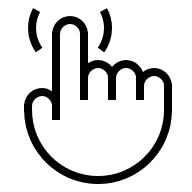 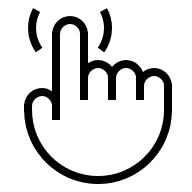 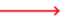 EMEX
Complete emergency lighting central system testing solution
IR2
Safe, fast and easy way to test emergency lighting
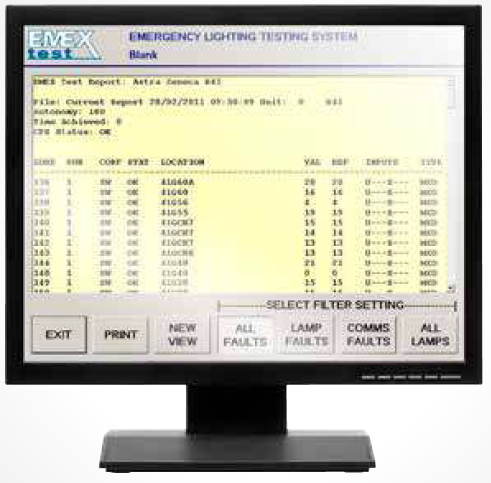 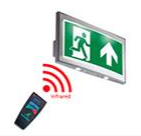 More information on IR2
More information on EMEX test
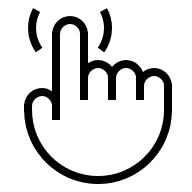 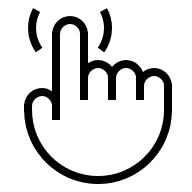 Slide 3
December 13, 2023
Architectural
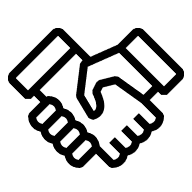 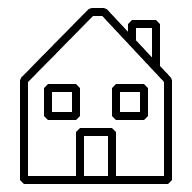 collection
Home
Projects
Modularity & harmonious design
Industrial reliability
GUIDEWAY
Innovative & stylish

Clearly visible in daylight
Uniform light distribution
In harmony with interior spaces
HYLED
Flexible & powerful

360 degrees turnable lamp unit, steady in position
High ceilings industrial environments
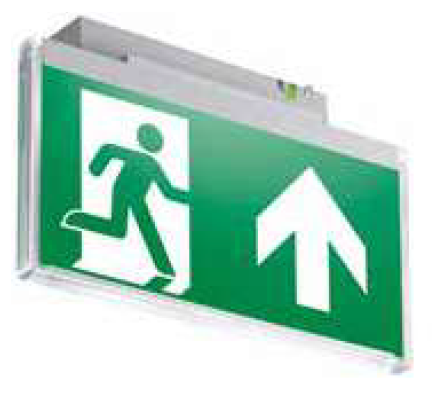 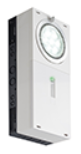 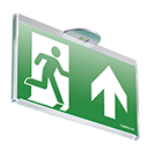 SERENGA
In harmony with the interior

First-fix with optional mounting accessories
High output LED luminaires
Lightweight design for ease of installation
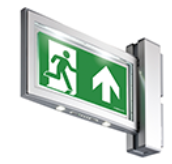 SERENGA 2
Project covering & stylish

Up to 12m height
Harmonizing with interior spaces
Long or wide beam + wall version
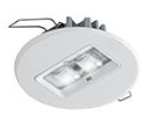 Slide 4
December 13, 2023
Commercial
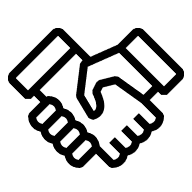 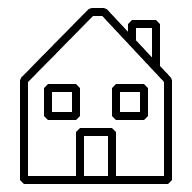 collection
Home
Projects
Modularity & harmonious design
Easy installation & maintenance
Industrial reliability
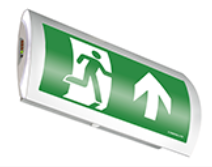 HORIZON
Traditional & versatile
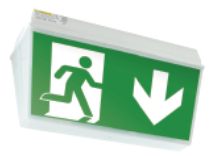 CORDONA
Elegant LED lighting
WEATHERFORCE
Practical & durable
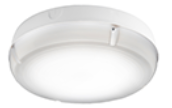 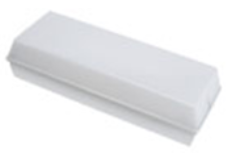 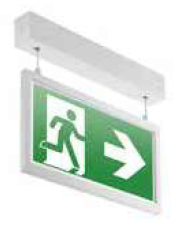 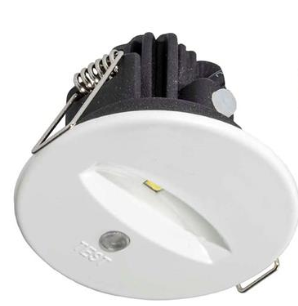 OVANO
Productivity & Reliability
DAYLITE
Practical & durable
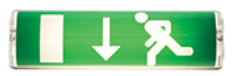 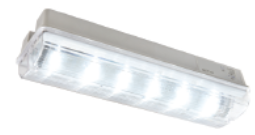 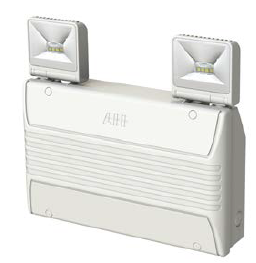 MIREVO TWINSPOT
Compact & reliable
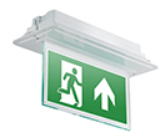 SILVER SCAPE
Practical & everyday
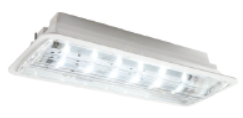 NAVIGATOR COMPACT
Practical & everyday
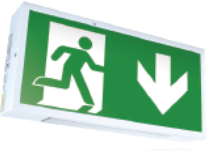 CAMARQUE
Elegant LED lighting
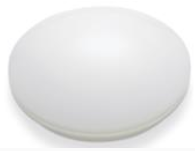 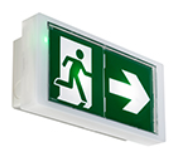 OPTIMA
Highly flexible
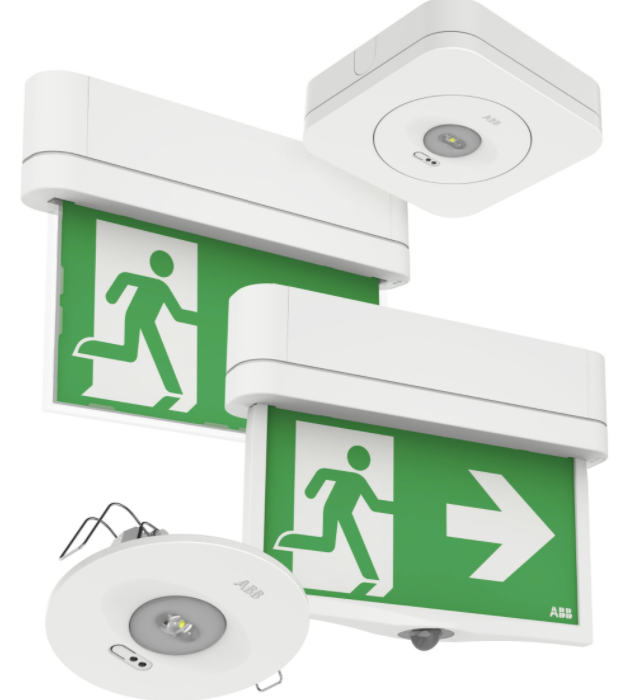 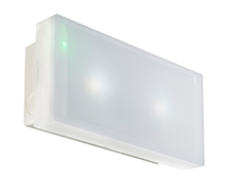 MOVION
Modular and versatile
Slide 5
December 13, 2023
Industrial
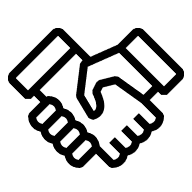 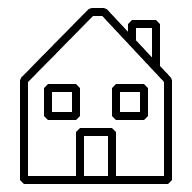 collection
Home
Projects
Industrial reliabilty
LUTIA
Reliable & robust

First-fix and loop-in, loop-out systems minimalize installation time
One product concept for both wall and ceiling mounted
Robust design developed for outdoor applications
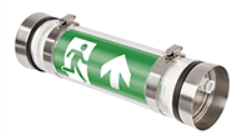 INDULUX
Industrial & design

Mounting, wiring and expanding flexibility
Stainless steel solution resisting dust and water
Rapid maintenance
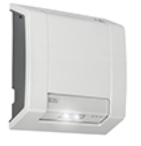 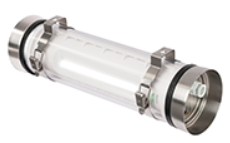 WEATHERFORCE
Practical & durable

Simple vandal resistant design
Converts easily to exit sign with addition of self-adhesive legend
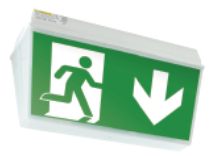 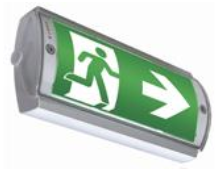 AQUALUX
Durable & high performance

Waterproof enclosures to IP65 & 67
Ease of maintenance with in-built Self-Test
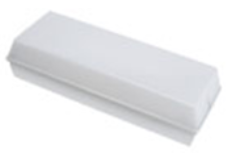 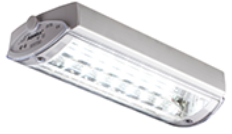 Slide 6
December 13, 2023
Distributor select
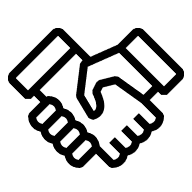 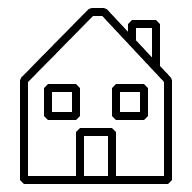 collection
Home
Projects
Easy installation & maintenance
PRIMEVO
Productivity & reliability

Available at your local wholesaler
Designed for escape route and open area lighting
Plug and play, maintained and non-maintained
Full LED range with best price / performance ratio
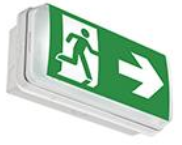 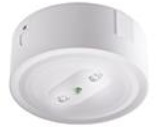 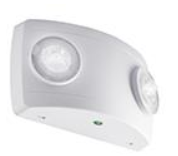 Slide 7
December 13, 2023
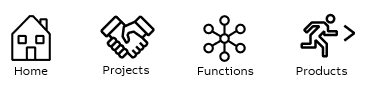 SILVER SCAPE
Practical and Everyday
Suitable for application in suspended ceilings
Polycarbonate enclosure with wing fixings for recessed application
Optically engineered diffuser
TECHNOLOGIES
Naveo®Pro
Self test
Emex test
IR2
Standard
FUNCTIONS
Open area
Exit sign
Escape route
SOLUTION TYPE
Self contained
Slave
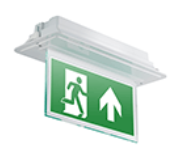 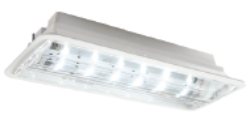 PROJECT TYPE
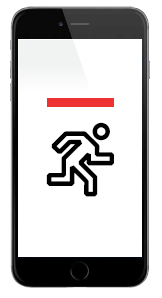 Naveo®Pro Smart Monitoring System

SLIVER SCAPE web page

BIM files repository


         
ABB Emergi-Lite: Basic terminology
PHOTOMETRY

Access files
MOUNTING METHOD
Recessed
GENERAL
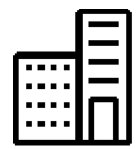 Commercial
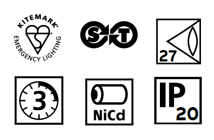 Slide 8
December 13, 2023
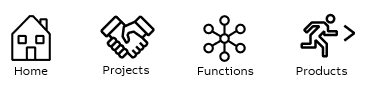 GUIDEWAY
Innovative and stylish
Clearly visible in daylight
Uniform light distribution
In harmony with interior spaces
TECHNOLOGIES
Self test
Naveo®Pro
DALI
Emex test
Standard
FUNCTIONS
Exit sign
SOLUTION TYPE
Self contained
Slave
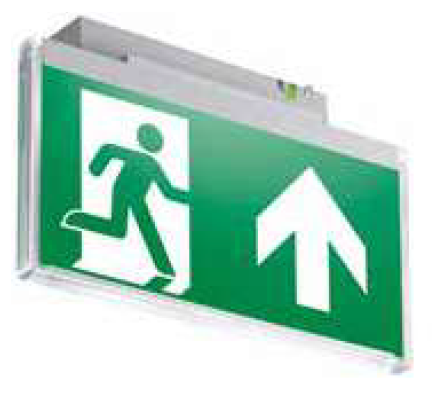 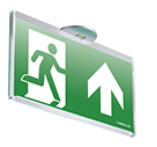 PROJECT TYPE
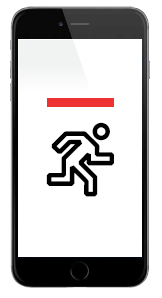 Naveo®Pro Smart Monitoring System

GUIDEWAY web page

BIM files repository

ABB Emergi-Lite: Basic terminology
GENERAL
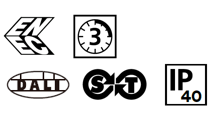 VIEWING DISTANCE
22 m
32 m
Architectural
MOUNTING METHOD
Recessed
Surface
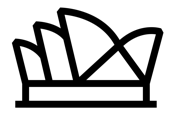 Slide 9
December 13, 2023
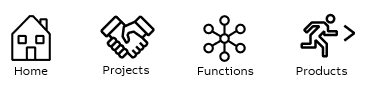 HORIZON
Traditional & versatile
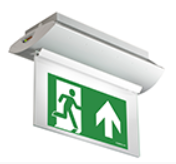 Clip on legend panel
Shape diffusor and contoured reflector
First-Fix aluminum base, polycarbonate body
TECHNOLOGIES
Self test
Naveo®Pro 
Emex test
IR2
Standard
FUNCTIONS
Exit sign
SOLUTION TYPE
Self contained
Slave
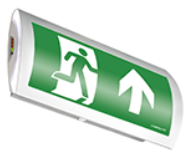 PROJECT TYPE
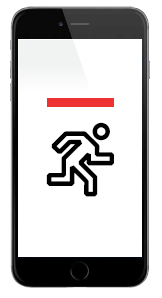 Naveo®Pro Smart Monitoring System

HORIZON web page

BIM files repository

ABB Emergi-Lite: Basic terminology
VIEWING DISTANCE
25 m
GENERAL
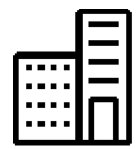 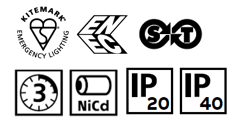 Commercial
MOUNTING METHOD
Recessed
Surface
Slide 10
December 13, 2023
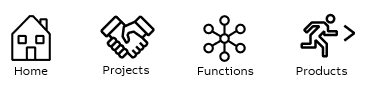 SERENGA
In harmony with the interior
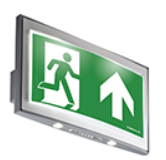 TECHNOLOGIES
Self test
Naveo®Pro 
Emex test
IR2
Standard
FUNCTIONS
Exit sign
SOLUTION TYPE
Self contained
Slave
Manufactured from high grade polycarbonate
First-Fixe optional mounting accessories
High output LED luminaires
Light weight design for ease of installation
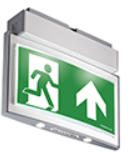 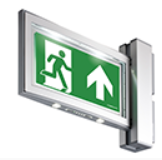 PROJECT TYPE
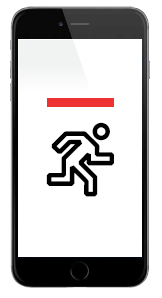 Naveo®Pro Smart Monitoring System

SERENGA web page

BIM files repository

ABB Emergi-Lite: Basic terminology
VIEWING DISTANCE
20 m
MOUNTING METHOD
Surface
GENERAL
Architectural
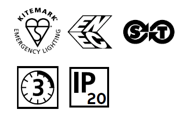 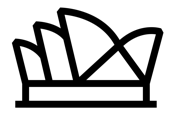 Slide 11
December 13, 2023
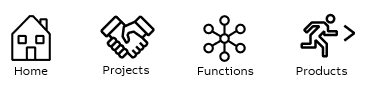 PRIMEVO
Productivity & reliability
TECHNOLOGIES
Standard
Self Test
SOLUTION TYPE
Self contained
FUNCTIONS
Exit sign
Open area
Escape route
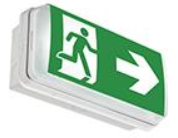 Available at your local wholesaler
Plug and play, maintained and non-maintained in one
Full LED range with best price/performance ratio
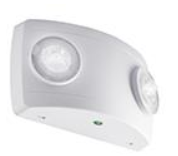 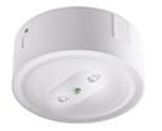 MOUNTING METHOD
Recessed
Surface
VIEWING DISTANCE
20 m
24 m
PROJECT TYPE
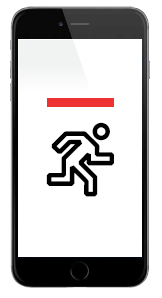 Naveo®Pro Smart Monitoring System

PRIMEVO web page

BIM files repository

ABB Emergi-Lite: Basic terminology
GENERAL
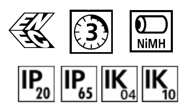 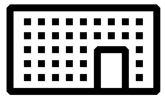 Distributor select
Slide 12
December 13, 2023
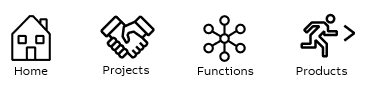 MirEvo Twinspot
Compact & reliable
SOLUTION TYPE
Self contained
Slave
FUNCTIONS
Open area
Escape route
Full adjustable heads with 140° beam angle
Available with Lithium Ferro phosphate (LiFePO4) battery technology for a longer service life
Suitable for commercial and industrial environments
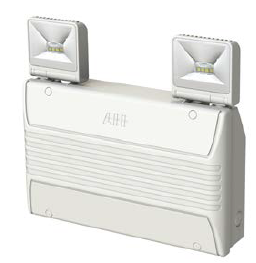 TECHNOLOGIES
Standard
Self Test
Naveo®Pro
DALI
Emex test
MOUNTING METHOD

Surface
PROJECT TYPE
Naveo®Pro Smart Monitoring System

ABB Emergi-Lite: Basic terminology
GENERAL
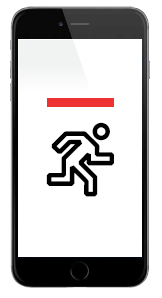 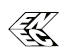 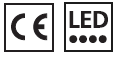 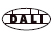 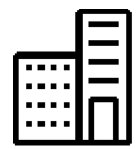 Commercial
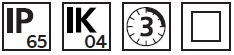 Slide 13
December 13, 2023
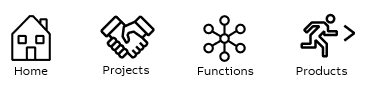 AQUALUX
Durable & high performance
SOLUTION TYPE
Self contained
Slave
FUNCTIONS
Exit sign
Open area
Escape route
Waterproof enclosures to IP65 & IP67
Optimal LED performance
Ease of maintenance with in-built Self-Test
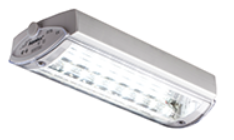 TECHNOLOGIES
Self test
Naveo®Pro 
DALI
IR2
Emex test
Standard
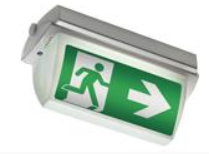 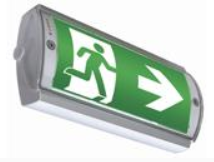 MOUNTING METHOD
Surface
VIEWING DISTANCE
25 m
PROJECT TYPE
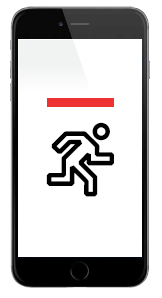 Naveo®Pro Smart Monitoring System

AQUALUX web page

BIM files repository

ABB Emergi-Lite: Basic terminology
GENERAL
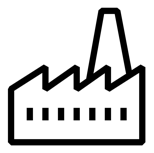 Industrial
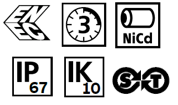 Slide 14
December 13, 2023
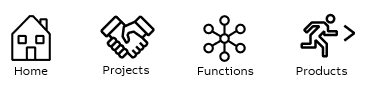 INDULUX
Industrial & design
Mounting, wiring and expanding flexibility
Stainless steel solution resisting dust and water (IP68)
Rapid maintenance with sliding electronic base module
TECHNOLOGIES
Self test
Naveo®Pro 
Emex test
Standard
FUNCTIONS
Exit sign
Open area
Escape route
SOLUTION TYPE
Self contained
Slave
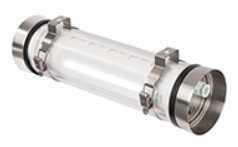 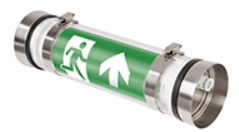 PROJECT TYPE
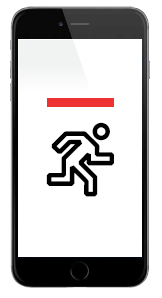 PHOTOMETRY

Access files
Naveo®Pro Smart Monitoring System

INDULUX web page

BIM files repository

ABB Emergi-Lite: Basic terminology
MOUNTING METHOD
Surface
GENERAL
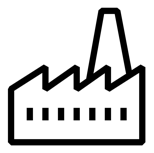 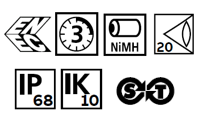 Industrial
Slide 15
December 13, 2023
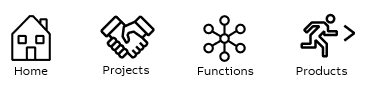 DAY-LITE EX-CEL
Practical & durable
Sturdy, general use luminaire with screw-fix diffuser
Light optimized diffuser
LED version is suitable for fluorescent replacement requirements
TECHNOLOGIES
Self test
Naveo®Pro 
Emex test
IR2
Standard
FUNCTIONS
Exit sign
Open area
Escape route
SOLUTION TYPE
Self contained
Slave
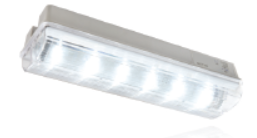 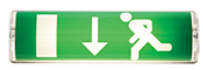 PROJECT TYPE
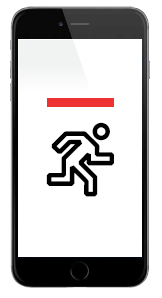 PHOTOMETRY

Access files
Naveo®Pro Smart Monitoring System

DAY-LITE EX-CEL web page

BIM files repository

ABB Emergi-Lite: Basic terminology
MOUNTING METHOD
Surface
GENERAL
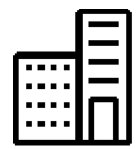 Commercial
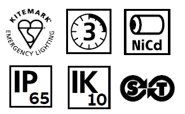 Slide 16
December 13, 2023
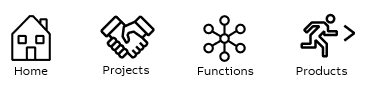 OVANO
Productivity & reliability
Compatible with DALI control unit to control, test & monitor emergency lighting
Plug & play, maintained and non-maintained in one
Compact and decorative
TECHNOLOGIES
DALI
FUNCTIONS
Exit sign
Open area
Escape route
SOLUTION TYPE
Self contained
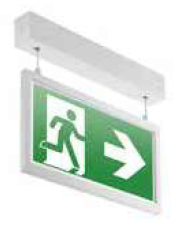 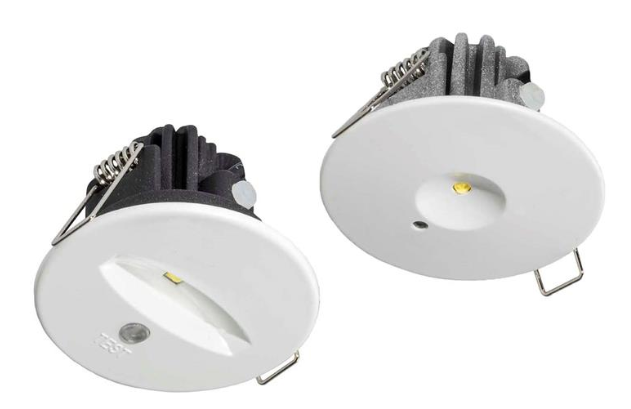 PHOTOMETRY

Access files
PROJECT TYPE
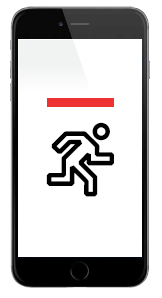 Naveo®Pro Smart Monitoring System

Web page

BIM files repository

ABB Emergi-Lite: Basic terminology
MOUNTING METHOD
Recessed
Surface
GENERAL
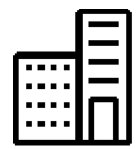 Commercial
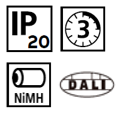 Slide 17
December 13, 2023
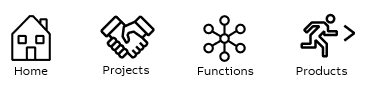 NAVIGATOR COMPACT
Practical & everyday
Downlight panel provides additional illuminations at floor level
Available in white, gold and stainless-steel colors
TECHNOLOGIES
Self test
Naveo®Pro 
IR2
Emex test
Standard
FUNCTION
Exit sign
SOLUTION TYPE
Self contained
Slave
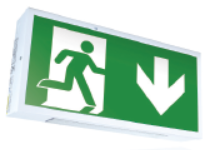 PROJECT TYPE
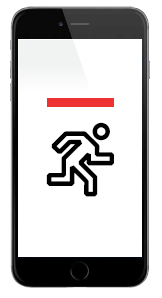 Naveo®Pro Smart Monitoring System

NAVIGATOR COMPACT web page

BIM files repository

ABB Emergi-Lite: Basic terminology
MOUNTING METHOD
Surface
GENERAL
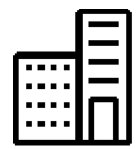 VIEWING DISTANCE
32 m
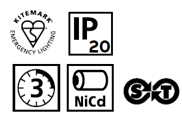 Commercial
Slide 18
December 13, 2023
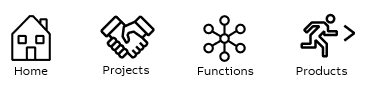 OPTIMA
Highly flexible
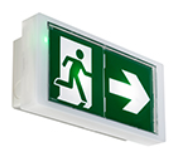 Adaptable light and sign
Easy to install
Enhanced light distribution performance
FUNCTION
Exit sign 
Escape route lighting
SOLUTION TYPE
Self contained
Slave
TECHNOLOGIES
Emex test
Standard
Self test
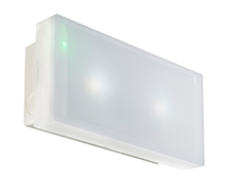 PROJECT TYPE
OPTIMA Web page

ABB Emergi-Lite: Basic terminology
MOUNTING METHOD
Surface
GENERAL
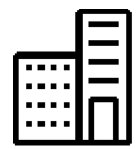 VIEWING DISTANCE
15 m
Commercial
Slide 19
December 13, 2023
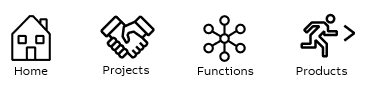 WEATHERFORCE
Practical & durable
Simple vandal resistant design
Converts easily to exit sign with addition of self-adhesive legend
FUNCTIONS
Exit sign
Open area
Escape route
SOLUTION TYPE
Self contained
Slave
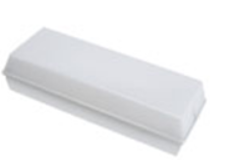 TECHNOLOGIES
Self test
Naveo®Pro 
Emex test
IR2
Standard
DALI
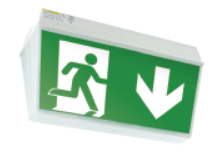 PROJECT TYPE
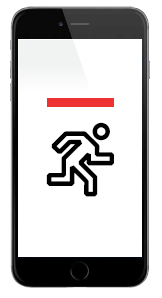 Naveo®Pro Smart Monitoring System

WEATHERFORCE web page

BIM files repository

ABB Emergi-Lite: Basic terminology
PHOTOMETRY

Access files
MOUNTING METHOD
Surface
GENERAL
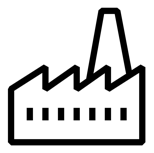 Industrial
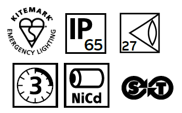 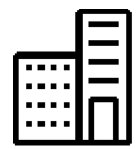 Commercial
Slide 20
December 13, 2023
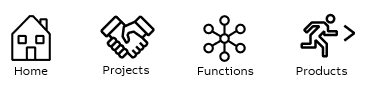 SERENGA 2
Project covering & stylish
Up to 12m high
3m ceiling height: 23m spacing
Harmonizing with interior spaces
Long or wide beam + version
TECHNOLOGIES
Self test
Naveo®Pro 
DALI
Emex test
Standard
FUNCTIONS
Open area
Escape route
SOLUTION TYPE
Self contained
Slave
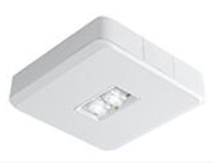 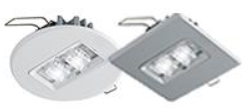 PROJECT TYPE
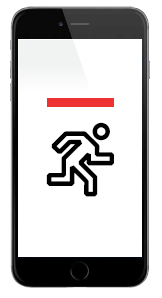 PHOTOMETRY

Access files
Naveo®Pro Smart Monitoring System

SERENGA 2 web page

BIM files repository

ABB Emergi-Lite: Basic terminology
MOUNTING METHOD
Recessed
Surface
GENERAL
Architectural
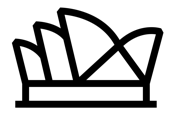 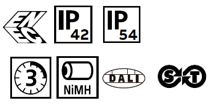 Slide 21
December 13, 2023
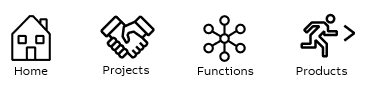 CAMARQUE
Elegant LED lighting
FUNCTIONS
General lighting
Open area
Escape route
Fire-resistant polycarbonate luminaire body with opal diffuser
Angled and banded trim options in range of finishes
Semi-recessing accessory available
TECHNOLOGIES
Self test
Naveo®Pro 
Emex test
IR2
Standard
SOLUTION TYPE
Self contained
Slave
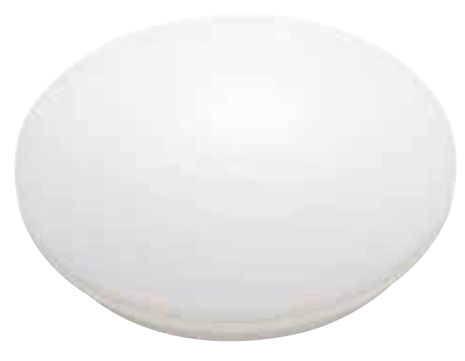 PROJECT TYPE
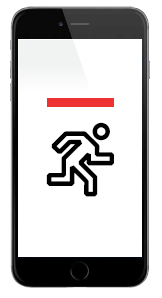 Naveo®Pro Smart Monitoring System

CAMARQUE web page

BIM files repository

ABB Emergi-Lite: Basic terminology
PHOTOMETRY

Access files
MOUNTING METHOD
Surface
GENERAL
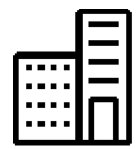 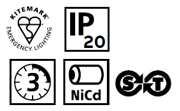 Commercial
Slide 22
December 13, 2023
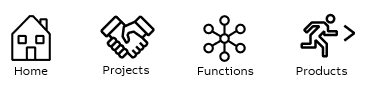 CORDONA
Elegant LED lighting
FUNCTIONS
General lighting
Open area
Escape route
LED light source / optional fluorescent
Polycarbonate luminaire body with clear or translucent diffuser
Hinged gear tray for easy access
Semi-recessing accessory available
SOLUTION TYPE
Self contained
Slave
TECHNOLOGIES
Self test
Naveo®Pro 
Emex test
IR2
Standard
DALI
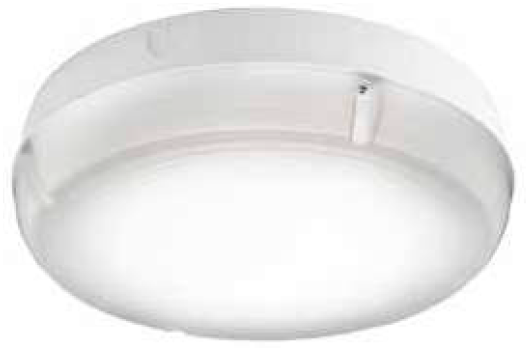 PROJECT TYPE
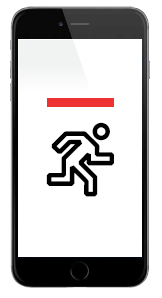 PHOTOMETRY

Access files
Naveo®Pro Smart Monitoring System

CORDONA web page

BIM files repository

ABB Emergi-Lite: Basic terminology
MOUNTING METHOD
Surface
GENERAL
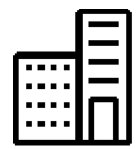 Commercial
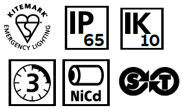 Slide 23
December 13, 2023
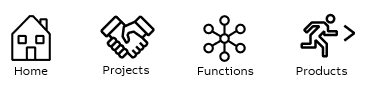 HYLED
Flexible & powerful
FUNCTIONS
Open area
Escape route
360 degrees turnable lamp unit, steady position
High ceilings industrial environments
Mounting and assembly flexibility onto pillars, cable tray, ceilings, etc
TECHNOLOGIES
Self test
Naveo®Pro 
Emex test
Standard
DALI
SOLUTION TYPE
Self contained
Slave
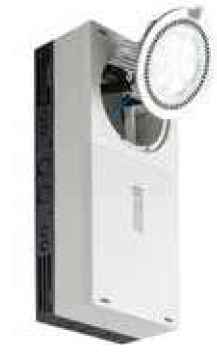 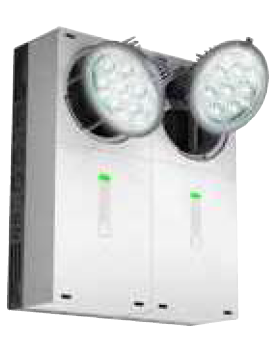 PROJECT TYPE
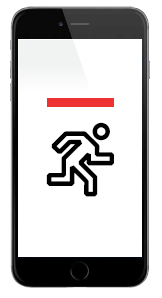 PHOTOMETRY

Access files
Naveo®Pro Smart Monitoring System

HYLED web page

BIM files repository

ABB Emergi-Lite: Basic terminology
MOUNTING METHOD
Surface
GENERAL
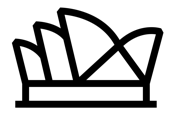 Architectural
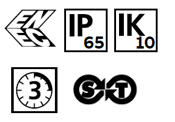 Slide 24
December 13, 2023
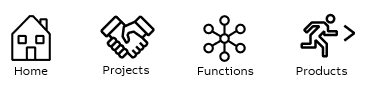 LUTIA
Reliable & robust
FUNCTIONS
General lighting
Open area
Escape route
First-fix and loop-in, loop-out systems minimalize installation time
One product concept for both wall and ceiling mounted
Robust design developed for outdoor applications
SOLUTION TYPE
Self contained
Slave
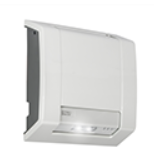 TECHNOLOGIES
Naveo®Pro
Self test
Emex test
Standard
DALI
PROJECT TYPE
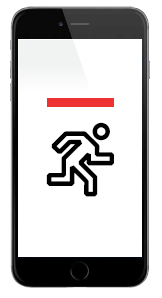 Naveo®Pro Smart Monitoring System

LUTIA web page

BIM files repository

ABB Emergi-Lite: Basic terminology
PHOTOMETRY

Access files
MOUNTING METHOD
Surface
GENERAL
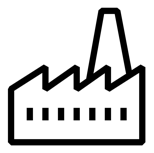 Industrial
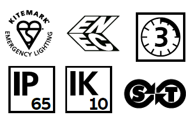 Slide 25
December 13, 2023
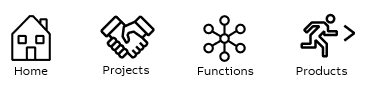 MOVION
Modular and Versatile
FUNCTIONS
Exit Sign & Escape route
One version available for wall and ceiling mount
Strong light distribution with 500 cd/m²
Light track mountable with 3C adapter included
Recess kit for flush mounting available
SOLUTION TYPE
Self contained
Slave
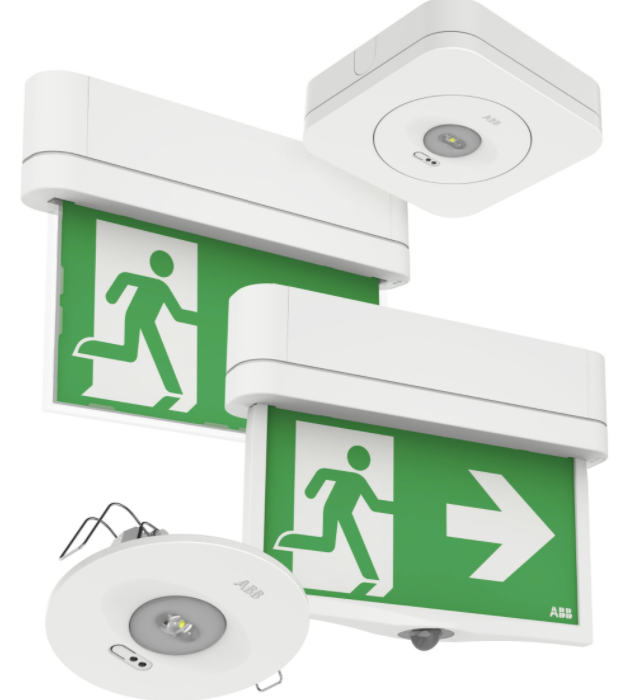 TECHNOLOGIES
Naveo®Pro
DALI
Self Test
Standard
FLX
Emex test
PROJECT TYPE
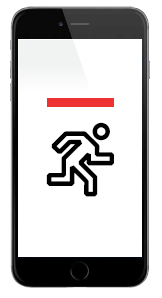 Naveo®Pro Smart Monitoring System
PHOTOMETRY

Access files
MOUNTING METHOD
Surface
Recessed
GENERAL
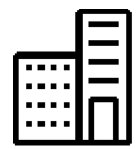 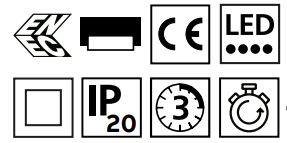 Commercial
MOVION Web page
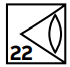 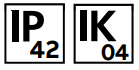 ABB Emergi-Lite: Basic terminology
Slide 26
December 13, 2023
MOVION
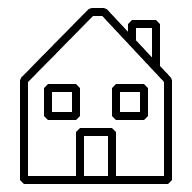 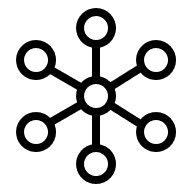 Exit sign & Escape route
Home
Function
Click on any item to access product sheet
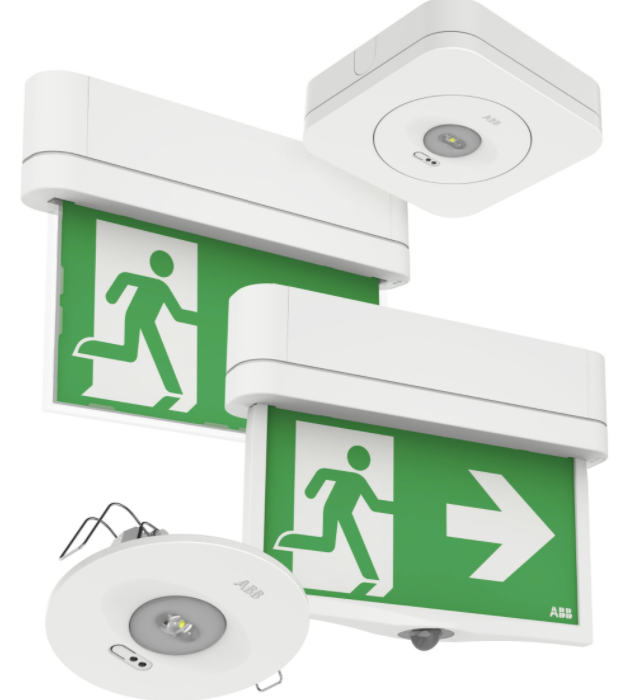 Movion
Product Page
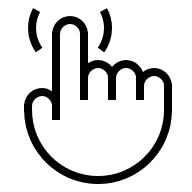 Slide 27
December 13, 2023
MOVION
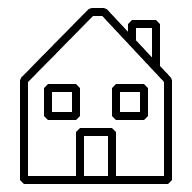 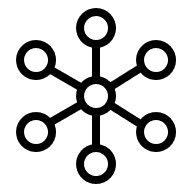 Exit sign & Escape route
Home
Function
Click on any item to access product sheet
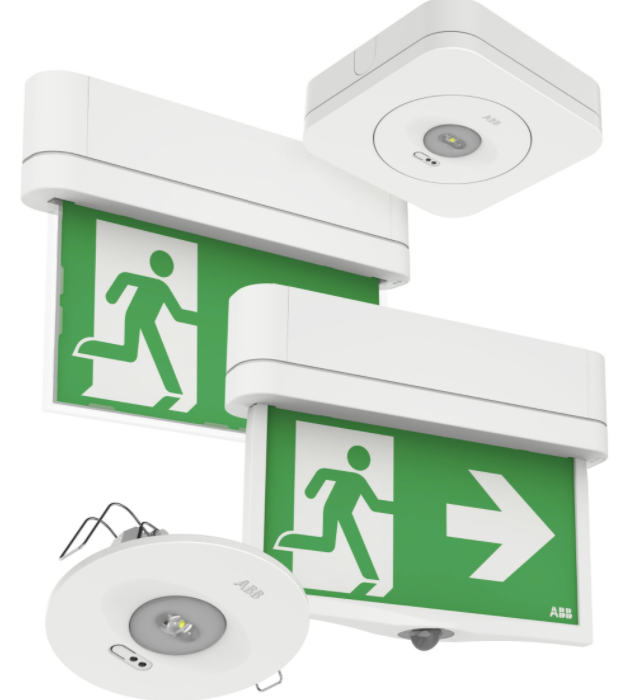 Movion
Product Page
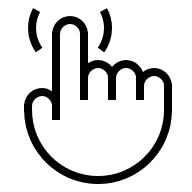 Slide 28
December 13, 2023
MOVION
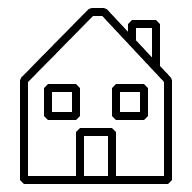 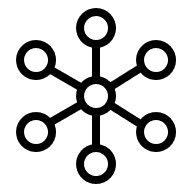 Exit sign & Escape route
Home
Function
Click on any item to access product sheet
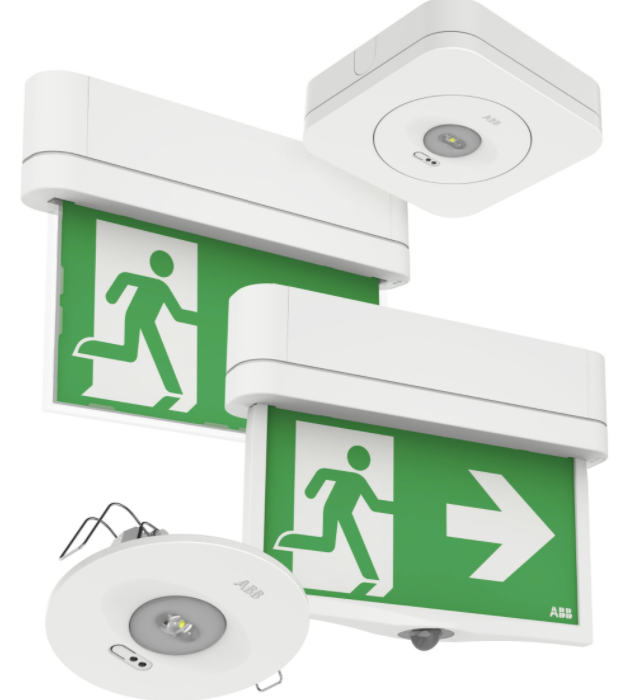 Movion
Product Page
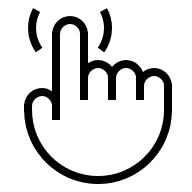 Slide 29
December 13, 2023
MOVION
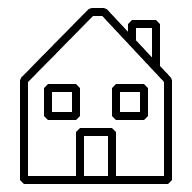 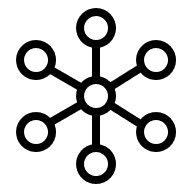 Naveo®Pro
Home
Function
Click on any item to access product sheet
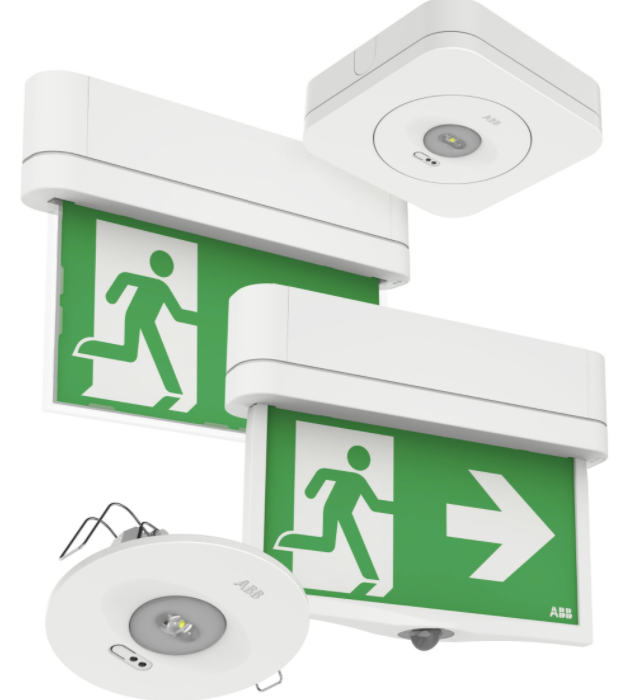 Movion
Product Page
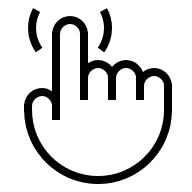 More information on 
Naveo®Pro technology
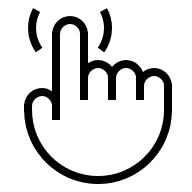 Slide 30
December 13, 2023
MOVION
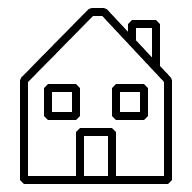 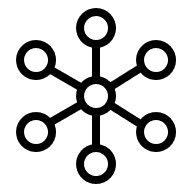 DALI
Home
Function
Click on any item to access product sheet
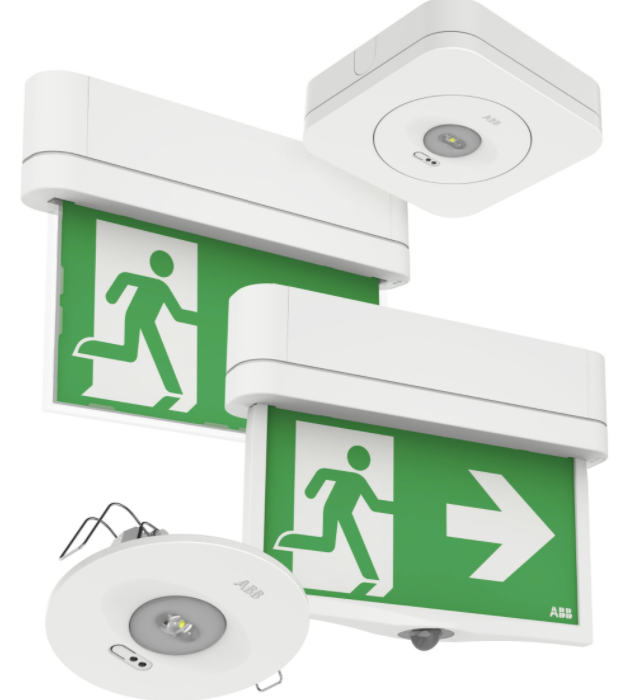 Movion
Product Page
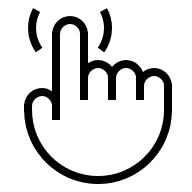 Slide 31
December 13, 2023
MOVION
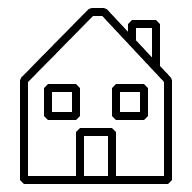 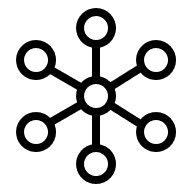 Self test
Home
Function
Click on any item to access product sheet
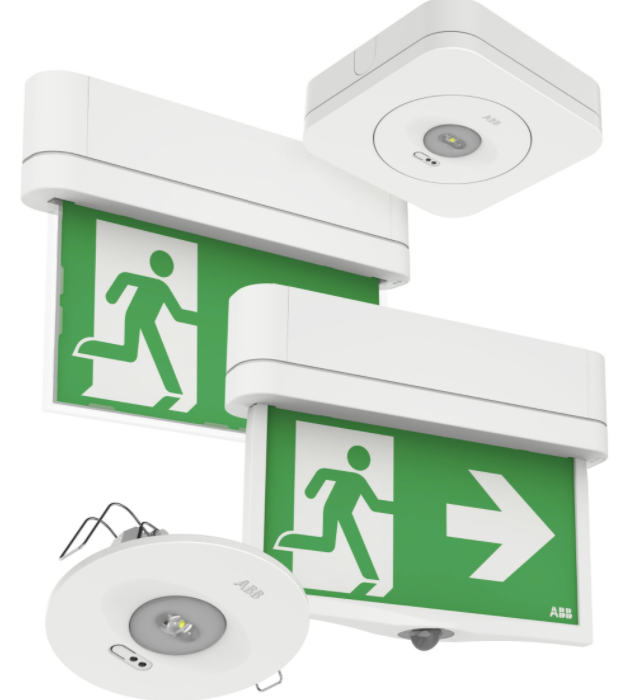 Movion
Product Page
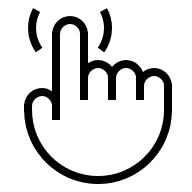 Slide 32
December 13, 2023
MOVION
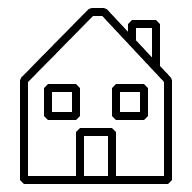 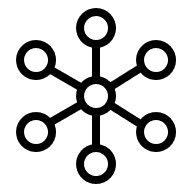 Standard
Home
Function
Click on any item to access product sheet
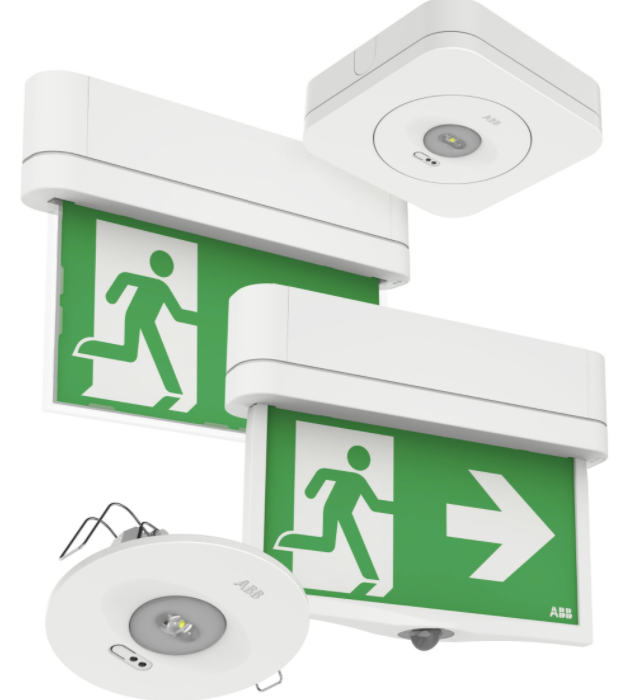 Movion
Product Page
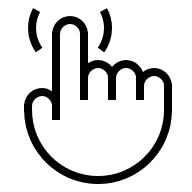 Slide 33
December 13, 2023
MOVION
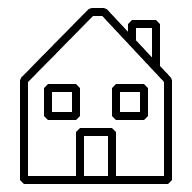 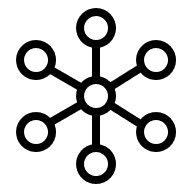 FLX
Home
Function
Click on any item to access product sheet
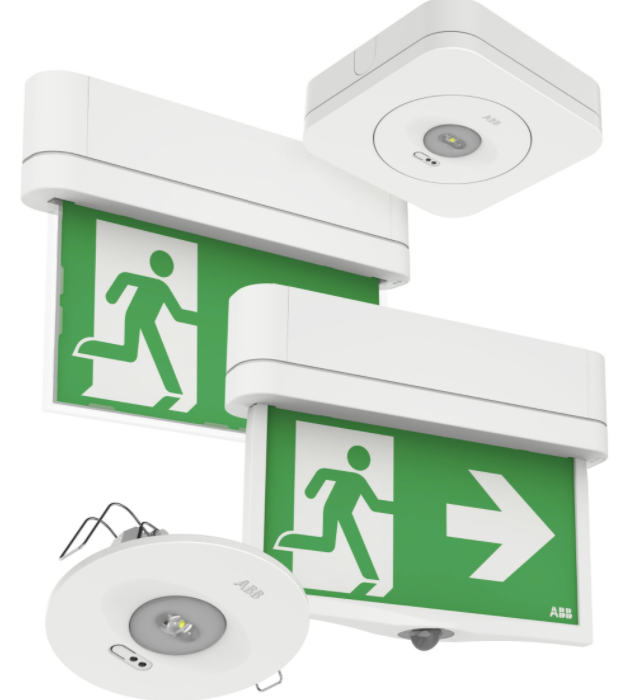 Movion
Product Page
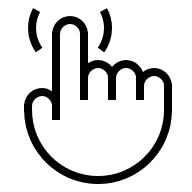 Slide 34
December 13, 2023
MOVION
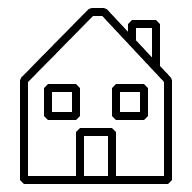 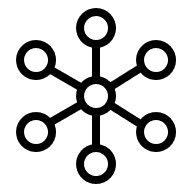 Emex test
Home
Function
Click on any item to access product sheet
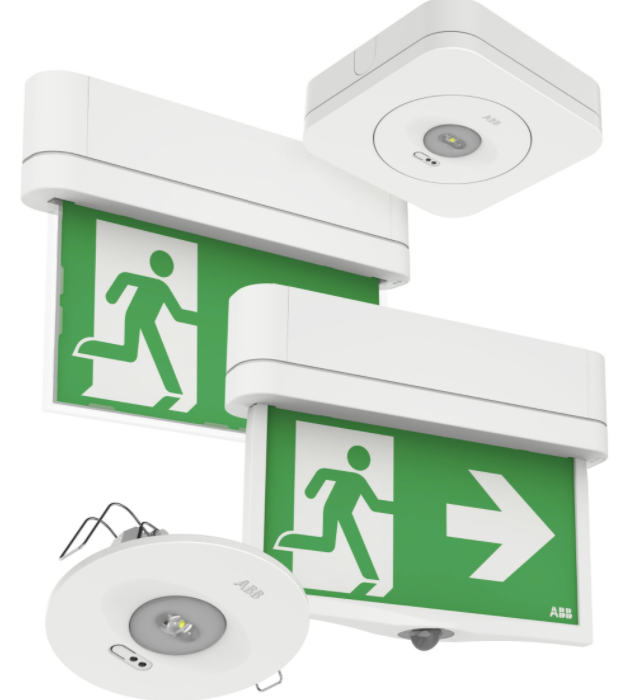 Movion
Product Page
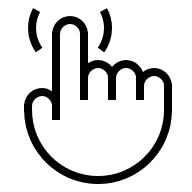 Slide 35
December 13, 2023
MOVION
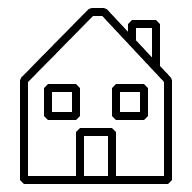 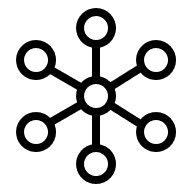 Surface
Home
Function
Click on any item to access product sheet
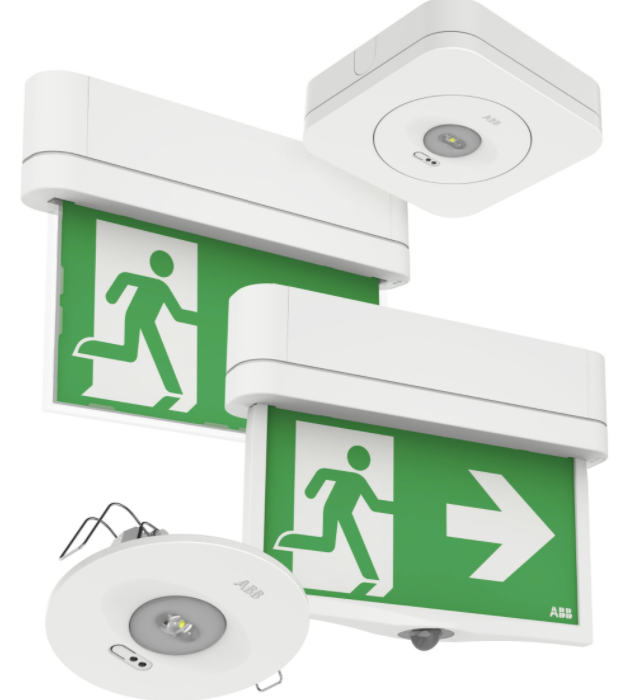 Movion
Product Page
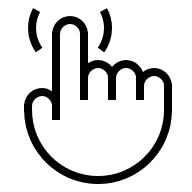 Slide 36
December 13, 2023
MOVION
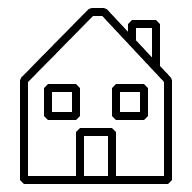 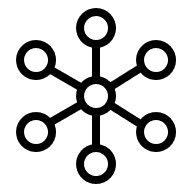 Surface
Home
Function
Click on any item to access product sheet
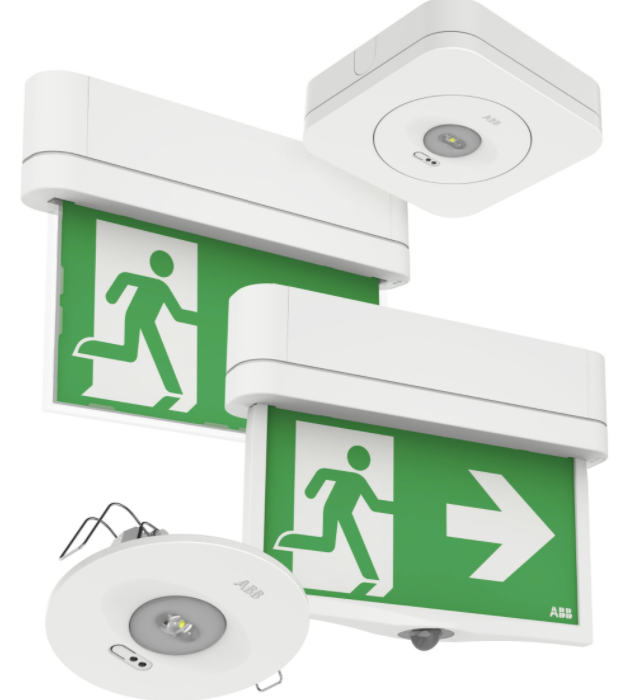 Movion
Product Page
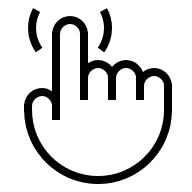 Slide 37
December 13, 2023
MOVION
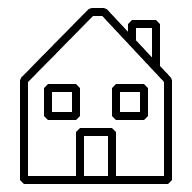 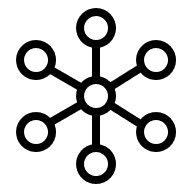 Recessed
Home
Function
Click on any item to access product sheet
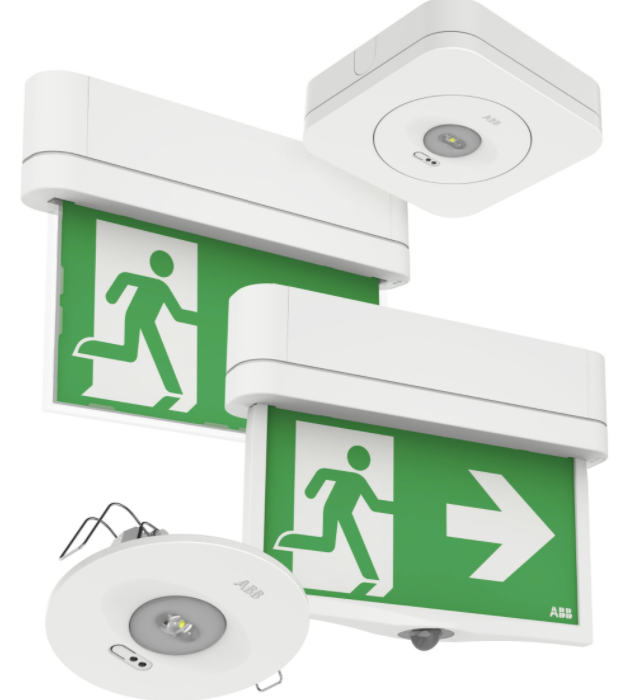 Movion
Product Page
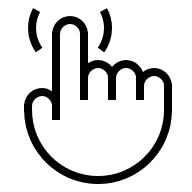 Slide 38
December 13, 2023
MOVION
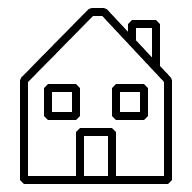 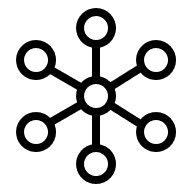 Self contained
Home
Function
Click on any item to access product sheet
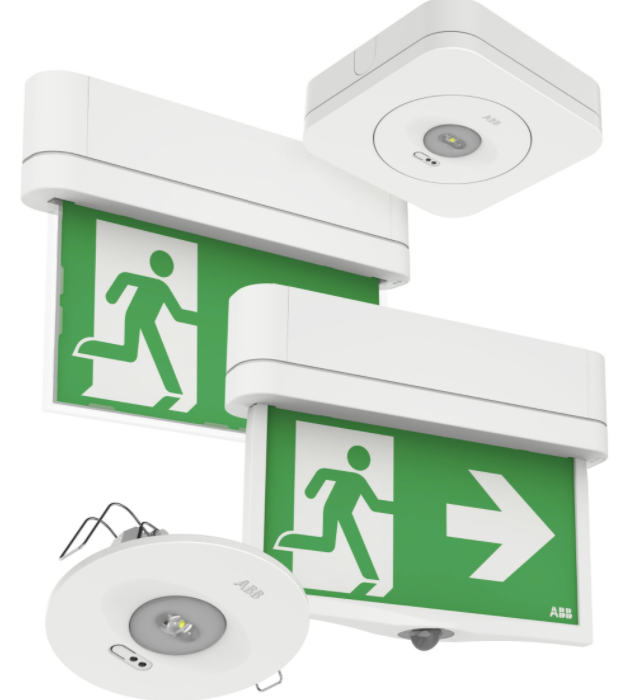 Movion
Product Page
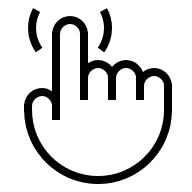 Slide 39
December 13, 2023
MOVION
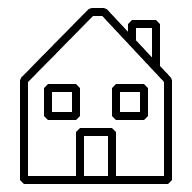 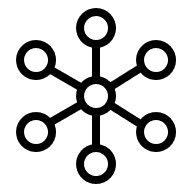 Self contained
Home
Function
Click on any item to access product sheet
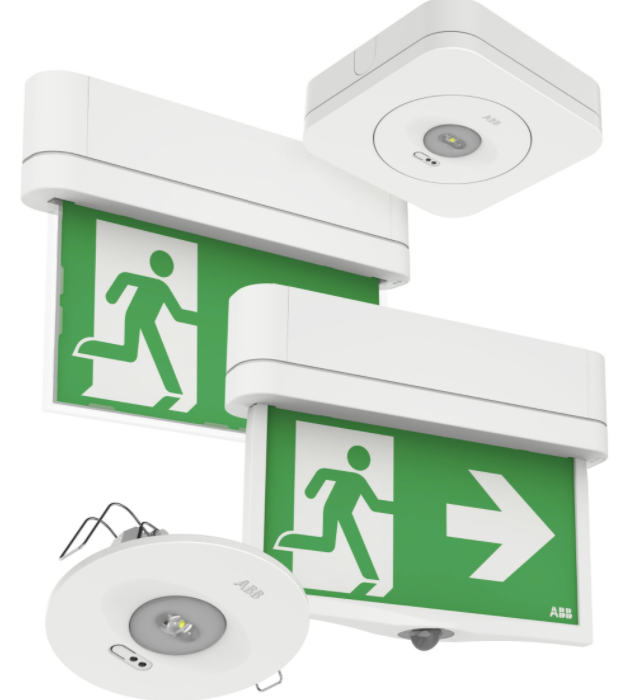 Movion
Product Page
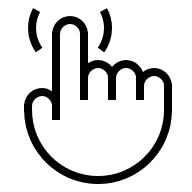 Slide 40
December 13, 2023
MOVION
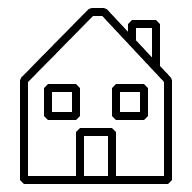 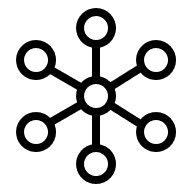 Slave
Home
Function
Click on any item to access product sheet
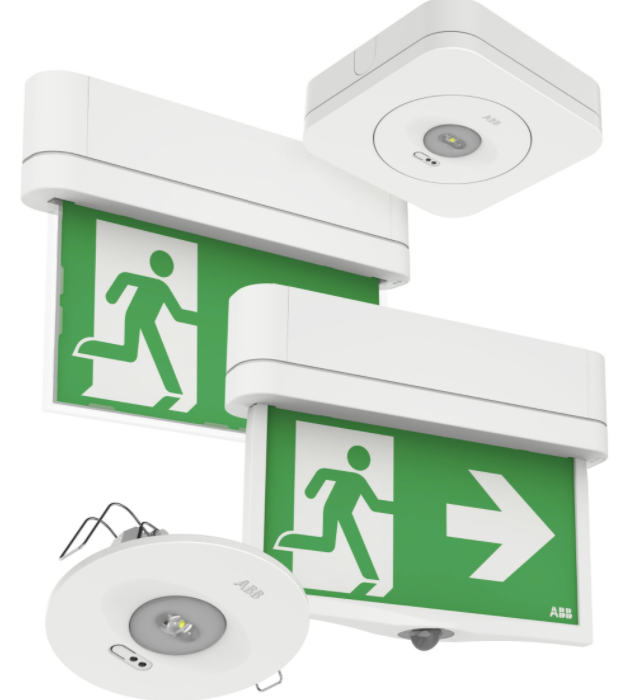 Movion
Product Page
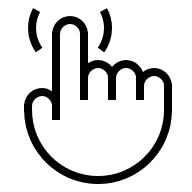 Slide 41
December 13, 2023
MOVION
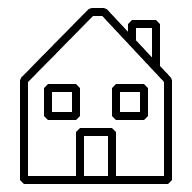 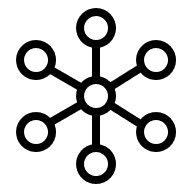 Slave
Home
Function
Click on any item to access product sheet
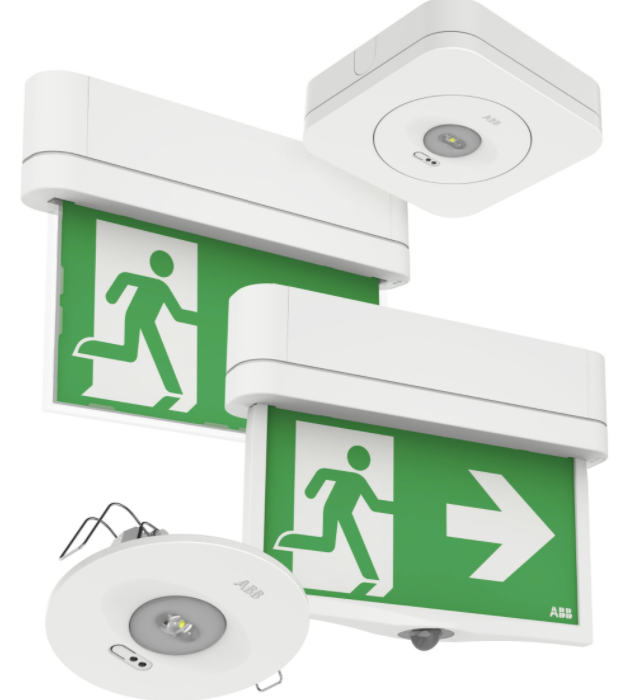 Movion
Product Page
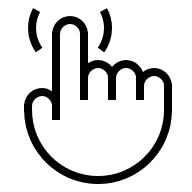 Slide 42
December 13, 2023
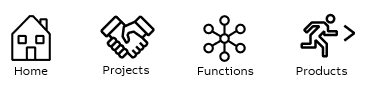 Naveo®Pro
Smart Monitoring System
Ensuring you maintain and record the health status of your emergency lighting in all types of buildings, is a simple achievement with the Naveo®Pro monitoring system.
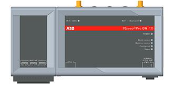 Naveo®Pro is a transparent and proactive way to install, monitor and maintain emergency lighting systems with your mobile device. You’re in control of your buildings safety systems.
The system provides a digital overview via the cloud, giving instant information to assist resource planning and enhance building safety.
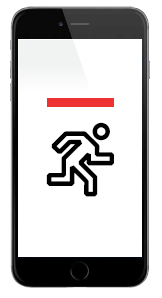 With the Naveo®Pro app, emergency luminaires can be easily installed and programmed into a building in a fast and intuitive way, offering various functionalities to reduce time and costs on inspection and maintenance.
More information on dedicated web page :Naveo®Pro
Slide 43
December 13, 2023
SILVER SCAPE
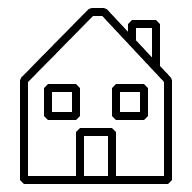 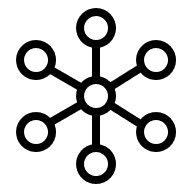 Open area
Home
Function
Click on any item to access product sheet
Silver Scape Product Page
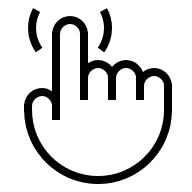 Slide 44
December 13, 2023
SILVER SCAPE
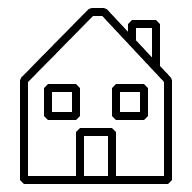 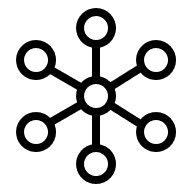 Exit sign
Home
Function
Click on any item to access product sheet
Silver Scape Product Page
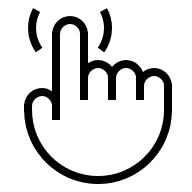 Slide 45
December 13, 2023
SILVER SCAPE
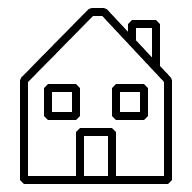 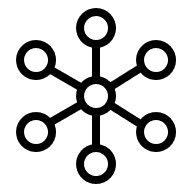 Escape route
Home
Function
Click on any item to access product sheet
Silver Scape Product Page
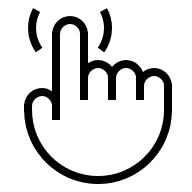 Slide 46
December 13, 2023
GUIDEWAY
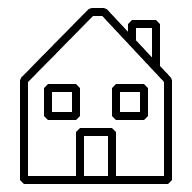 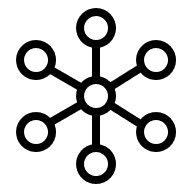 Exit sign
Home
Function
Click on any item to access product sheet
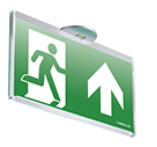 Guideway
Product Page
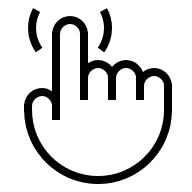 Next
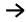 Slide 47
December 13, 2023
GUIDEWAY
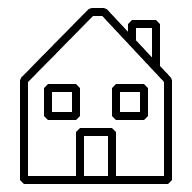 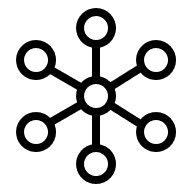 Exit sign
Home
Function
Click on any item to access product sheet
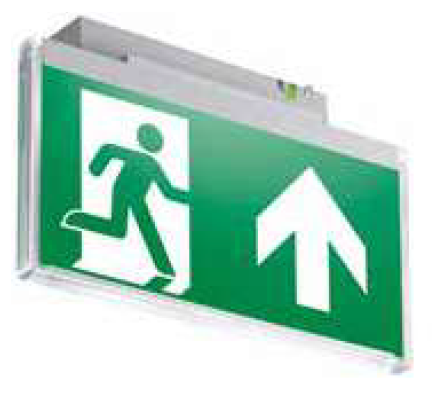 Guideway
Product Page
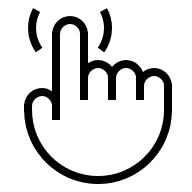 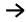 Previous
Slide 48
December 13, 2023
HORIZON
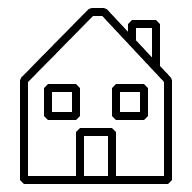 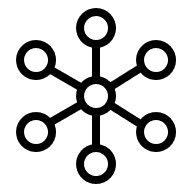 Exit sign
Home
Function
Click on any item to access product sheet
Horizon
Product Page
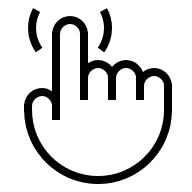 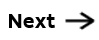 Slide 49
December 13, 2023
HORIZON
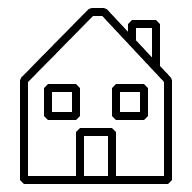 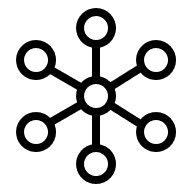 Exit sign
Home
Function
Click on any item to access product sheet
Horizon
Product Page
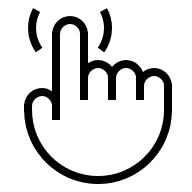 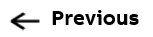 Slide 50
December 13, 2023
SERENGA
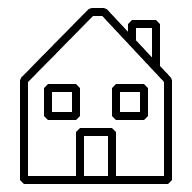 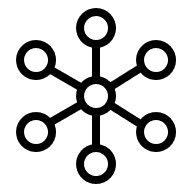 Exit sign
Home
Function
Click on any item to access product sheet
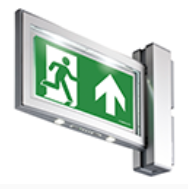 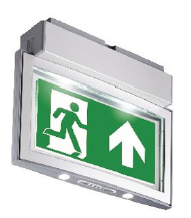 Serenga
Product Page
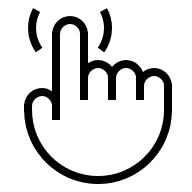 Slide 51
December 13, 2023
PRIMEVO
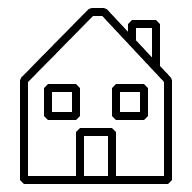 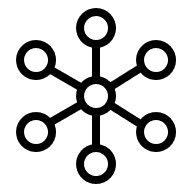 Exit sign
Home
Function
Click on any item to access product sheet
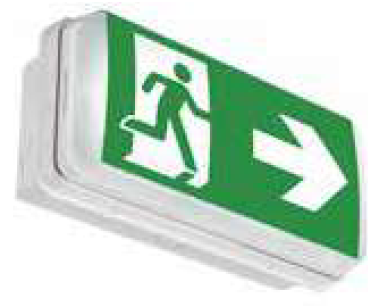 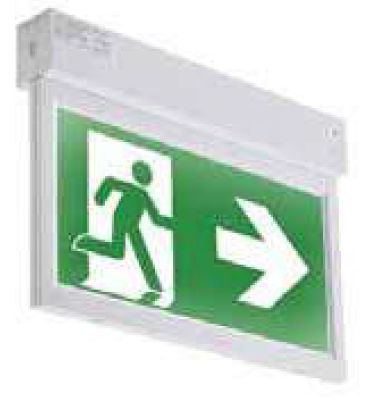 Primevo
Product Page
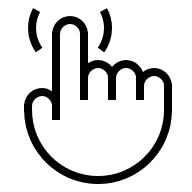 Slide 52
December 13, 2023
PRIMEVO
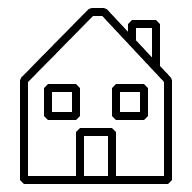 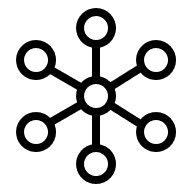 Open area
Home
Function
Click on any item to access product sheet
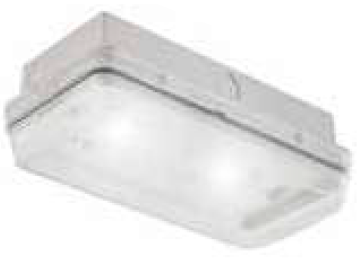 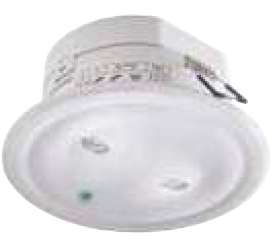 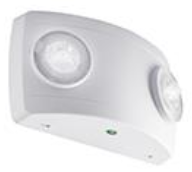 Primevo
Product Page
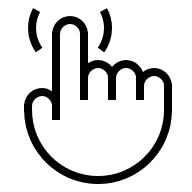 Slide 53
December 13, 2023
PRIMEVO
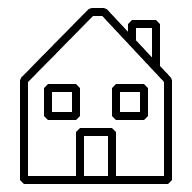 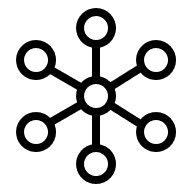 Escape route
Home
Function
Click on any item to access product sheet
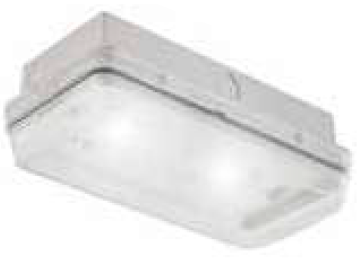 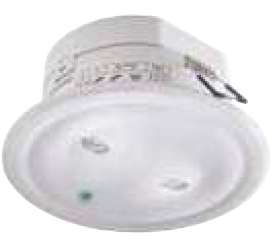 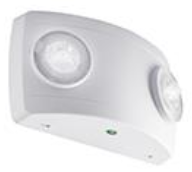 Primevo
Product Page
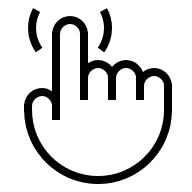 Slide 54
December 13, 2023
MIREVO TWINSPOT
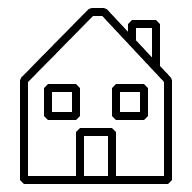 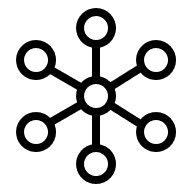 Open area
Home
Function
Click on any item to access product sheet
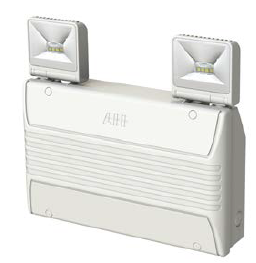 MIREVO TWINSPOT
Product Page
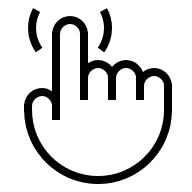 Slide 55
December 13, 2023
MIREVO TWINSPOT
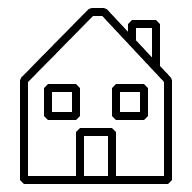 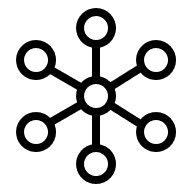 Escape route
Home
Function
Click on any item to access product sheet
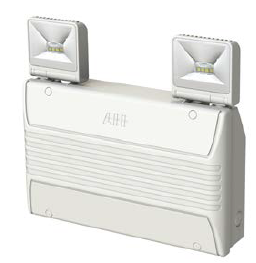 MIREVO TWINSPOT
Product Page
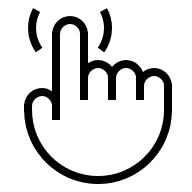 Slide 56
December 13, 2023
AQUALUX
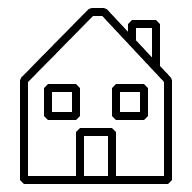 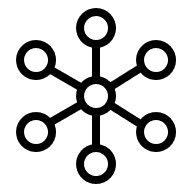 Exit sign
Home
Function
Click on any item to access product sheet
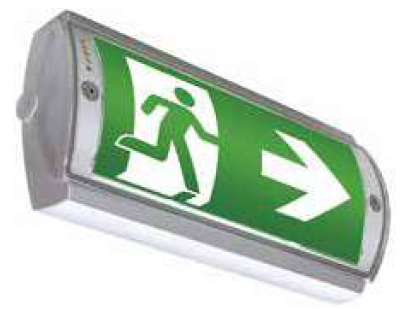 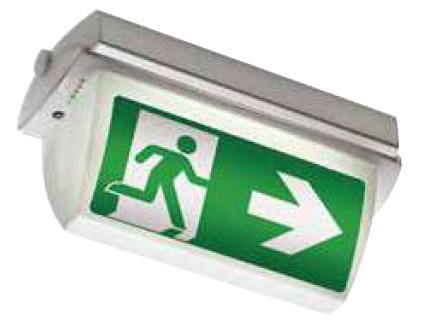 Aqualux
Product Page
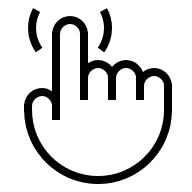 Slide 57
December 13, 2023
AQUALUX
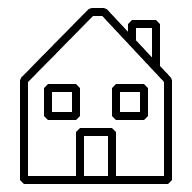 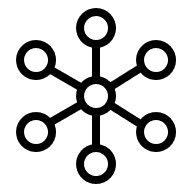 Open area
Home
Function
Click on any item to access product sheet
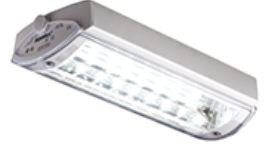 Aqualux
Product Page
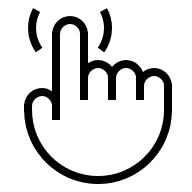 Slide 58
December 13, 2023
AQUALUX
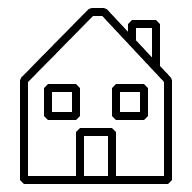 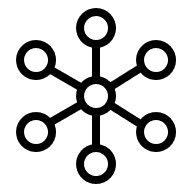 Escape route
Home
Function
Click on any item to access product sheet
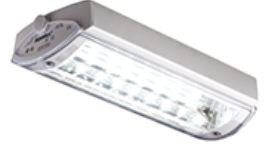 Aqualux
Product Page
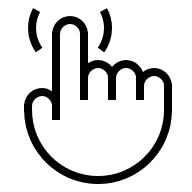 Slide 59
December 13, 2023
INDULUX
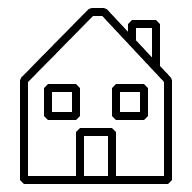 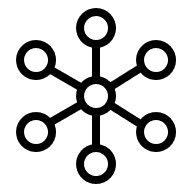 Exit sign
Home
Function
Click on any item to access product sheet
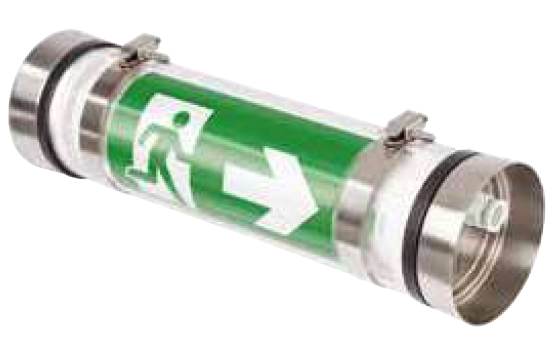 Indulux
Product Page
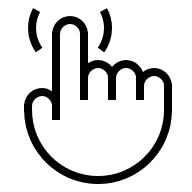 Slide 60
December 13, 2023
INDULUX
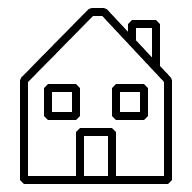 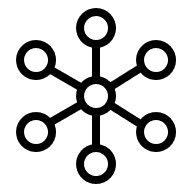 Escape route
Home
Function
Click on any item to access product sheet
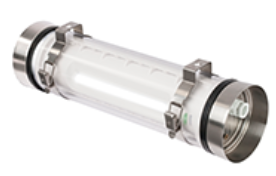 Indulux
Product Page
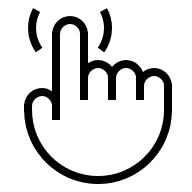 Slide 61
December 13, 2023
INDULUX
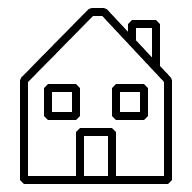 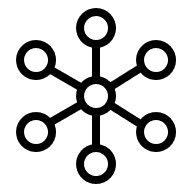 Open area
Home
Function
Click on any item to access product sheet
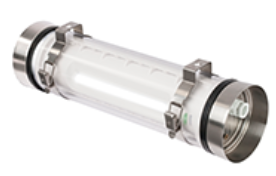 Indulux
Product Page
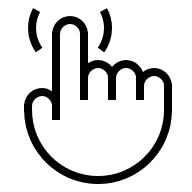 Slide 62
December 13, 2023
DAY-LITE EX-CEL
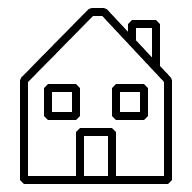 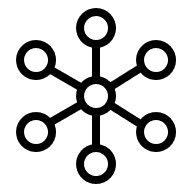 Exit sign
Home
Function
Click on any item to access product sheet
Day-Lite Ex-Cel
Product Page
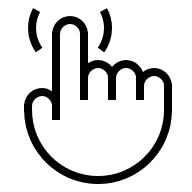 Slide 63
December 13, 2023
DAY-LITE EX-CEL
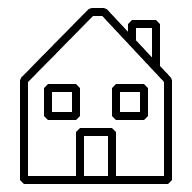 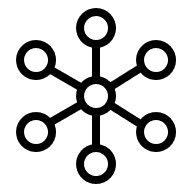 Open area
Home
Function
Click on any item to access product sheet
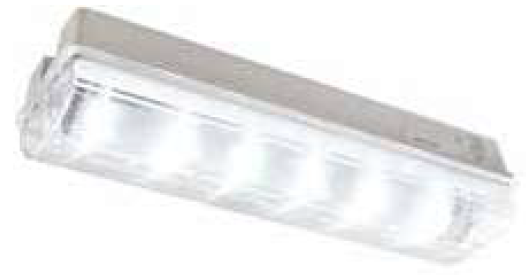 Day-Lite Ex-Cel
Product Page
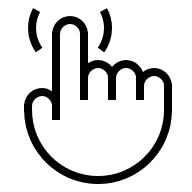 Slide 64
December 13, 2023
DAY-LITE EX-CEL
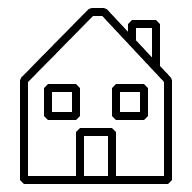 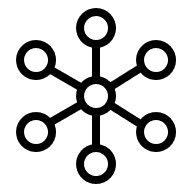 Escape route
Home
Function
Click on any item to access product sheet
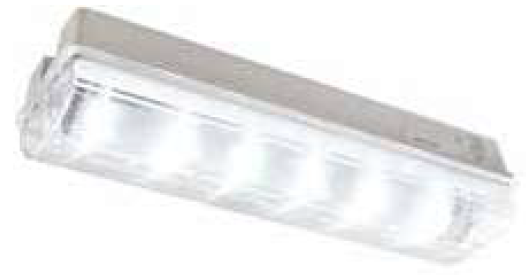 Day-Lite Ex-Cel
Product Page
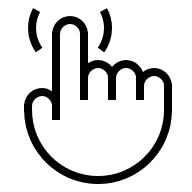 Slide 65
December 13, 2023
OVANO
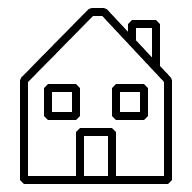 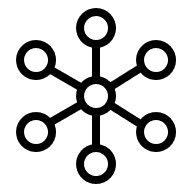 Exit sign
Home
Function
Click on any item to access product sheet
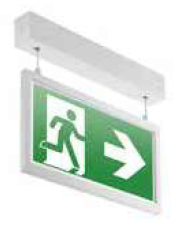 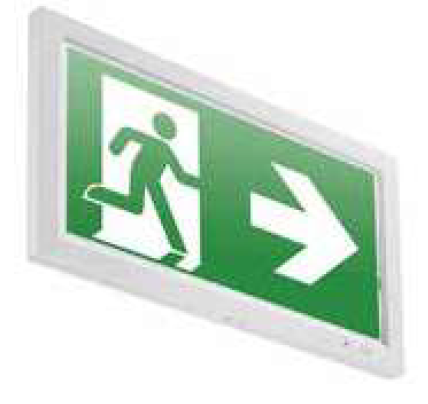 Ovano
Product Page
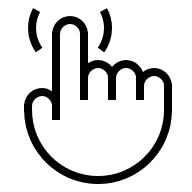 Slide 66
December 13, 2023
OVANO
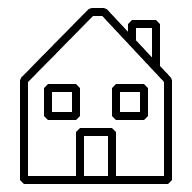 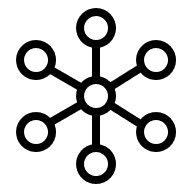 Open area
Home
Function
Click on any item to access product sheet
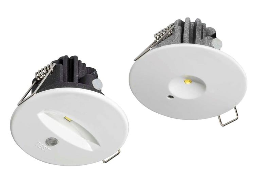 Ovano
Product Page
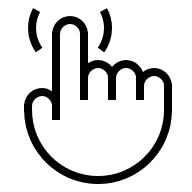 Slide 67
December 13, 2023
OVANO
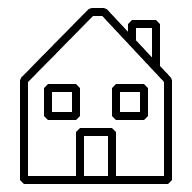 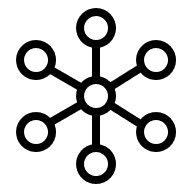 Escape route
Home
Function
Click on any item to access product sheet
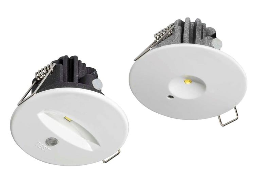 Ovano
Product Page
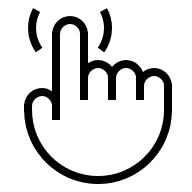 Slide 68
December 13, 2023
NAVIGATOR COMPACT
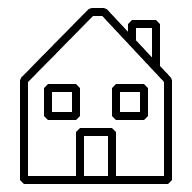 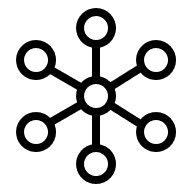 Exit sign
Home
Function
Click on any item to access product sheet
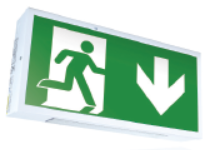 Navigator Compact
Product Page
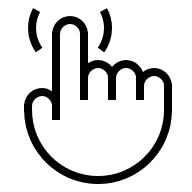 Slide 69
December 13, 2023
WEATHERFORCE
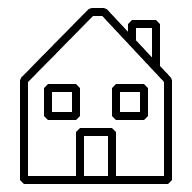 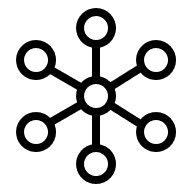 Exit sign
Home
Function
Click on any item to access product sheet
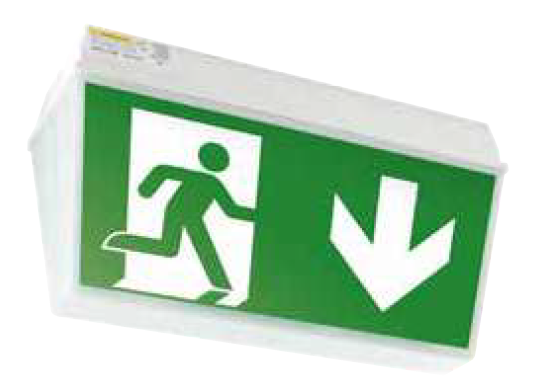 Weatherforce
Product Page
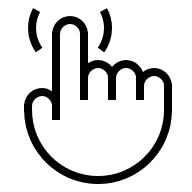 Slide 70
December 13, 2023
WEATHERFORCE
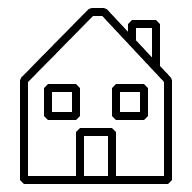 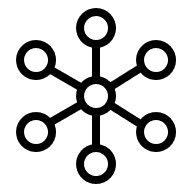 Open area
Home
Function
Click on any item to access product sheet
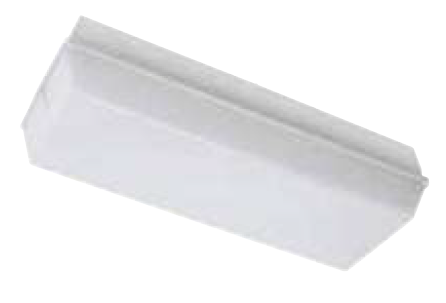 Weatherforce
Product Page
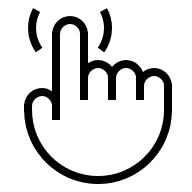 Slide 71
December 13, 2023
WEATHERFORCE
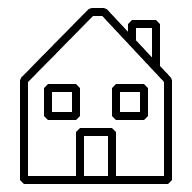 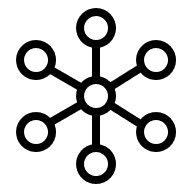 Escape route
Home
Function
Click on any item to access product sheet
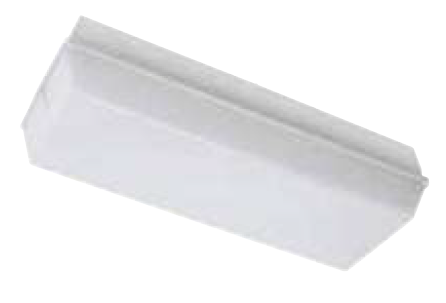 Weatherforce
Product Page
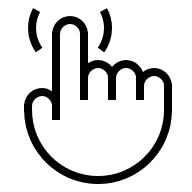 Slide 72
December 13, 2023
SERENGA 2
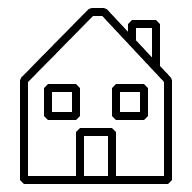 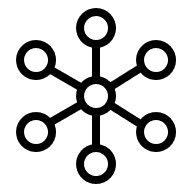 Open Area
Home
Function
Click on any item to access product sheet
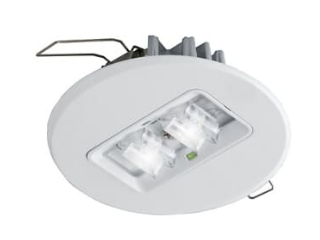 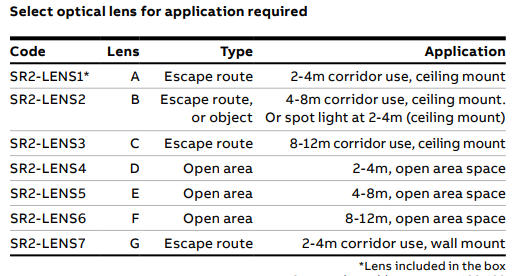 Serenga 2
Product Page
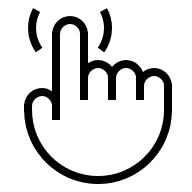 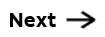 Slide 73
December 13, 2023
SERENGA 2
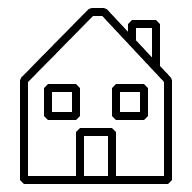 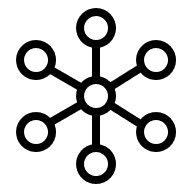 Open Area
Home
Function
Click on any item to access product sheet
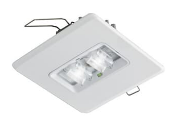 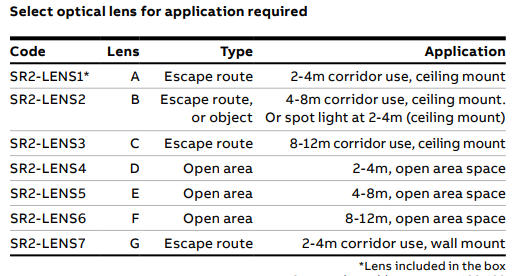 Serenga 2
Product Page
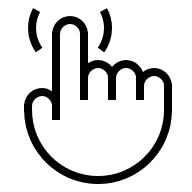 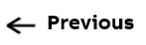 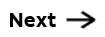 Slide 74
December 13, 2023
SERENGA 2
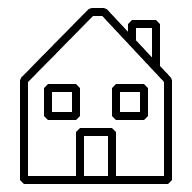 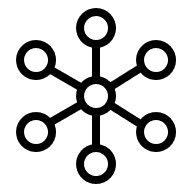 Open Area
Home
Function
Click on any item to access product sheet
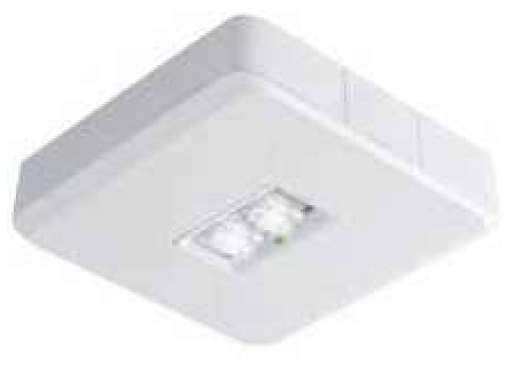 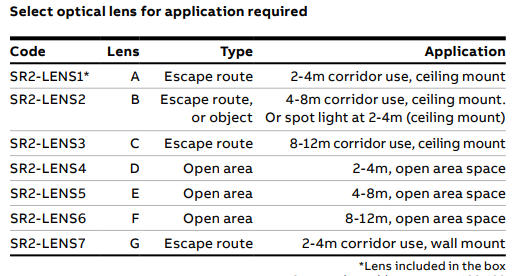 Serenga 2
Product Page
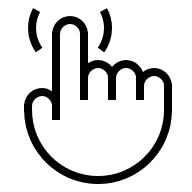 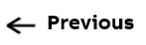 Slide 75
December 13, 2023
SERENGA 2
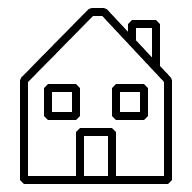 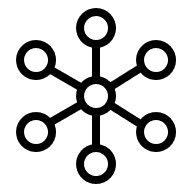 Escape route
Home
Function
Click on any item to access product sheet
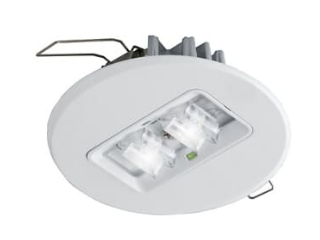 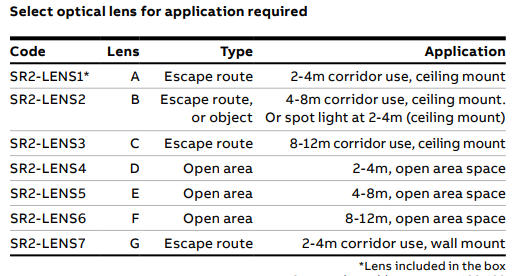 Serenga 2
Product Page
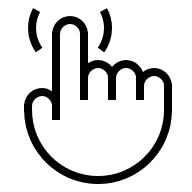 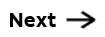 Slide 76
December 13, 2023
SERENGA 2
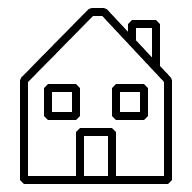 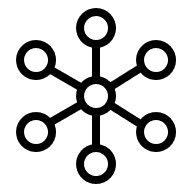 Escape route
Home
Function
Click on any item to access product sheet
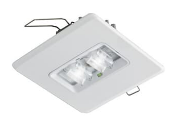 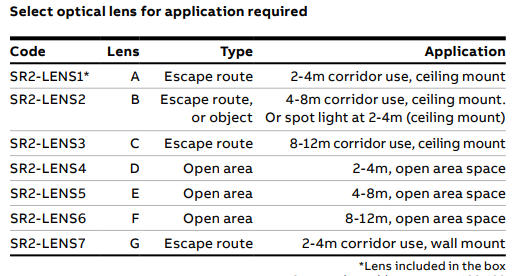 Serenga 2
Product Page
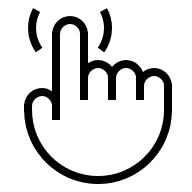 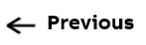 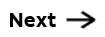 Slide 77
December 13, 2023
SERENGA 2
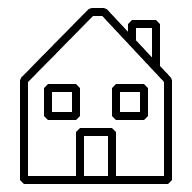 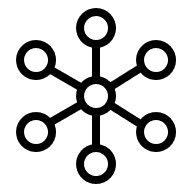 Escape route
Home
Function
Click on any item to access product sheet
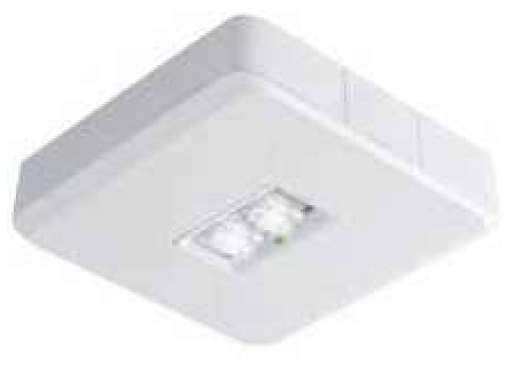 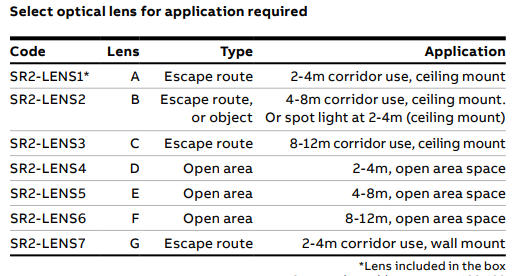 Serenga 2
Product Page
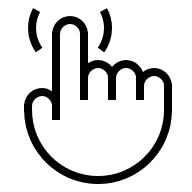 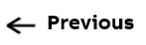 Slide 78
December 13, 2023
CAMARQUE
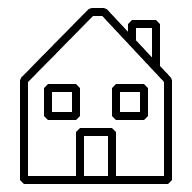 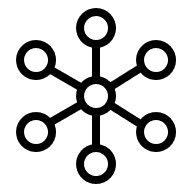 General lighting
Home
Function
Click on any item to access product sheet
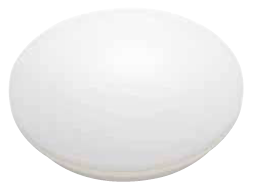 Camarque
Product Page
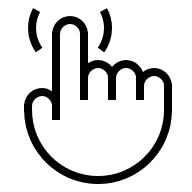 Slide 79
December 13, 2023
CAMARQUE
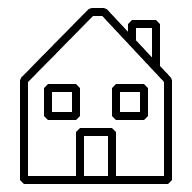 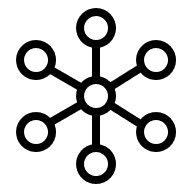 Open area
Home
Function
Click on any item to access product sheet
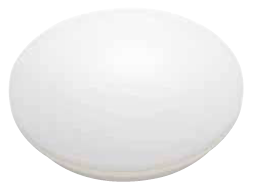 Camarque
Product Page
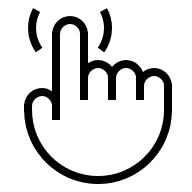 Slide 80
December 13, 2023
CAMARQUE
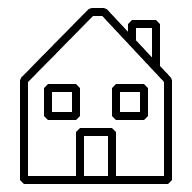 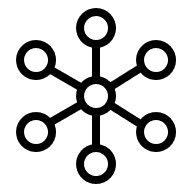 Escape route
Home
Function
Click on any item to access product sheet
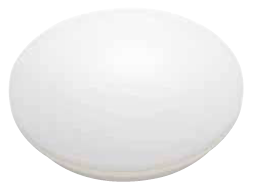 Camarque
Product Page
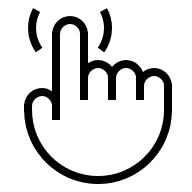 Slide 81
December 13, 2023
CORDONA
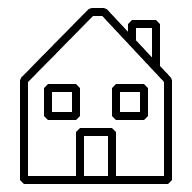 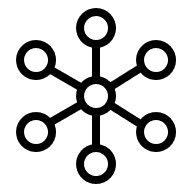 General lighting
Home
Function
Click on any item to access product sheet
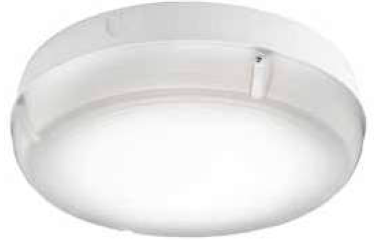 Cordona
Product Page
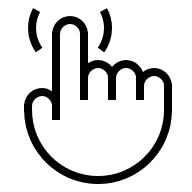 Slide 82
December 13, 2023
CORDONA
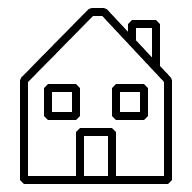 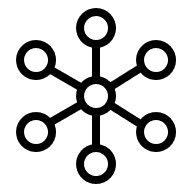 Open area
Home
Function
Click on any item to access product sheet
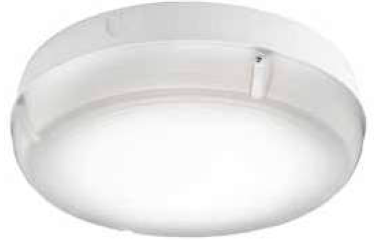 Cordona
Product Page
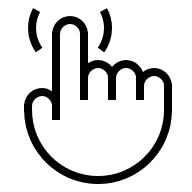 Slide 83
December 13, 2023
CORDONA
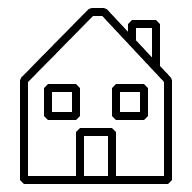 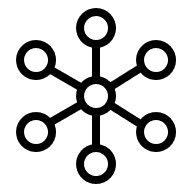 Escape route
Home
Function
Click on any item to access product sheet
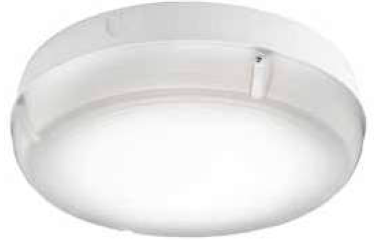 Cordona
Product Page
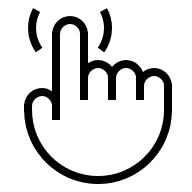 Slide 84
December 13, 2023
HYLED
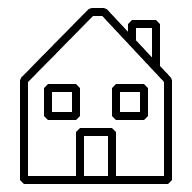 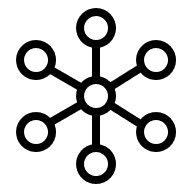 Open area
Home
Function
Click on any item to access product sheet
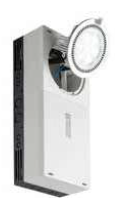 Hyled
Product Page
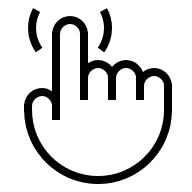 Slide 85
December 13, 2023
HYLED
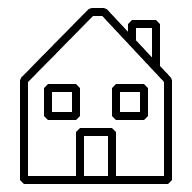 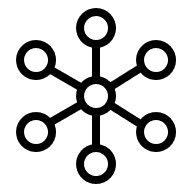 Escape route
Home
Function
Click on any item to access product sheet
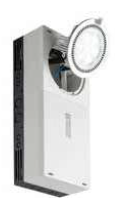 Hyled
Product Page
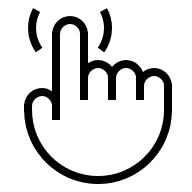 Slide 86
December 13, 2023
LUTIA
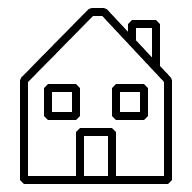 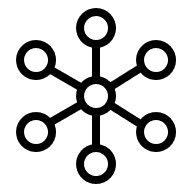 General lighting
Home
Function
Click on any item to access product sheet
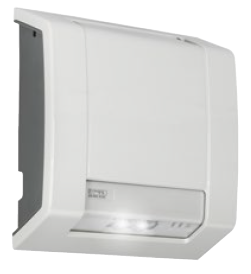 Lutia
Product Page
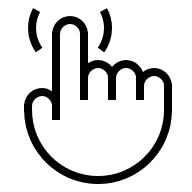 Slide 87
December 13, 2023
LUTIA
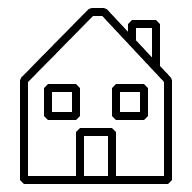 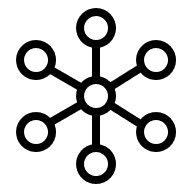 Open area
Home
Function
Click on any item to access product sheet
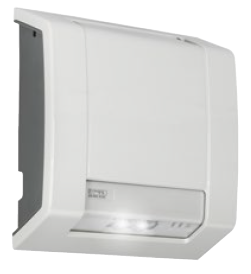 Lutia
Product Page
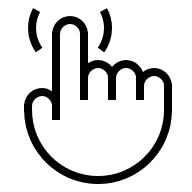 Slide 88
December 13, 2023
LUTIA
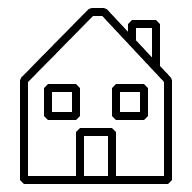 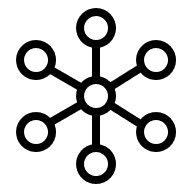 Escape route
Home
Function
Click on any item to access product sheet
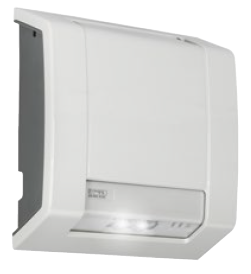 Lutia
Product Page
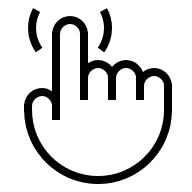 Slide 89
December 13, 2023
SILVER SCAPE
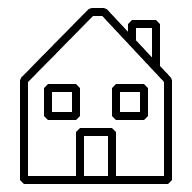 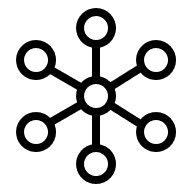 Self contained
Home
Function
Click on any item to access product sheet
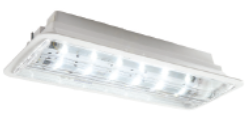 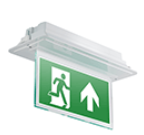 Silver Scape
Product Page
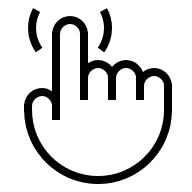 Slide 90
December 13, 2023
SILVER SCAPE
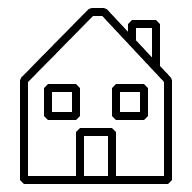 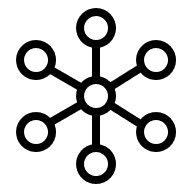 Slave
Home
Function
Click on any item to access product sheet
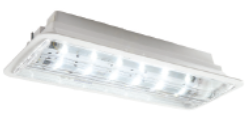 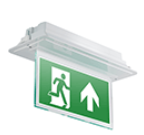 Silver Scape
Product Page
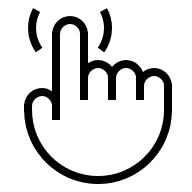 Related Central 
Battery Systems
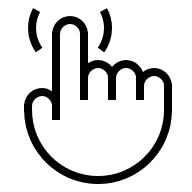 Slide 91
December 13, 2023
GUIDEWAY
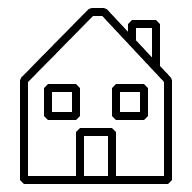 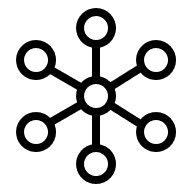 Self Contained
Home
Function
Click on any item to access product sheet
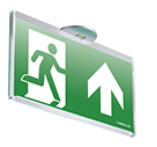 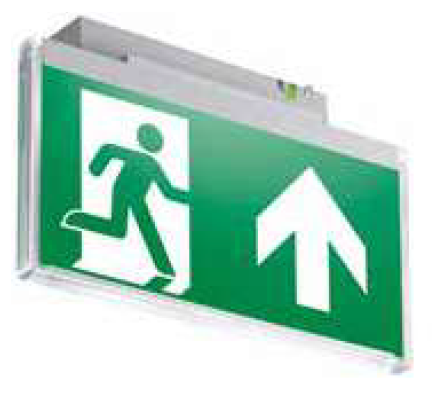 Guideway
Product Page
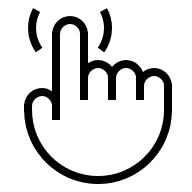 Slide 92
December 13, 2023
GUIDEWAY
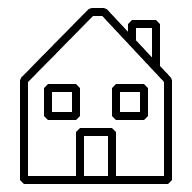 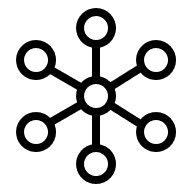 Slave
Home
Function
Click on any item to access product sheet
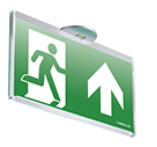 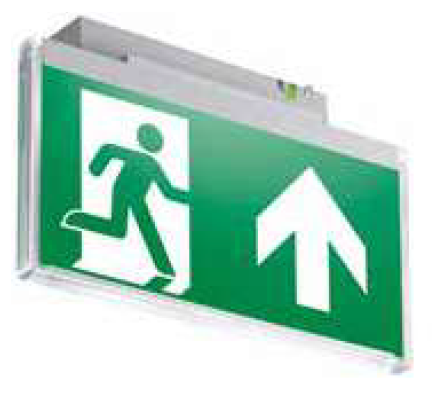 Guideway
Product Page
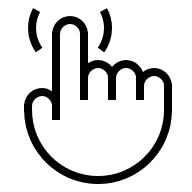 Related Central 
Battery Systems
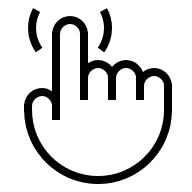 Slide 93
December 13, 2023
HORIZON
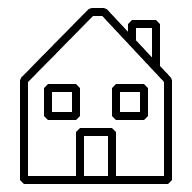 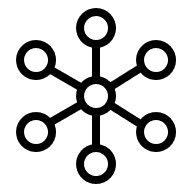 Self contained
Home
Function
Click on any item to access product sheet
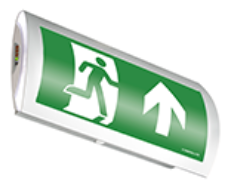 Horizon
Product Page
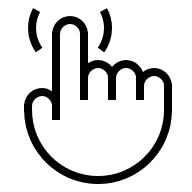 Slide 94
December 13, 2023
HORIZON
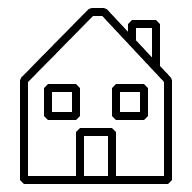 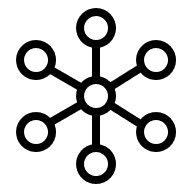 Slave
Home
Function
Click on any item to access product sheet
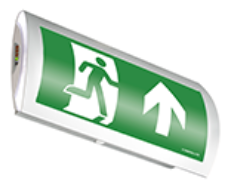 Horizon
Product Page
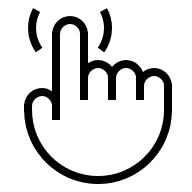 Related Central 
Battery Systems
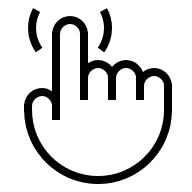 Slide 95
December 13, 2023
SERENGA
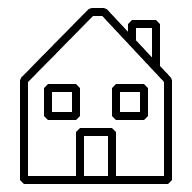 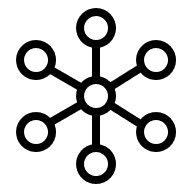 Self contained
Home
Function
Click on any item to access product sheet
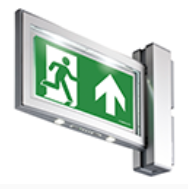 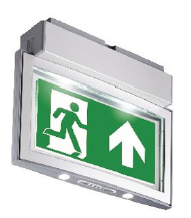 Serenga
Product Page
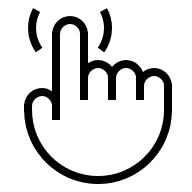 Slide 96
December 13, 2023
SERENGA
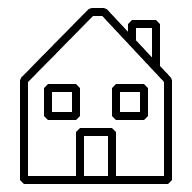 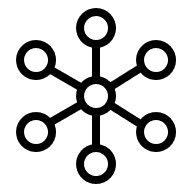 Slave
Home
Function
Click on any item to access product sheet
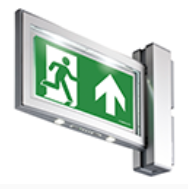 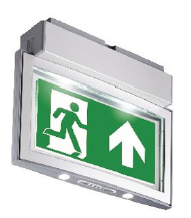 Serenga
Product Page
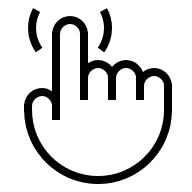 Related Central 
Battery Systems
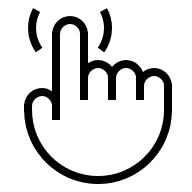 Slide 97
December 13, 2023
PRIMEVO
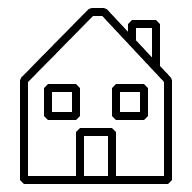 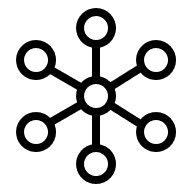 Self contained
Home
Function
Click on any item to access product sheet
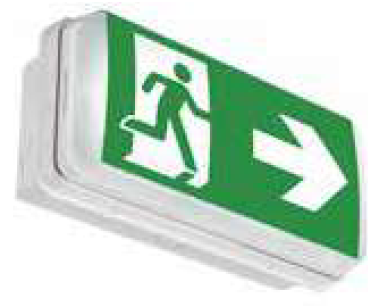 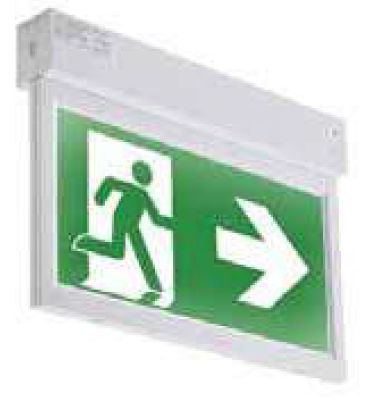 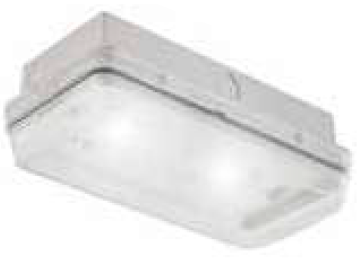 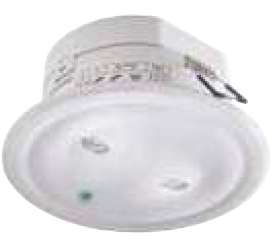 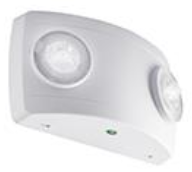 Primevo
Product Page
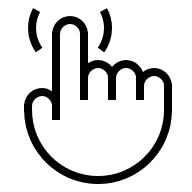 Slide 98
December 13, 2023
MIREVO TWINSPOT
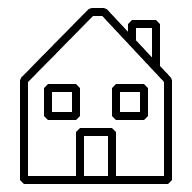 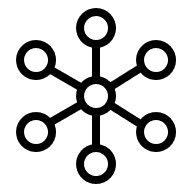 Self contained
Home
Function
Click on any item to access product sheet
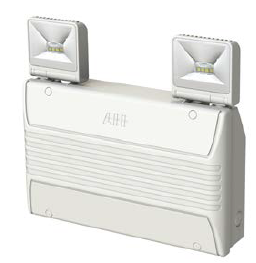 MIREVO TWINSPOT
Product Page
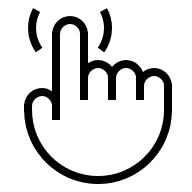 Slide 99
December 13, 2023
MIREVO TWINSPOT
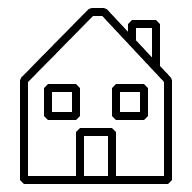 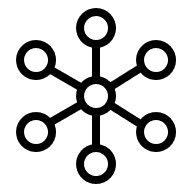 Slave
Home
Function
Click on any item to access product sheet
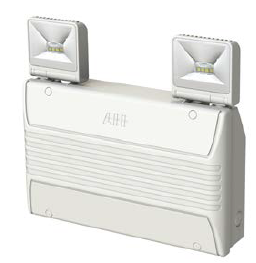 MIREVO TWINSPOT
Product Page
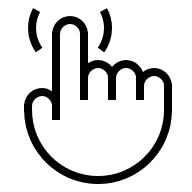 Slide 100
December 13, 2023
AQUALUX
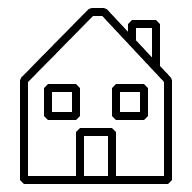 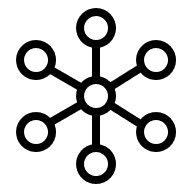 Self contained
Home
Function
Click on any item to access product sheet
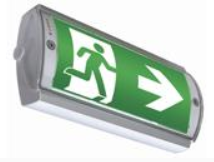 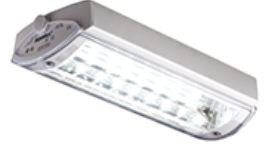 Aqualux
Product Page
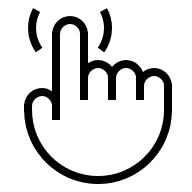 Slide 101
December 13, 2023
AQUALUX
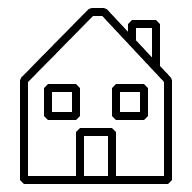 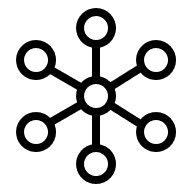 Slave
Home
Function
Click on any item to access product sheet
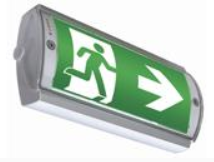 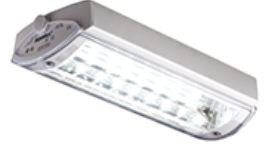 Aqualux
Product Page
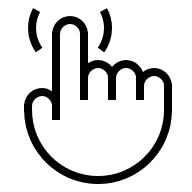 Related Central 
Battery Systems
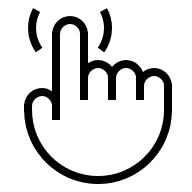 Slide 102
December 13, 2023
INDULUX
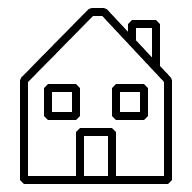 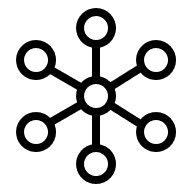 Self contained
Home
Function
Click on any item to access product sheet
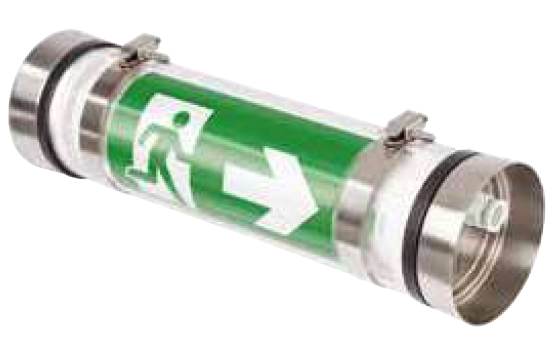 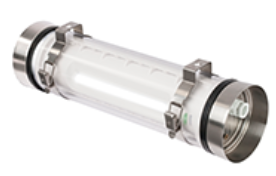 Indulux
Product Page
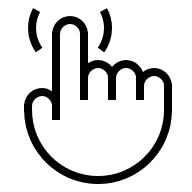 Slide 103
December 13, 2023
INDULUX
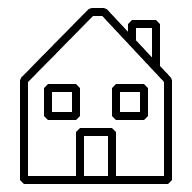 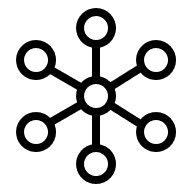 Slave
Home
Function
Click on any item to access product sheet
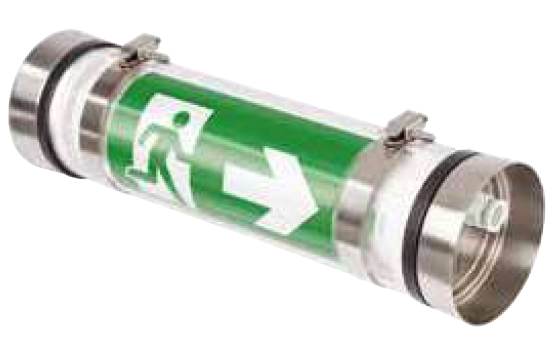 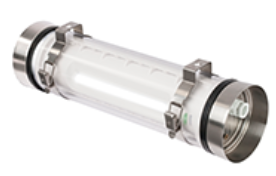 Indulux
Product Page
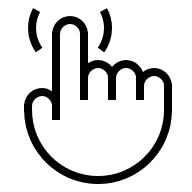 Related Central 
Battery Systems
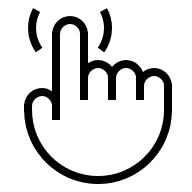 Slide 104
December 13, 2023
DAY-LITE EX-CEL
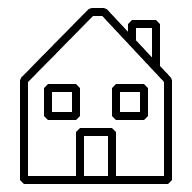 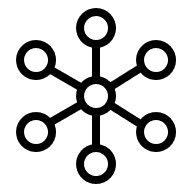 Self contained
Home
Function
Click on any item to access product sheet
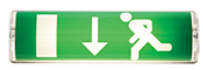 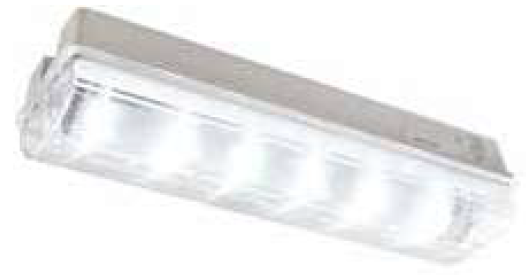 Day-Lite Ex-Cel
Product Page
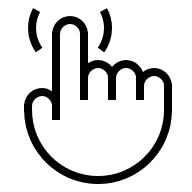 Slide 105
December 13, 2023
DAY-LITE EX-CEL
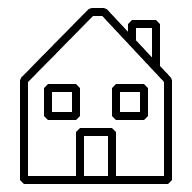 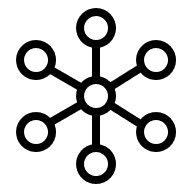 Slave
Home
Function
Click on any item to access product sheet
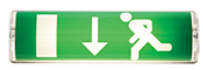 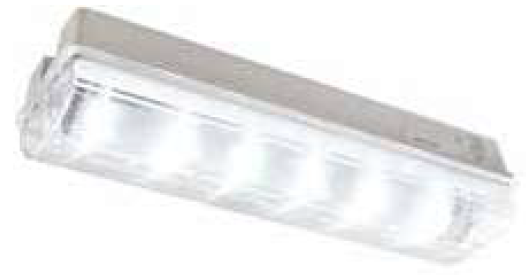 Day-Lite Ex-Cel
Product Page
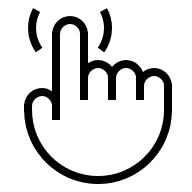 Related Central 
Battery Systems
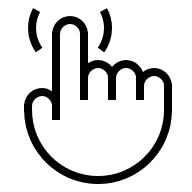 Slide 106
December 13, 2023
OVANO
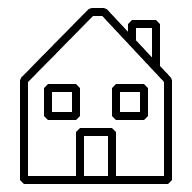 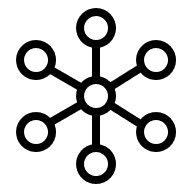 Self contained
Home
Function
Click on any item to access product sheet
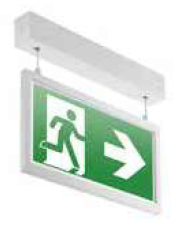 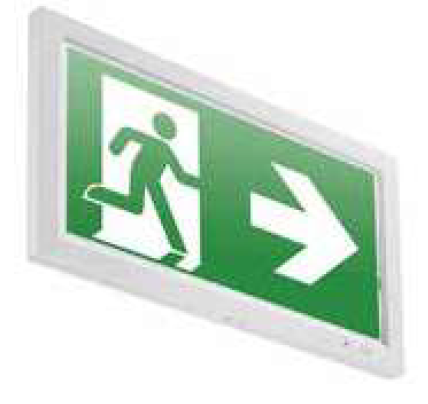 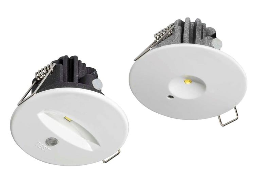 Ovano
Product Page
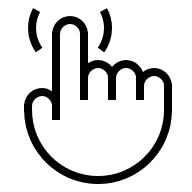 Slide 107
December 13, 2023
NAVIGATOR COMPACT
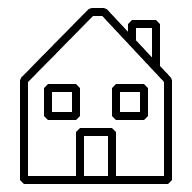 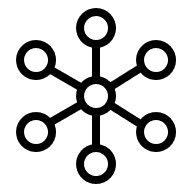 Self contained
Home
Function
Click on any item to access product sheet
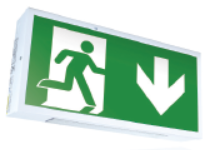 Navigator Compact
Product Page
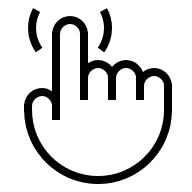 Slide 108
December 13, 2023
NAVIGATOR COMPACT
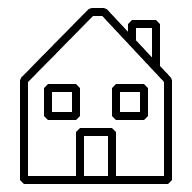 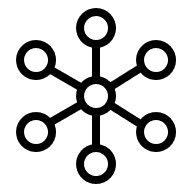 Slave
Home
Function
Click on any item to access product sheet
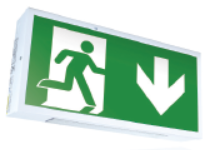 Navigator Compact
Product Page
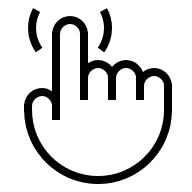 Related Central 
Battery Systems
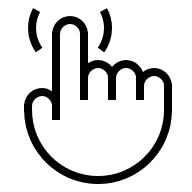 Slide 109
December 13, 2023
WEATHERFORCE
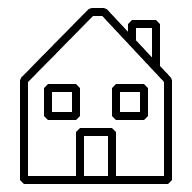 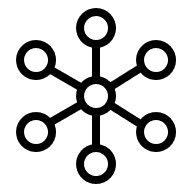 Self contained
Home
Function
Click on any item to access product sheet
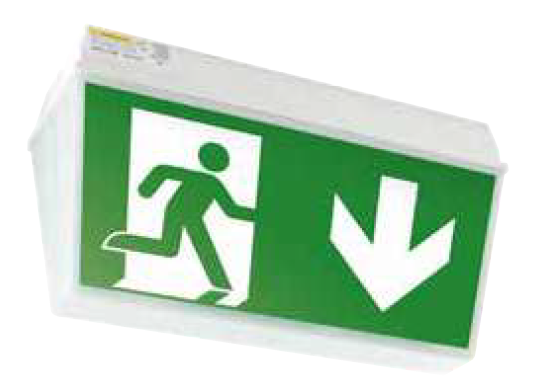 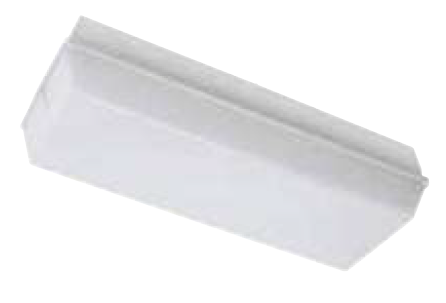 Weatherforce
Product Page
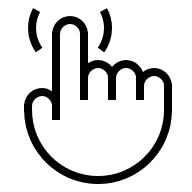 Slide 110
December 13, 2023
WEATHERFORCE
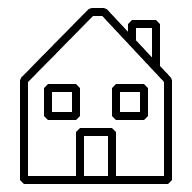 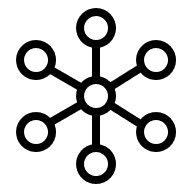 Slave
Home
Function
Click on any item to access product sheet
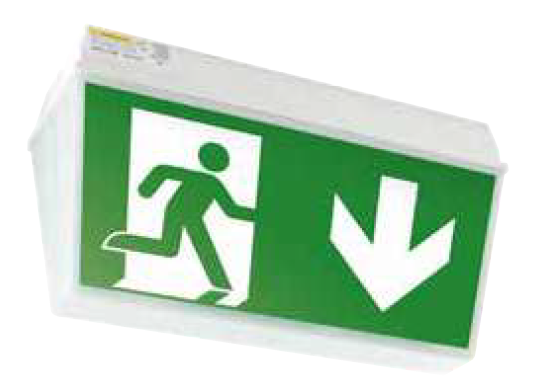 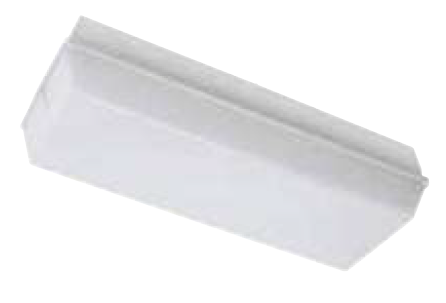 Weatherforce
Product Page
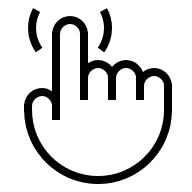 Related Central 
Battery Systems
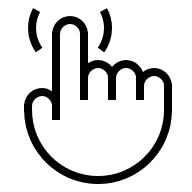 Slide 111
December 13, 2023
SERENGA 2
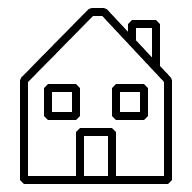 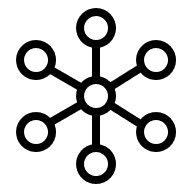 Self contained
Home
Function
Click on any item to access product sheet
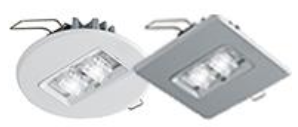 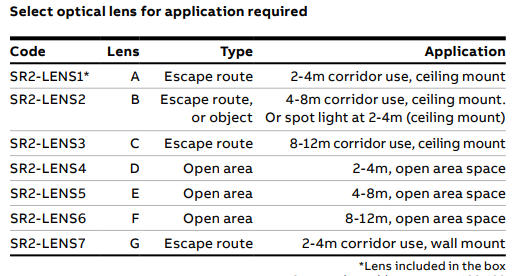 Serenga 2
Product Page
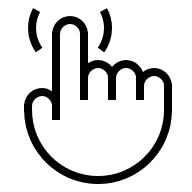 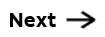 Slide 112
December 13, 2023
SERENGA 2
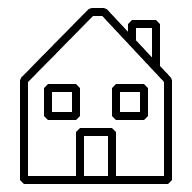 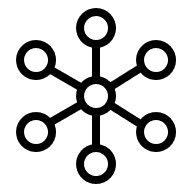 Self contained
Home
Function
Click on any item to access product sheet
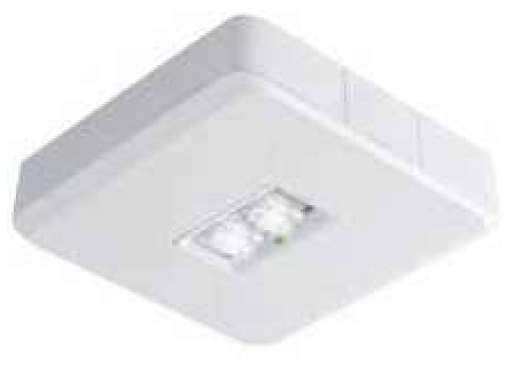 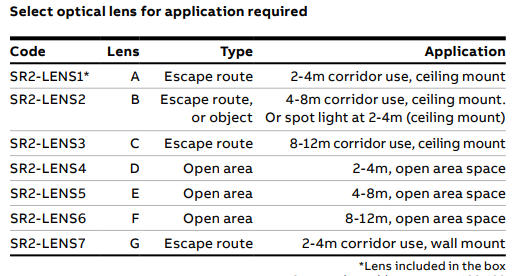 Serenga 2
Product Page
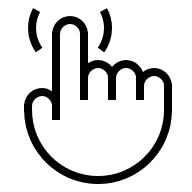 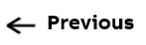 Slide 113
December 13, 2023
SERENGA 2
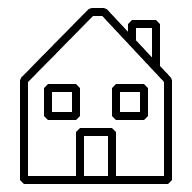 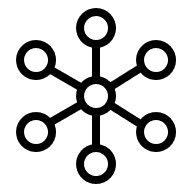 Slave
Home
Function
Click on any item to access product sheet
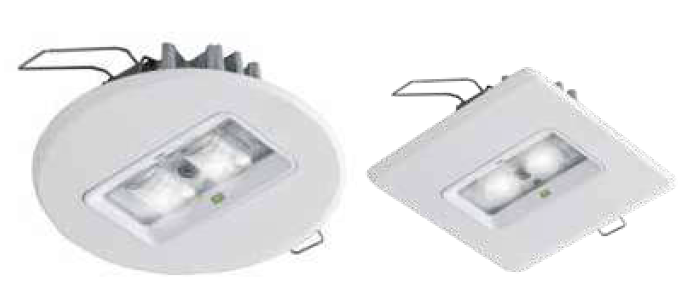 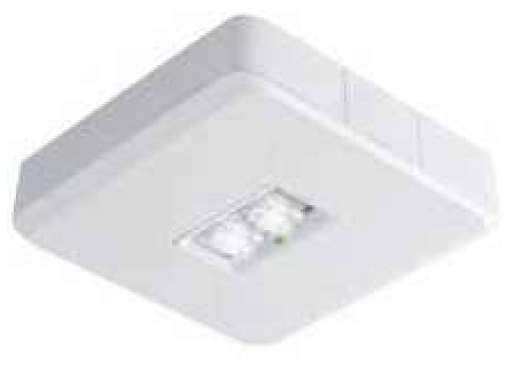 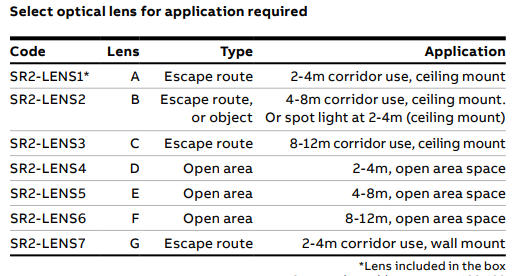 Serenga 2
Product Page
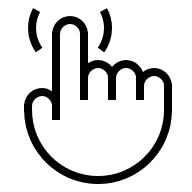 Related Central 
Battery Systems
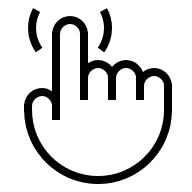 Slide 114
December 13, 2023
CAMARQUE
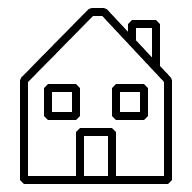 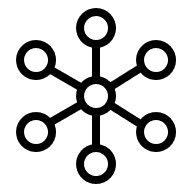 Self contained
Home
Function
Click on any item to access product sheet
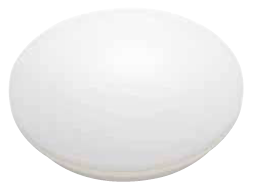 Camarque
Product Page
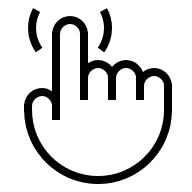 Slide 115
December 13, 2023
CAMARQUE
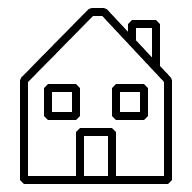 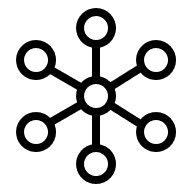 Slave
Home
Function
Click on any item to access product sheet
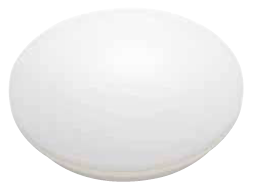 Camarque
Product Page
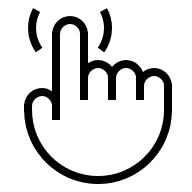 Related Central 
Battery Systems
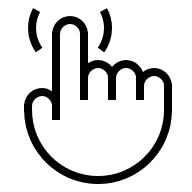 Slide 116
December 13, 2023
CORDONA
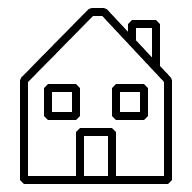 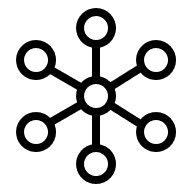 Self contained
Home
Function
Click on any item to access product sheet
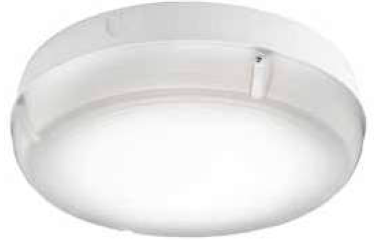 Cordona
Product Page
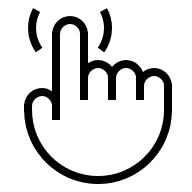 Slide 117
December 13, 2023
CORDONA
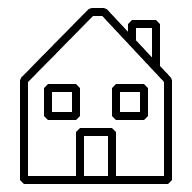 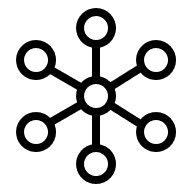 Slave
Home
Function
Click on any item to access product sheet
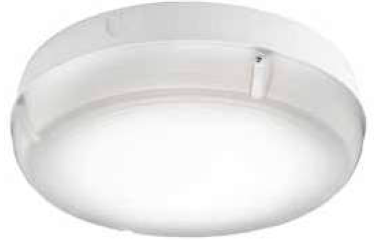 Cordona
Product Page
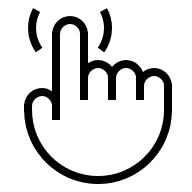 Related Central 
Battery Systems
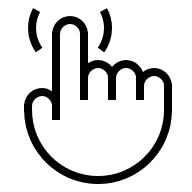 Slide 118
December 13, 2023
HYLED
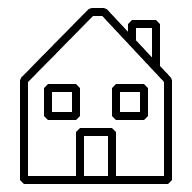 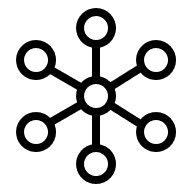 Self contained
Home
Function
Click on any item to access product sheet
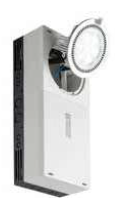 Hyled
Product Page
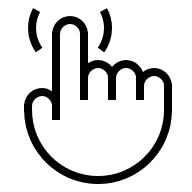 Slide 119
December 13, 2023
HYLED
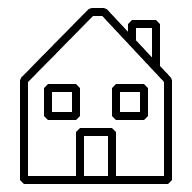 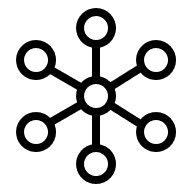 Slave
Home
Function
Click on any item to access product sheet
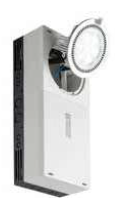 Hyled
Product Page
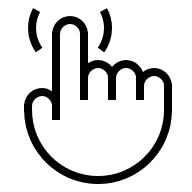 Related Central 
Battery Systems
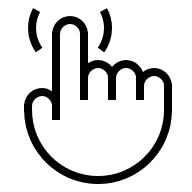 Slide 120
December 13, 2023
LUTIA
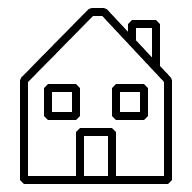 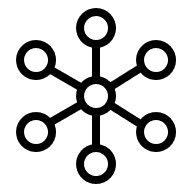 Self contained
Home
Function
Click on any item to access product sheet
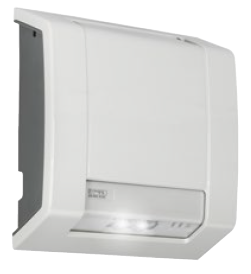 Lutia
Product Page
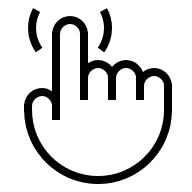 Slide 121
December 13, 2023
LUTIA
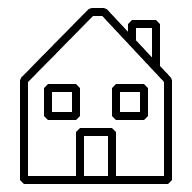 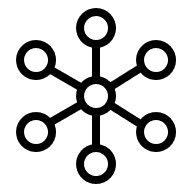 Slave
Home
Function
Click on any item to access product sheet
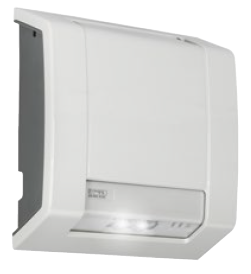 Lutia
Product Page
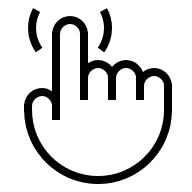 Related Central 
Battery Systems
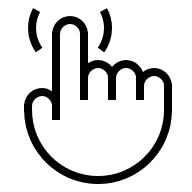 Slide 122
December 13, 2023
GUIDEWAY
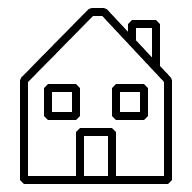 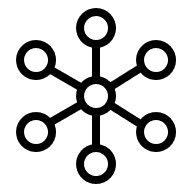 Recessed
Home
Function
Click on any item to access product sheet
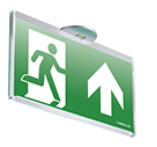 Guideway
Product Page
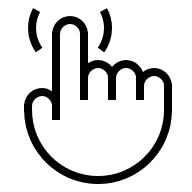 Slide 123
December 13, 2023
GUIDEWAY
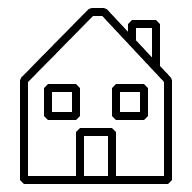 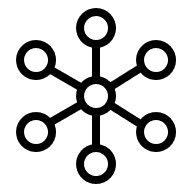 Surface
Home
Function
Click on any item to access product sheet
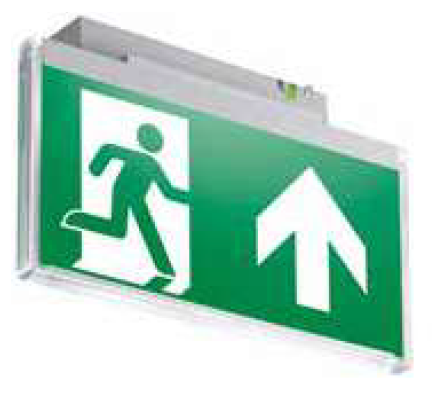 Guideway
Product Page
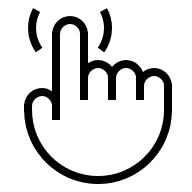 Slide 124
December 13, 2023
HORIZON
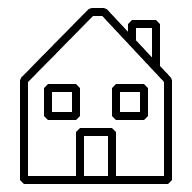 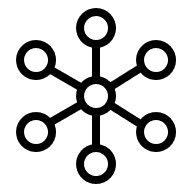 Recessed
Home
Function
Click on any item to access product sheet
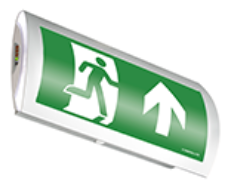 Horizon
Product Page
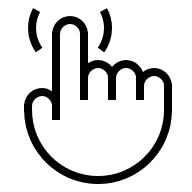 Slide 125
December 13, 2023
HORIZON
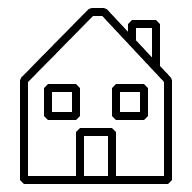 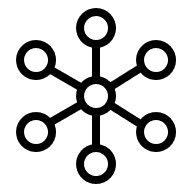 Surface
Home
Function
Click on any item to access product sheet
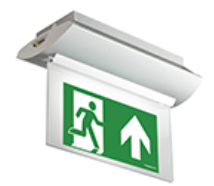 Horizon
Product Page
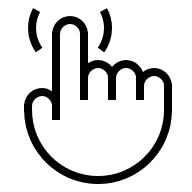 Slide 126
December 13, 2023
SERENGA
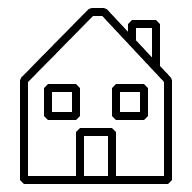 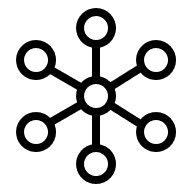 Surface
Home
Function
Click on any item to access product sheet
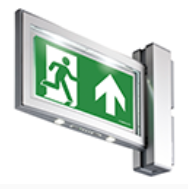 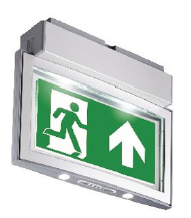 Serenga
Product Page
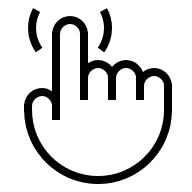 Slide 127
December 13, 2023
PRIMEVO
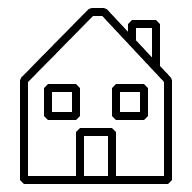 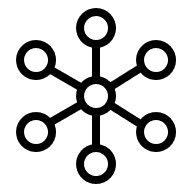 Recessed
Home
Function
Click on any item to access product sheet
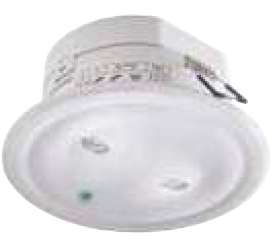 Primevo
Product Page
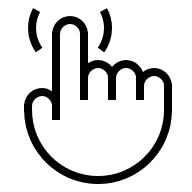 Slide 128
December 13, 2023
PRIMEVO
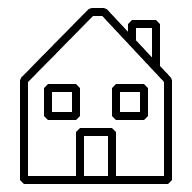 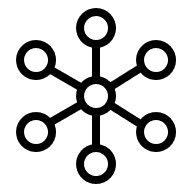 Surface
Home
Function
Click on any item to access product sheet
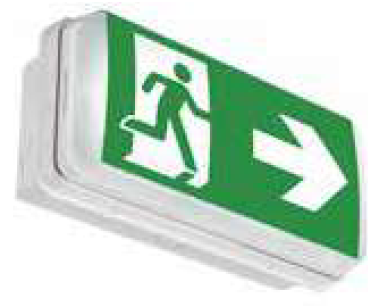 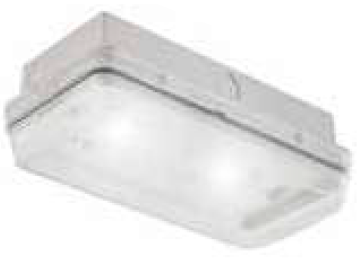 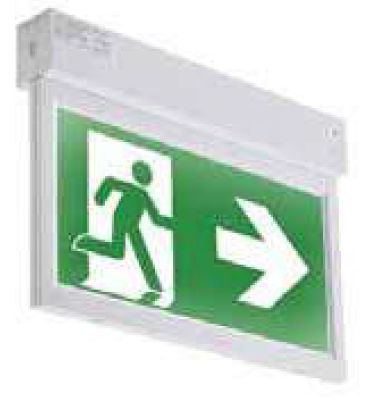 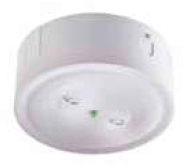 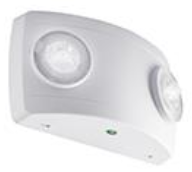 Primevo
Product Page
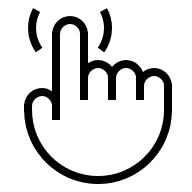 Slide 129
December 13, 2023
INDULUX
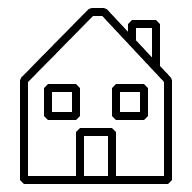 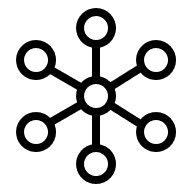 Surface
Home
Function
Click on any item to access product sheet
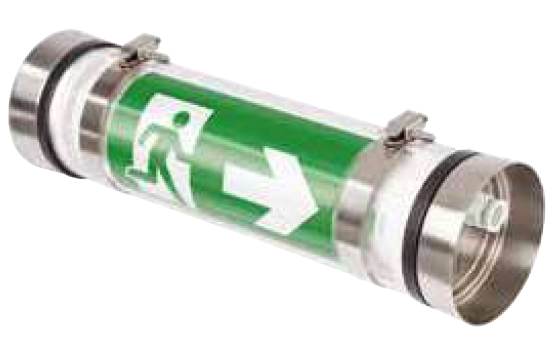 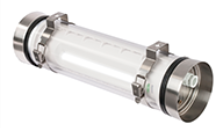 Indulux
Product Page
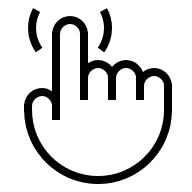 Slide 130
December 13, 2023
OVANO
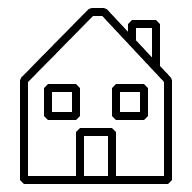 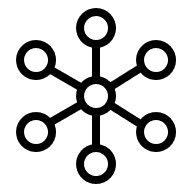 Recessed
Home
Function
Click on any item to access product sheet
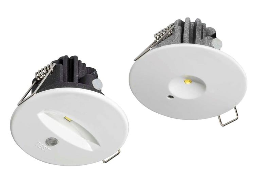 Ovano
Product Page
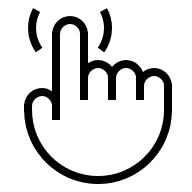 Slide 131
December 13, 2023
OVANO
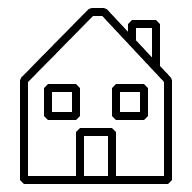 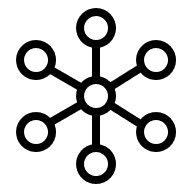 Surface
Home
Function
Click on any item to access product sheet
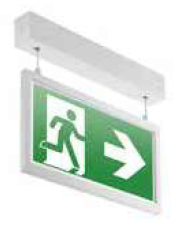 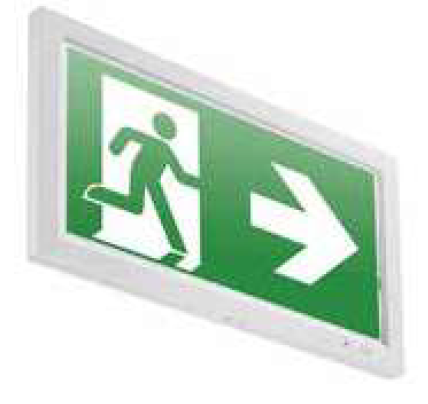 Ovano
Product Page
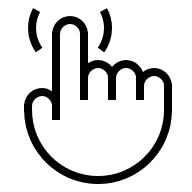 Slide 132
December 13, 2023
NAVIGATOR COMPACT
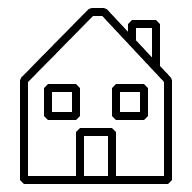 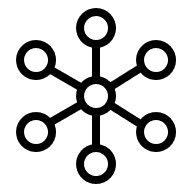 Surface
Home
Function
Click on any item to access product sheet
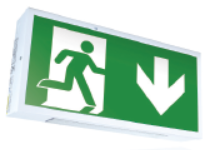 Navigator Compact
Product Page
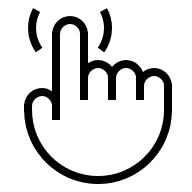 Slide 133
December 13, 2023
OPTIMA
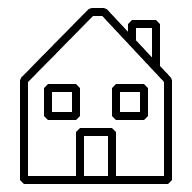 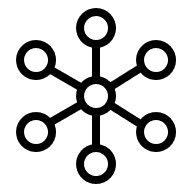 Surface
Home
Function
Click on any item to access product sheet
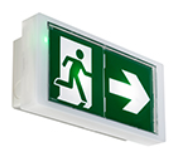 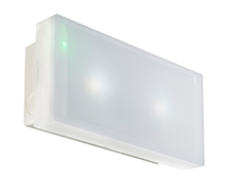 Optima
Product Page
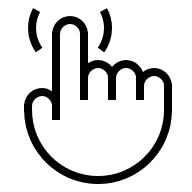 Slide 134
December 13, 2023
OPTIMA
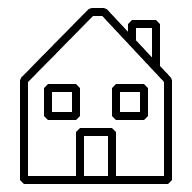 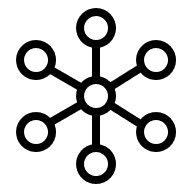 Emex Test
Home
Function
Click on any item to access product sheet
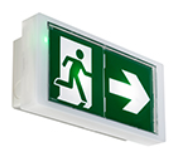 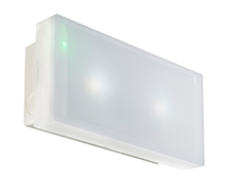 Optima
Product Page
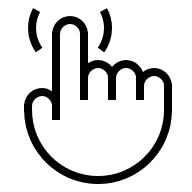 Slide 135
December 13, 2023
OPTIMA
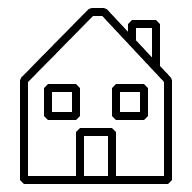 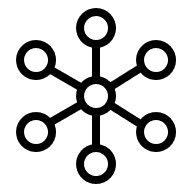 Standard
Home
Function
Click on any item to access product sheet
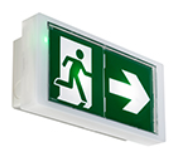 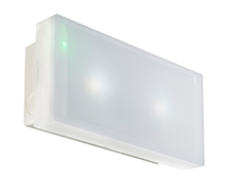 Optima
Product Page
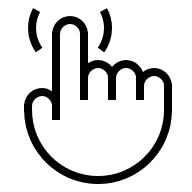 Slide 136
December 13, 2023
OPTIMA
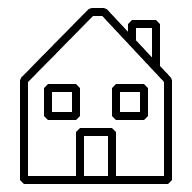 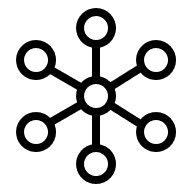 Self Test
Home
Function
Click on any item to access product sheet
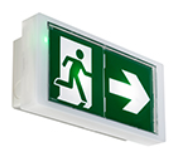 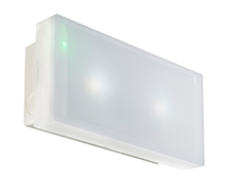 Optima
Product Page
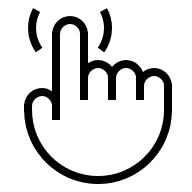 Slide 137
December 13, 2023
OPTIMA
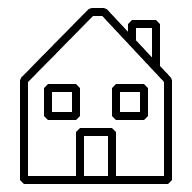 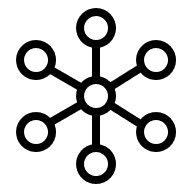 Exit sign
Home
Function
Click on any item to access product sheet
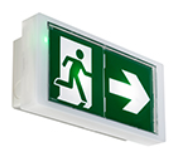 Optima
Product Page
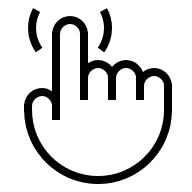 Slide 138
December 13, 2023
OPTIMA
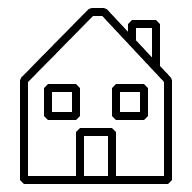 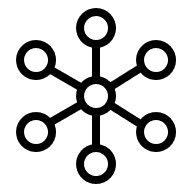 Escape route lighting
Home
Function
Click on any item to access product sheet
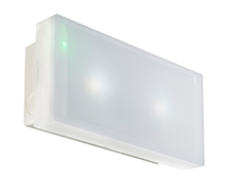 Optima
Product Page
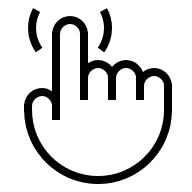 Slide 139
December 13, 2023
OPTIMA
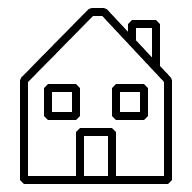 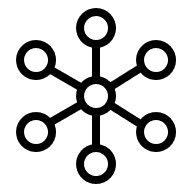 Self Contained
Home
Function
Click on any item to access product sheet
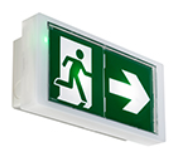 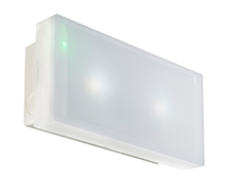 Optima
Product Page
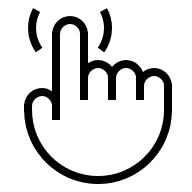 Slide 140
December 13, 2023
OPTIMA
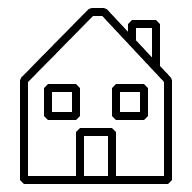 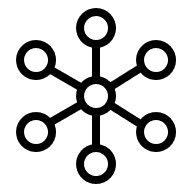 Slave
Home
Function
Click on any item to access product sheet
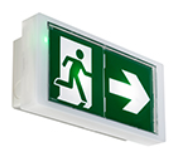 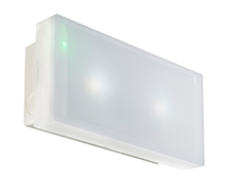 Optima
Product Page
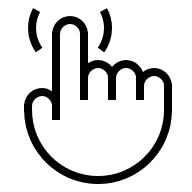 Slide 141
December 13, 2023
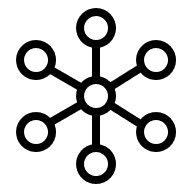 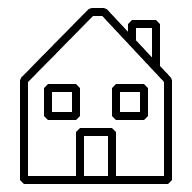 SERENGA 2
Home
Function
Recessed
Click on any item to access product sheet
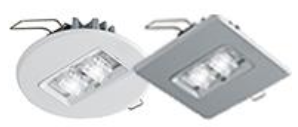 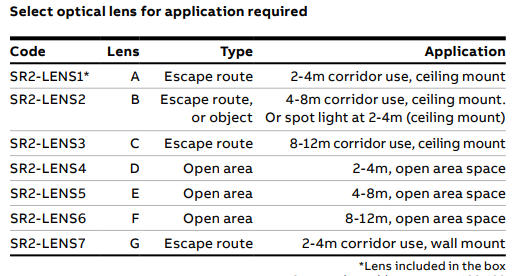 Serenga 2
Product Page
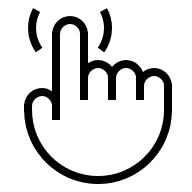 Slide 142
December 13, 2023
SERENGA 2
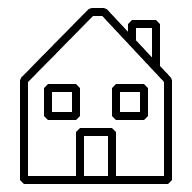 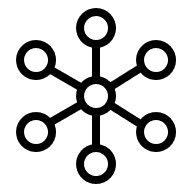 Surface
Home
Function
Click on any item to access product sheet
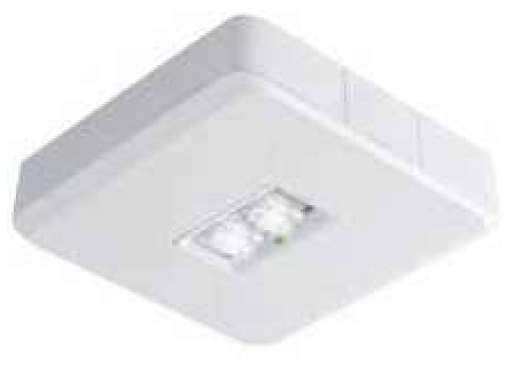 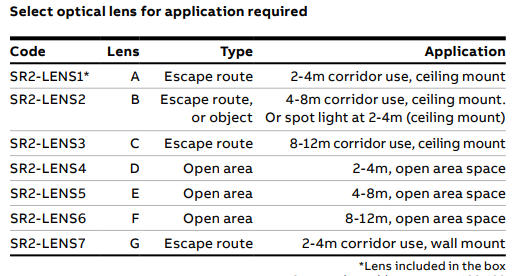 Serenga 2
Product Page
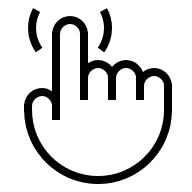 Slide 143
December 13, 2023
SILVER SCAPE
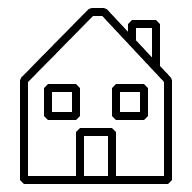 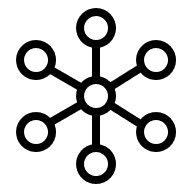 Self test
Home
Function
Click on any item to access product sheet
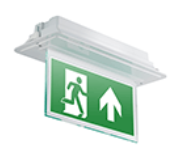 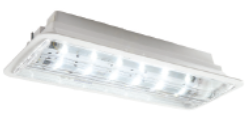 More information on 
Self test technology
Silver Scape
Product Page
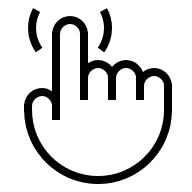 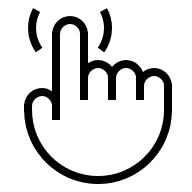 Slide 144
December 13, 2023
SILVER SCAPE
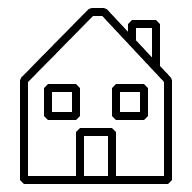 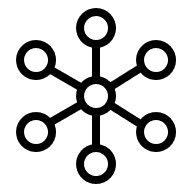 Naveo®Pro
Home
Function
Click on any item to access product sheet
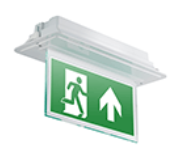 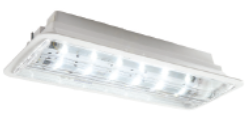 Silver Scape
Product Page
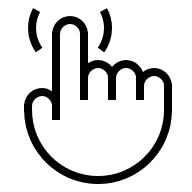 More information on 
Naveo®Pro technology
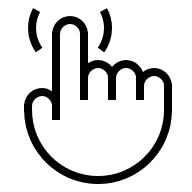 Slide 145
December 13, 2023
SILVER SCAPE
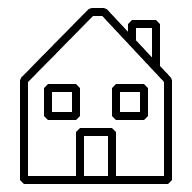 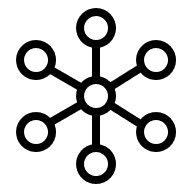 IR2
Home
Function
Click on any item to access product sheet
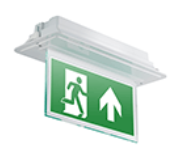 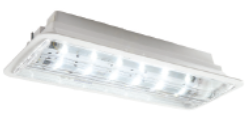 Silver Scape
Product Page
More information on 
IR2 technology
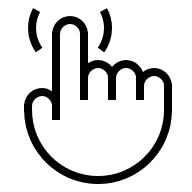 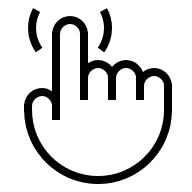 Slide 146
December 13, 2023
SILVER SCAPE
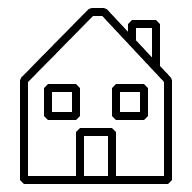 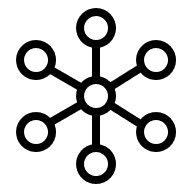 Emex test
Home
Function
Click on any item to access product sheet
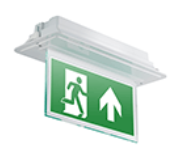 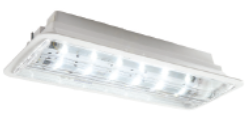 Silver Scape
Product Page
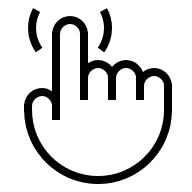 More information on 
EMEX test
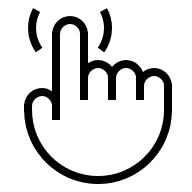 Slide 147
December 13, 2023
SILVER SCAPE
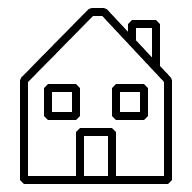 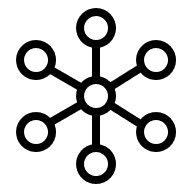 Standard
Home
Function
Click on any item to access product sheet
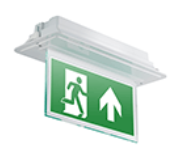 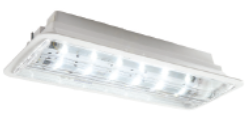 Silver Scape
Product Page
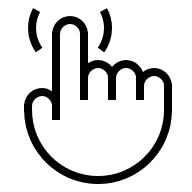 Slide 148
December 13, 2023
GUIDEWAY
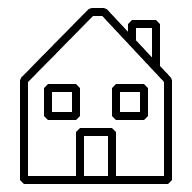 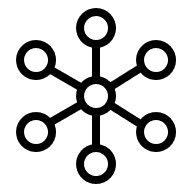 Self test
Home
Function
Click on any item to access product sheet
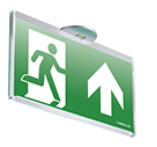 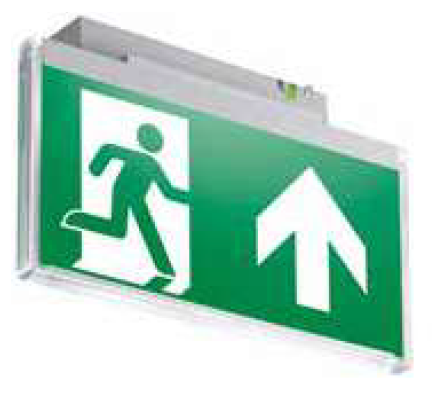 Guideway
Product Page
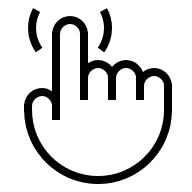 More information on 
Self test technology
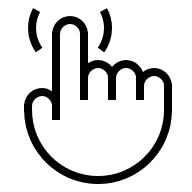 Slide 149
December 13, 2023
GUIDEWAY
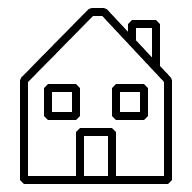 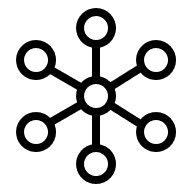 Naveo®Pro
Home
Function
Click on any item to access product sheet
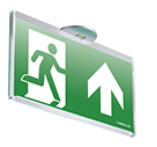 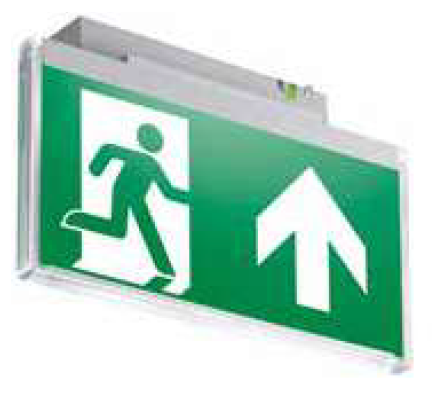 More information on 
Naveo®Pro technology
Guideway
Product Page
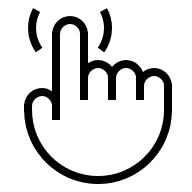 Slide 150
December 13, 2023
GUIDEWAY
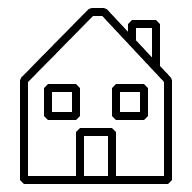 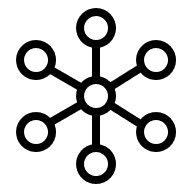 DALI
Home
Function
Click on any item to access product sheet
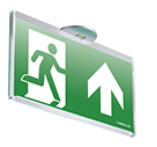 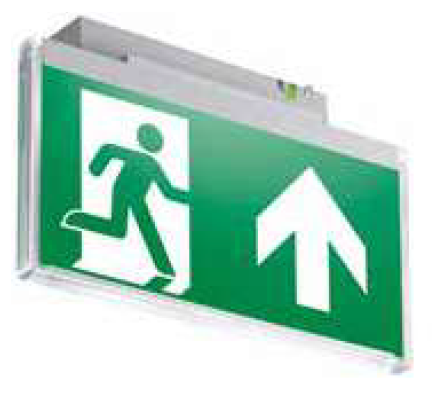 Guideway
Product Page
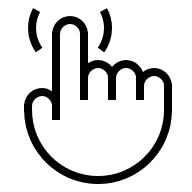 More information on 
DALI technology
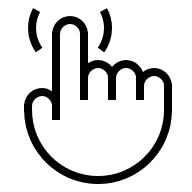 Slide 151
December 13, 2023
GUIDEWAY
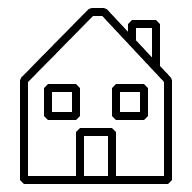 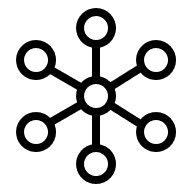 Emex test
Home
Function
Click on any item to access product sheet
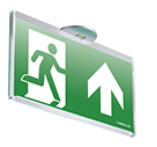 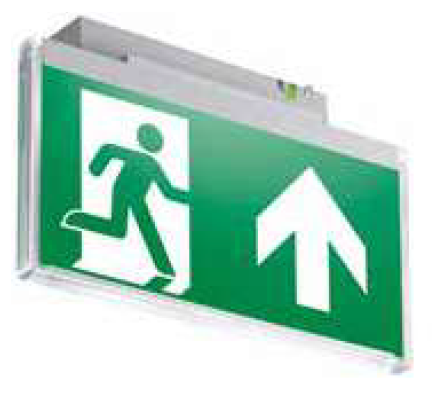 Guideway
Product Page
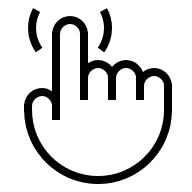 More information on 
EMEX test
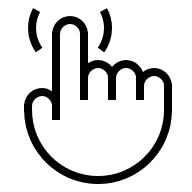 Slide 152
December 13, 2023
GUIDEWAY
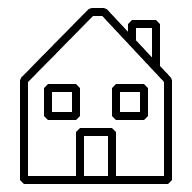 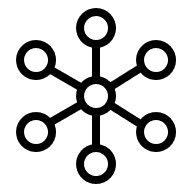 Standard
Home
Function
Click on any item to access product sheet
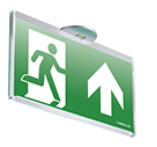 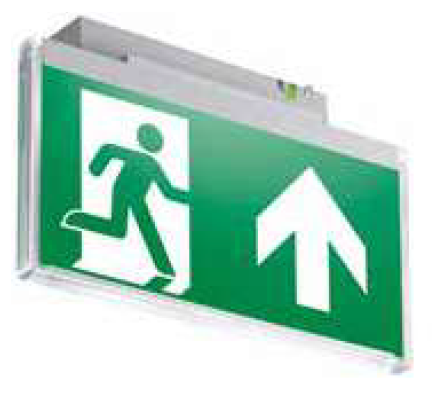 Guideway
Product Page
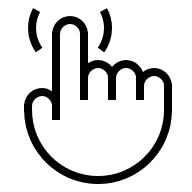 Slide 153
December 13, 2023
HORIZON
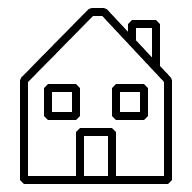 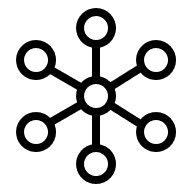 Self test
Home
Function
Click on any item to access product sheet
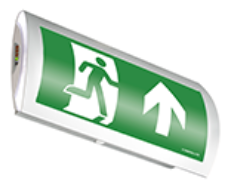 Horizon
Product Page
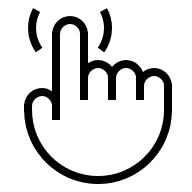 More information on 
Self test technology
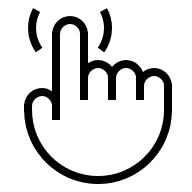 Slide 154
December 13, 2023
HORIZON
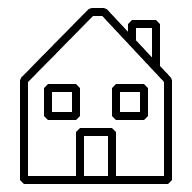 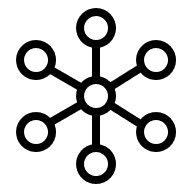 Naveo®Pro
Home
Function
Click on any item to access product sheet
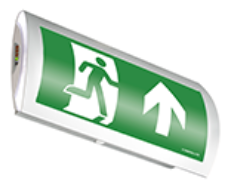 Horizon
Product Page
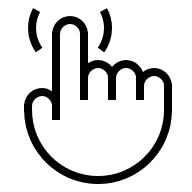 More information on 
Naveo®Pro technology
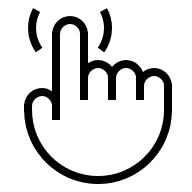 Slide 155
December 13, 2023
HORIZON
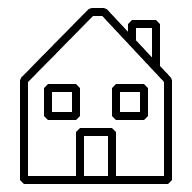 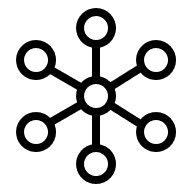 IR2
Home
Function
Click on any item to access product sheet
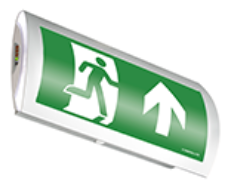 Horizon
Product Page
More information on 
IR2 technology
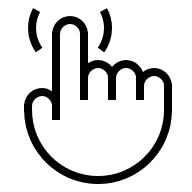 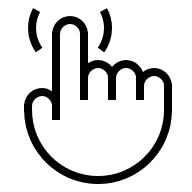 Slide 156
December 13, 2023
HORIZON
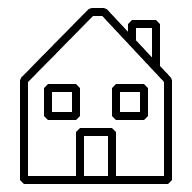 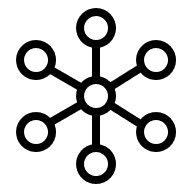 Emex test
Home
Function
Click on any item to access product sheet
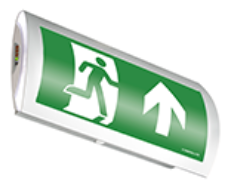 Horizon
Product Page
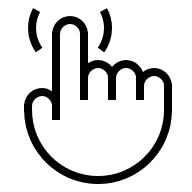 More information on 
EMEX test
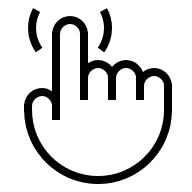 Slide 157
December 13, 2023
HORIZON
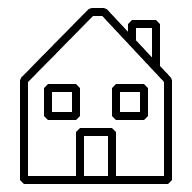 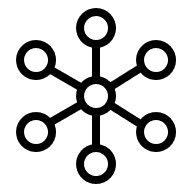 Standard
Home
Function
Click on any item to access product sheet
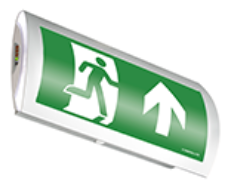 Horizon
Product Page
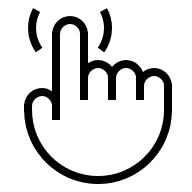 Slide 158
December 13, 2023
SERENGA
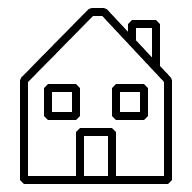 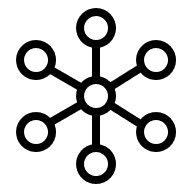 Self test
Home
Function
Click on any item to access product sheet
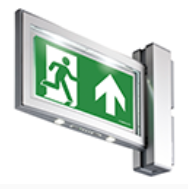 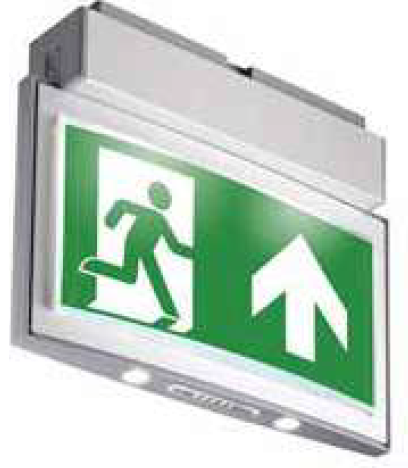 Serenga
Product Page
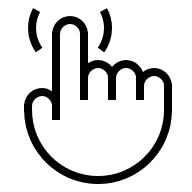 More information on 
Self test technology
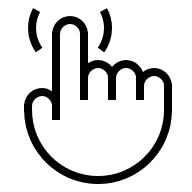 Slide 159
December 13, 2023
SERENGA
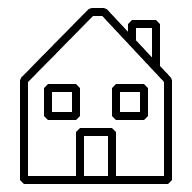 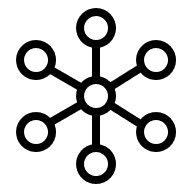 Naveo®Pro
Home
Function
Click on any item to access product sheet
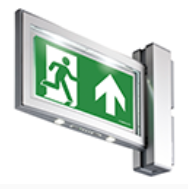 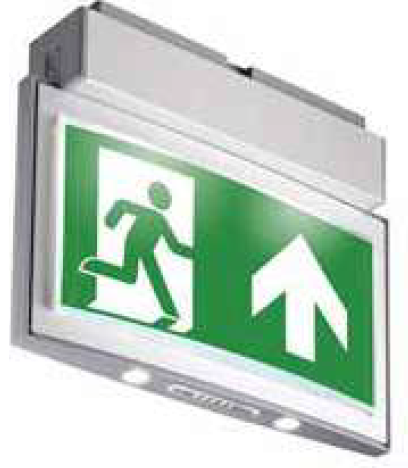 Serenga
Product Page
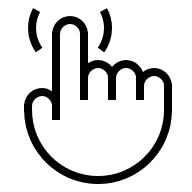 More information on 
Naveo®Pro technology
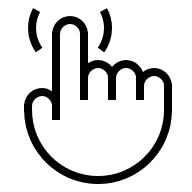 Slide 160
December 13, 2023
SERENGA
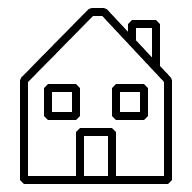 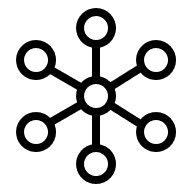 IR2
Home
Function
Click on any item to access product sheet
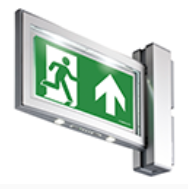 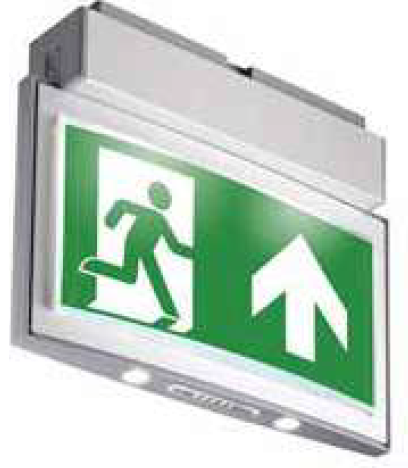 Serenga
Product Page
More information on 
IR2 technology
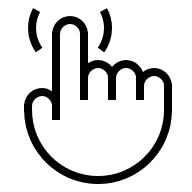 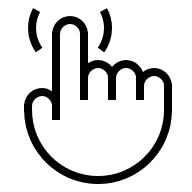 Slide 161
December 13, 2023
SERENGA
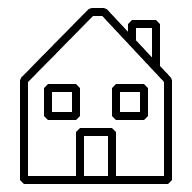 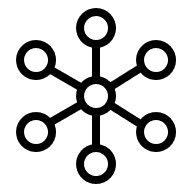 Emex test
Home
Function
Click on any item to access product sheet
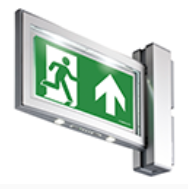 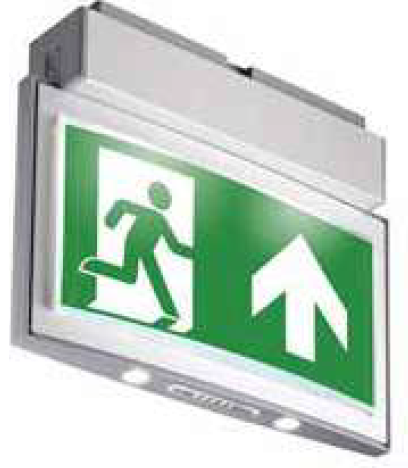 Serenga
Product Page
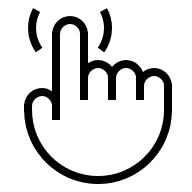 More information on 
EMEX test
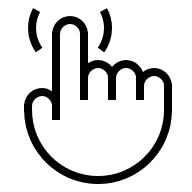 Slide 162
December 13, 2023
SERENGA
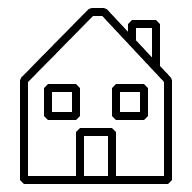 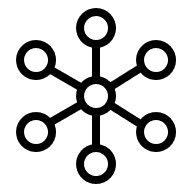 Standard
Home
Function
Click on any item to access product sheet
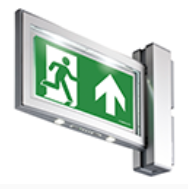 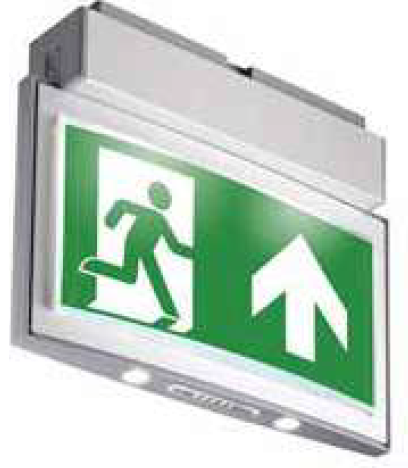 Serenga
Product Page
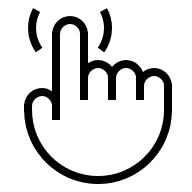 Slide 163
December 13, 2023
PRIMEVO
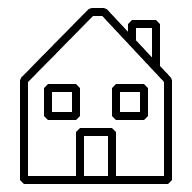 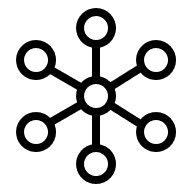 Standard
Home
Function
Click on any item to access product sheet
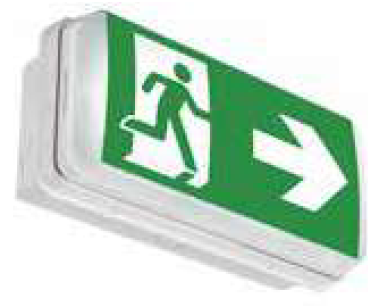 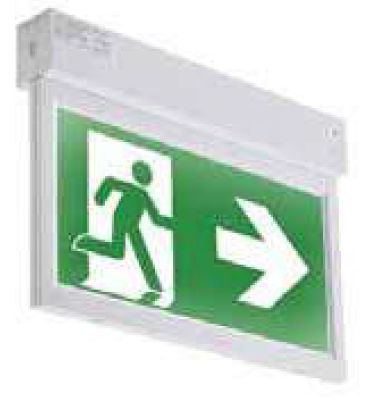 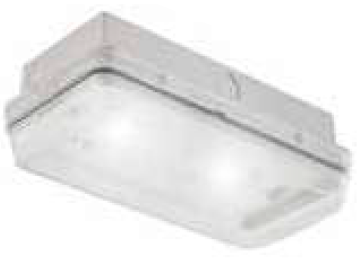 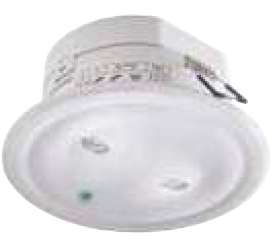 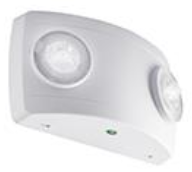 Primevo
Product Page
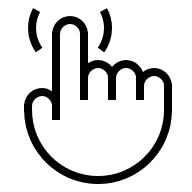 Slide 164
December 13, 2023
PRIMEVO
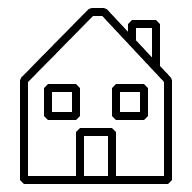 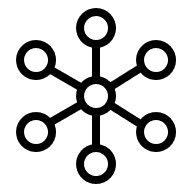 Self test
Home
Function
Click on any item to access product sheet
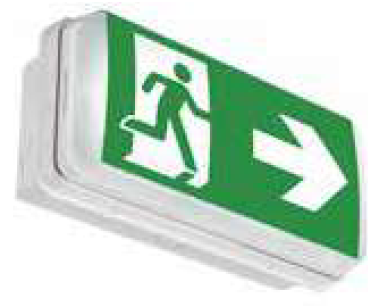 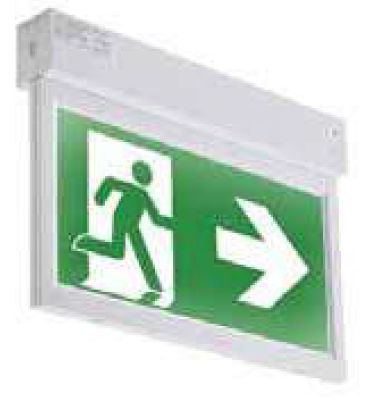 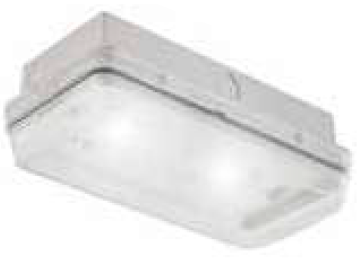 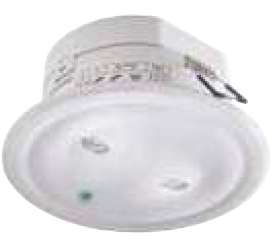 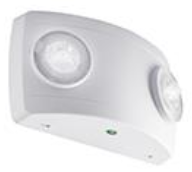 Primevo
Product Page
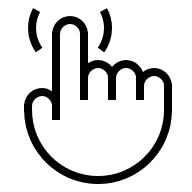 Slide 165
December 13, 2023
MIREVO TWINSPOT
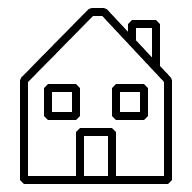 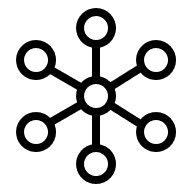 Standard
Home
Function
Click on any item to access product sheet
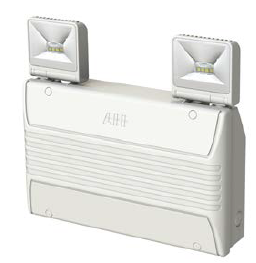 MIREVO TWINSPOT
Product Page
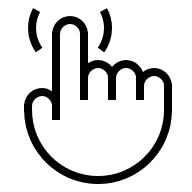 Slide 166
December 13, 2023
MIREVO TWINSPOT
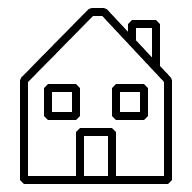 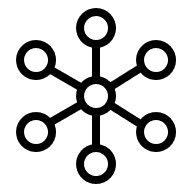 Self test
Home
Function
Click on any item to access product sheet
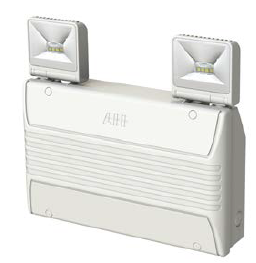 More information on 
Self test technology
MIREVO TWINSPOT
Product Page
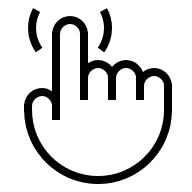 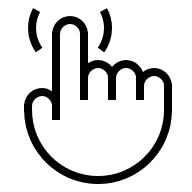 Slide 167
December 13, 2023
MIREVO TWINSPOT
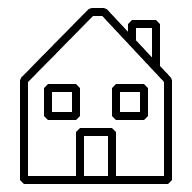 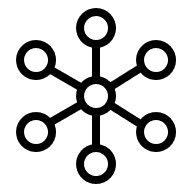 Naveo®Pro
Home
Function
Click on any item to access product sheet
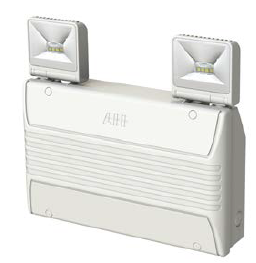 MIREVO TWINSPOT
Product Page
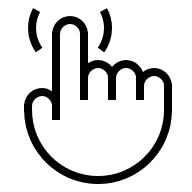 More information on 
Naveo®Pro technology
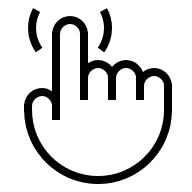 Slide 168
December 13, 2023
MIREVO TWINSPOT
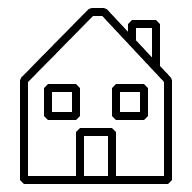 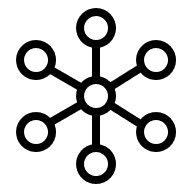 DALI
Home
Function
Click on any item to access product sheet
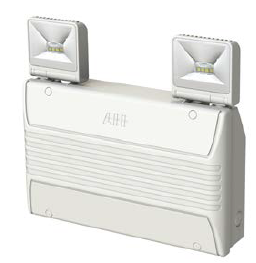 MIREVO TWINSPOT
Product Page
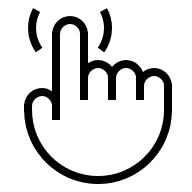 More information on 
DALI technology
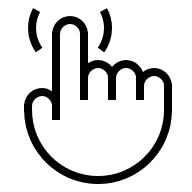 Slide 169
December 13, 2023
MIREVO TWINSPOT
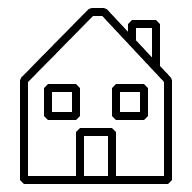 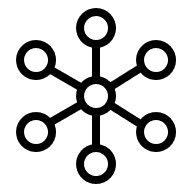 EMEX
Home
Function
Click on any item to access product sheet
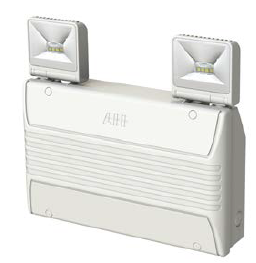 MIREVO TWINSPOT
Product Page
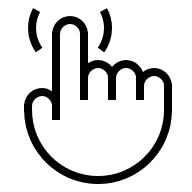 More information on 
EMEX test
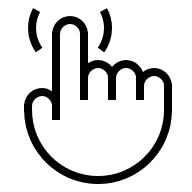 Slide 170
December 13, 2023
AQUALUX
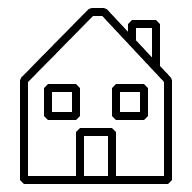 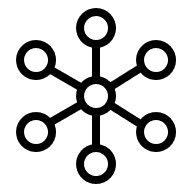 Self test
Home
Function
Click on any item to access product sheet
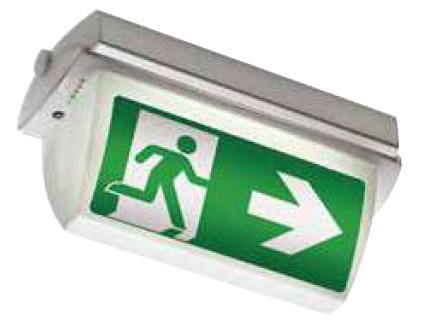 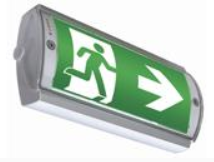 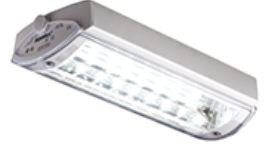 Aqualux
Product Page
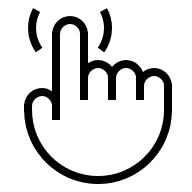 More information on 
Self test technology
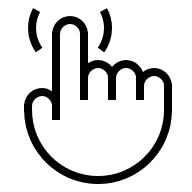 Slide 171
December 13, 2023
AQUALUX
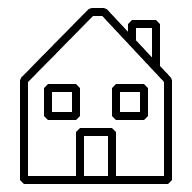 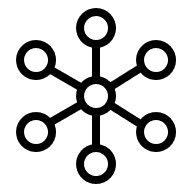 Naveo®Pro
Home
Function
Click on any item to access product sheet
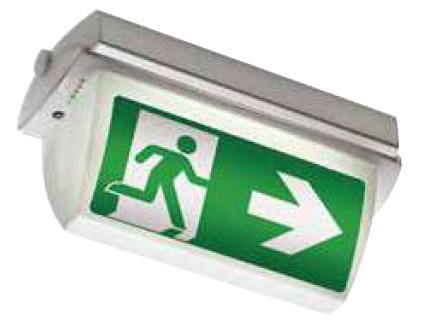 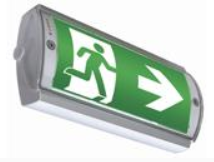 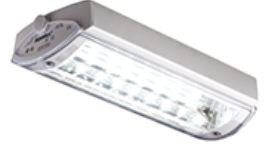 Aqualux
Product Page
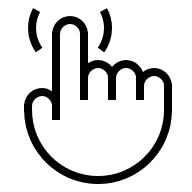 More information on 
Naveo®Pro technology
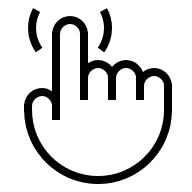 Slide 172
December 13, 2023
AQUALUX
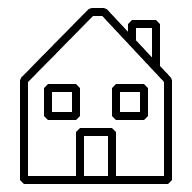 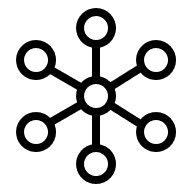 IR2
Home
Function
Click on any item to access product sheet
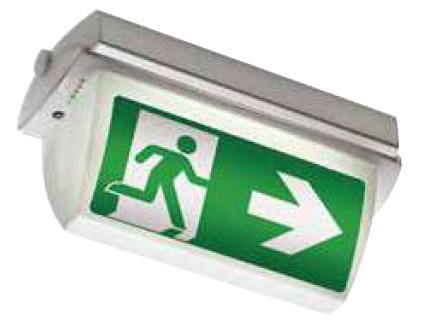 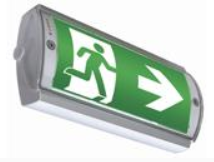 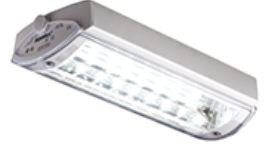 Aqualux
Product Page
More information on 
IR2 technology
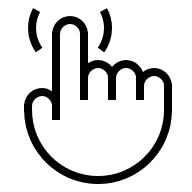 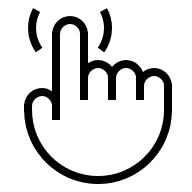 Slide 173
December 13, 2023
AQUALUX
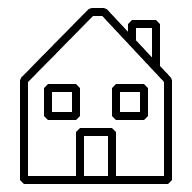 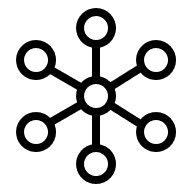 Emex test
Home
Function
Click on any item to access product sheet
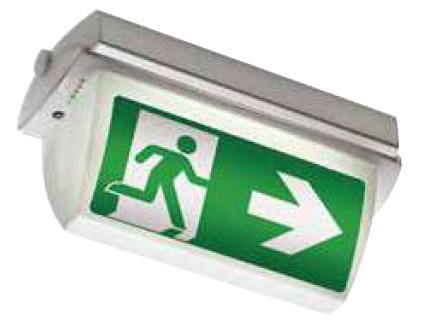 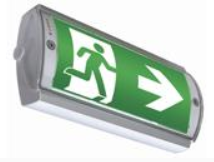 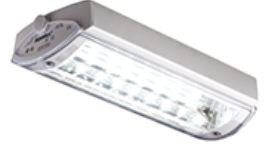 Aqualux
Product Page
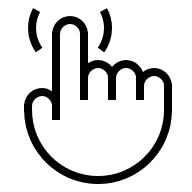 More information on 
EMEX test
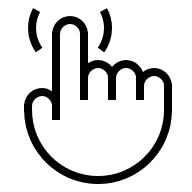 Slide 174
December 13, 2023
AQUALUX
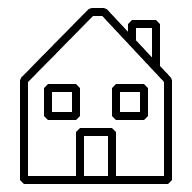 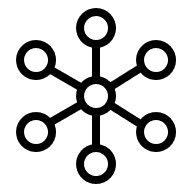 DALI
Home
Function
Click on any item to access product sheet
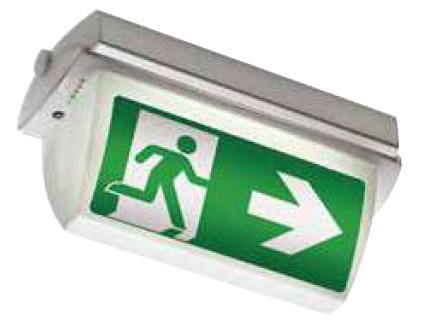 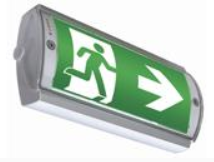 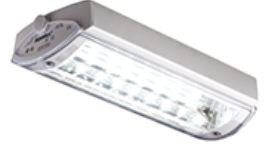 Aqualux
Product Page
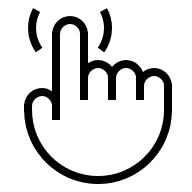 More information on 
DALI technology
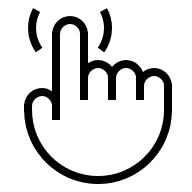 Slide 175
December 13, 2023
AQUALUX
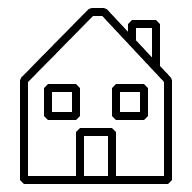 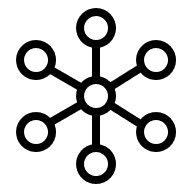 Standard
Home
Function
Click on any item to access product sheet
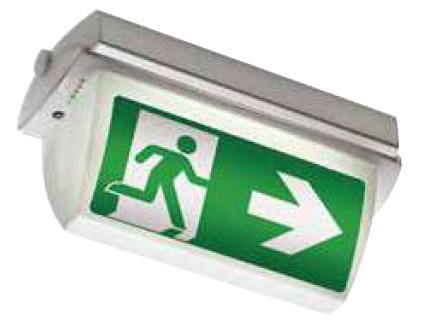 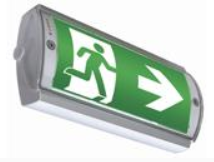 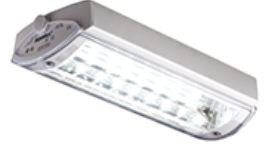 Aqualux
Product Page
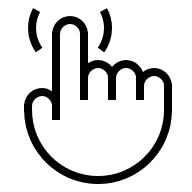 Slide 176
December 13, 2023
INDULUX
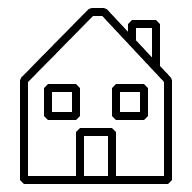 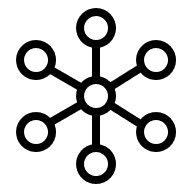 Naveo®Pro
Home
Function
Click on any item to access product sheet
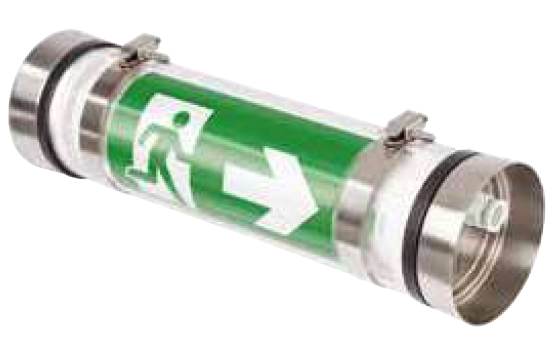 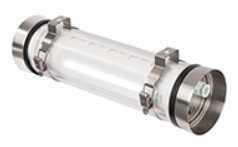 Indulux
Product Page
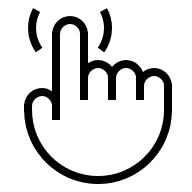 More information on 
Naveo®Pro technology
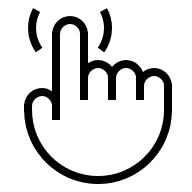 Slide 177
December 13, 2023
INDULUX
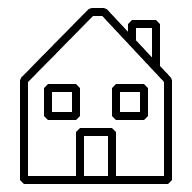 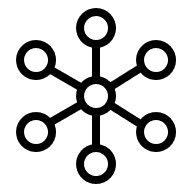 Self test
Home
Function
Click on any item to access product sheet
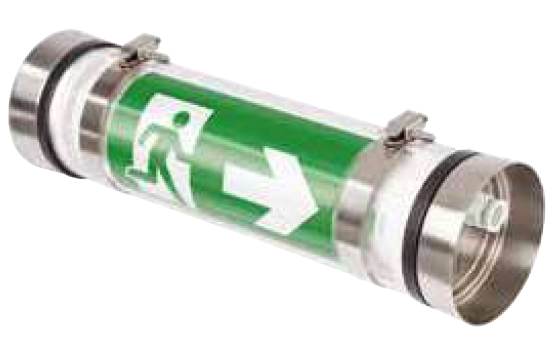 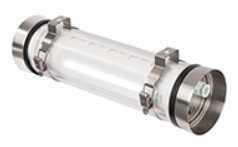 More information on 
Self test technology
Indulux
Product Page
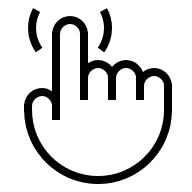 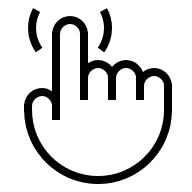 Slide 178
December 13, 2023
INDULUX
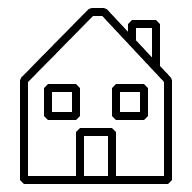 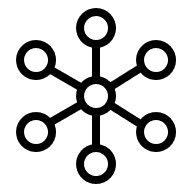 Emex test
Home
Function
Click on any item to access product sheet
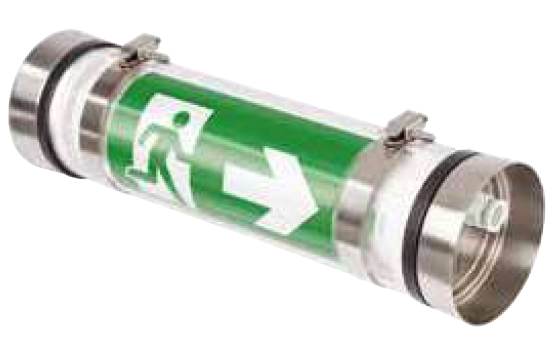 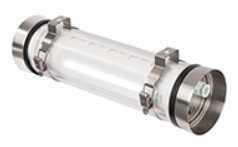 Indulux
Product Page
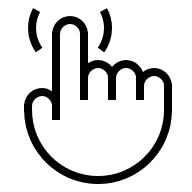 More information on 
EMEX test
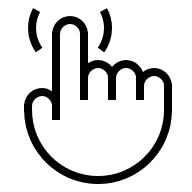 Slide 179
December 13, 2023
INDULUX
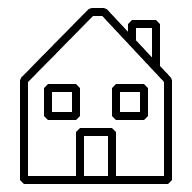 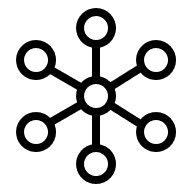 Standard
Home
Function
Click on any item to access product sheet
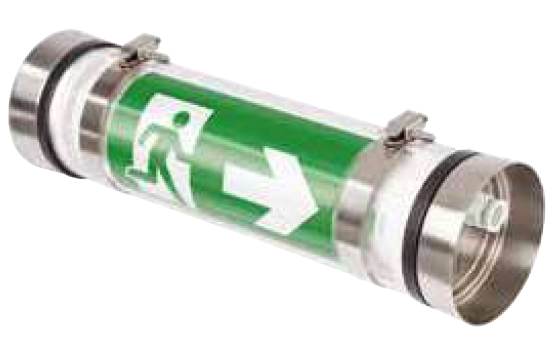 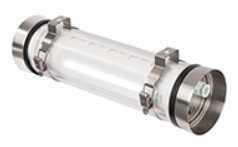 Indulux
Product Page
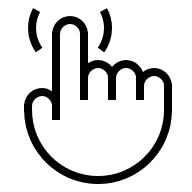 Slide 180
December 13, 2023
DAY-LITE EX-CEL
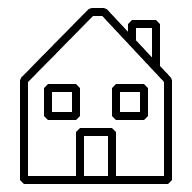 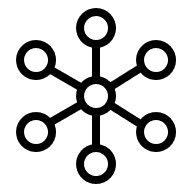 Self test
Home
Function
Click on any item to access product sheet
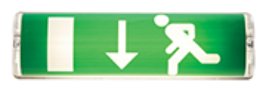 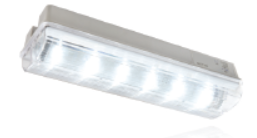 Day-Lite Ex-Cel
Product Page
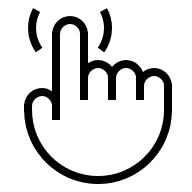 More information on 
Self test technology
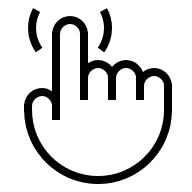 Slide 181
December 13, 2023
DAY-LITE EX-CEL
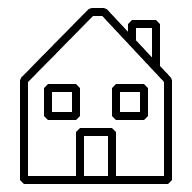 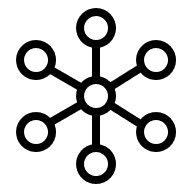 Naveo®Pro
Home
Function
Click on any item to access product sheet
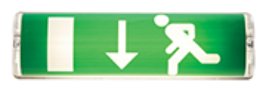 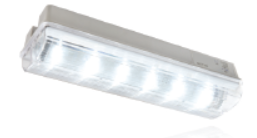 Day-Lite Ex-Cel
Product Page
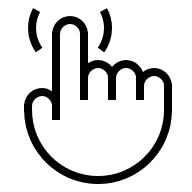 More information on 
Naveo®Pro technology
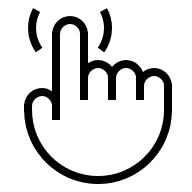 Slide 182
December 13, 2023
DAY-LITE EX-CEL
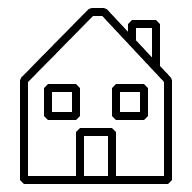 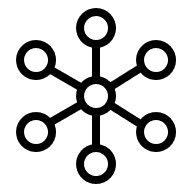 IR2
Home
Function
Click on any item to access product sheet
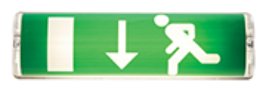 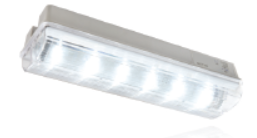 Day-Lite Ex-Cel
Product Page
More information on 
IR2 technology
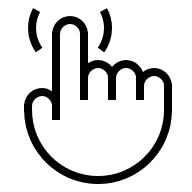 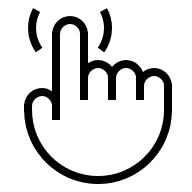 Slide 183
December 13, 2023
DAY-LITE EX-CEL
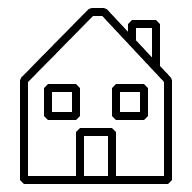 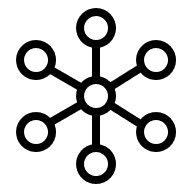 Emex test
Home
Function
Click on any item to access product sheet
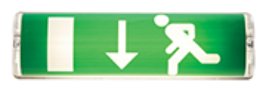 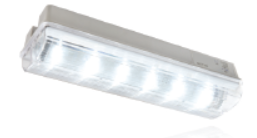 Day-Lite Ex-Cel
Product Page
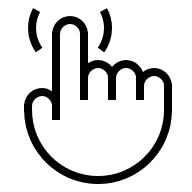 More information on 
EMEX test
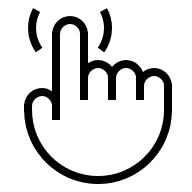 Slide 184
December 13, 2023
DAY-LITE EX-CEL
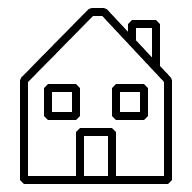 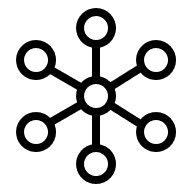 Standard
Home
Function
Click on any item to access product sheet
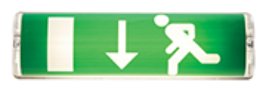 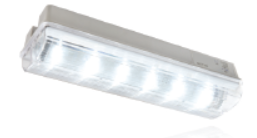 Day-Lite Ex-Cel
Product Page
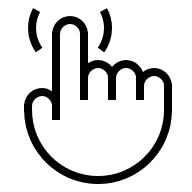 Slide 185
December 13, 2023
OVANO
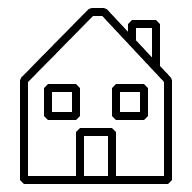 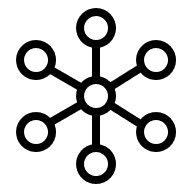 DALI
Home
Function
Click on any item to access product sheet
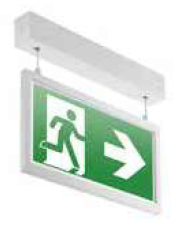 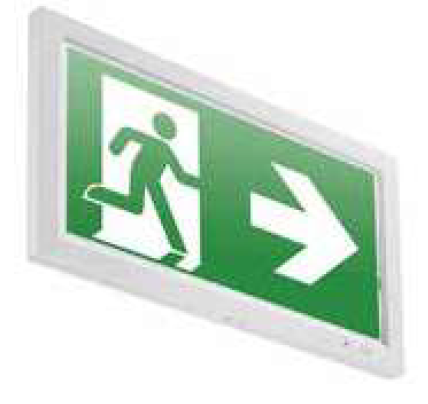 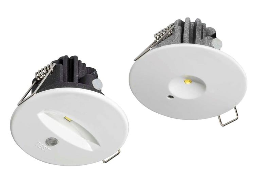 Ovano
Product Page
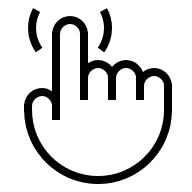 More information on 
DALI technology
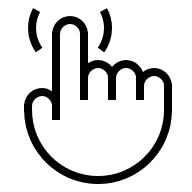 Slide 186
December 13, 2023
NAVIGATOR COMPACT
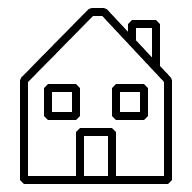 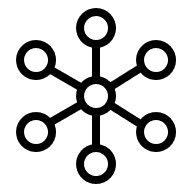 Self test
Home
Function
Click on any item to access product sheet
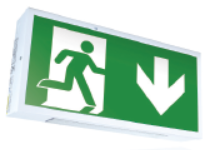 Navigator Compact
Product Page
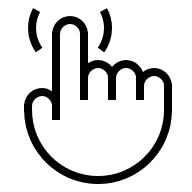 More information on 
Self test technology
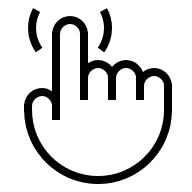 Slide 187
December 13, 2023
NAVIGATOR COMPACT
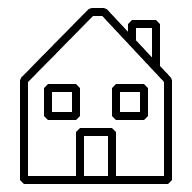 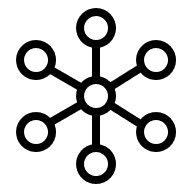 Naveo®Pro
Home
Function
Click on any item to access product sheet
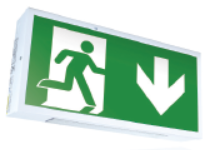 Navigator Compact
Product Page
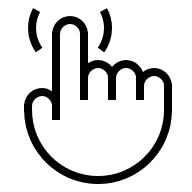 More information on 
Naveo®Pro technology
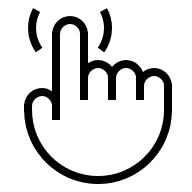 Slide 188
December 13, 2023
NAVIGATOR COMPACT
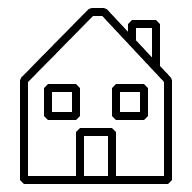 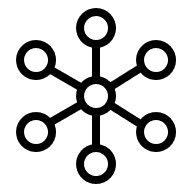 IR2
Home
Function
Click on any item to access product sheet
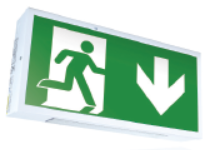 Navigator Compact
Product Page
More information on 
IR2 technology
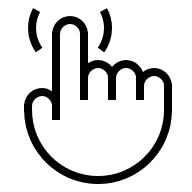 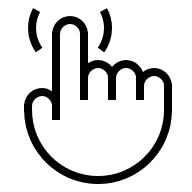 Slide 189
December 13, 2023
NAVIGATOR COMPACT
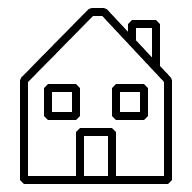 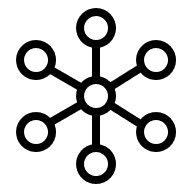 Emex test
Home
Function
Click on any item to access product sheet
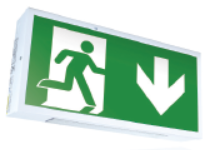 Navigator Compact
Product Page
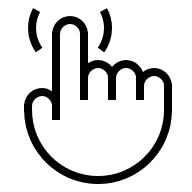 More information on 
EMEX test
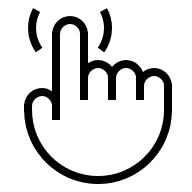 Slide 190
December 13, 2023
NAVIGATOR COMPACT
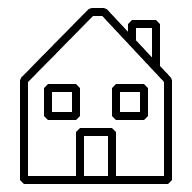 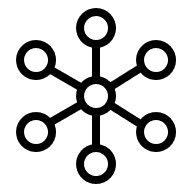 Standard
Home
Function
Click on any item to access product sheet
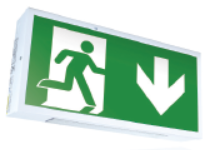 Navigator Compact
Product Page
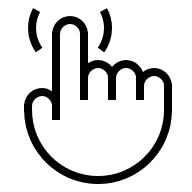 Slide 191
December 13, 2023
WEATHERFORCE
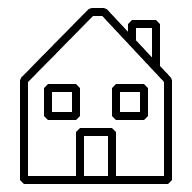 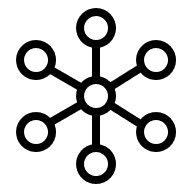 Self test
Home
Function
Click on any item to access product sheet
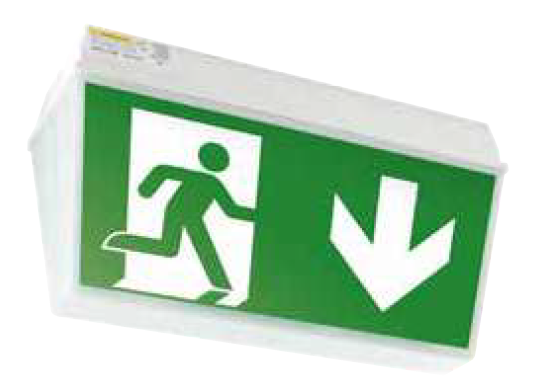 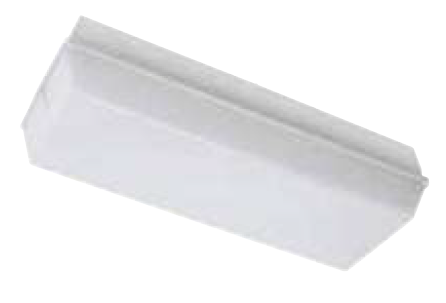 Weatherforce
Product Page
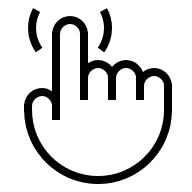 More information on 
Self test technology
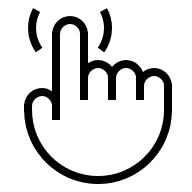 Slide 192
December 13, 2023
WEATHERFORCE
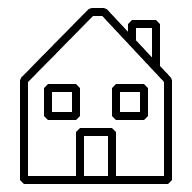 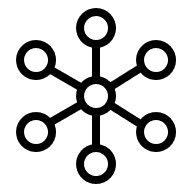 Naveo®Pro
Home
Function
Click on any item to access product sheet
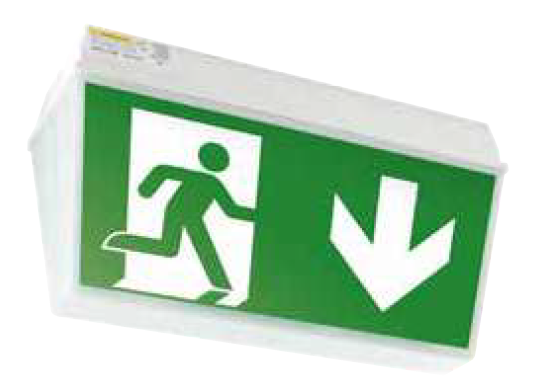 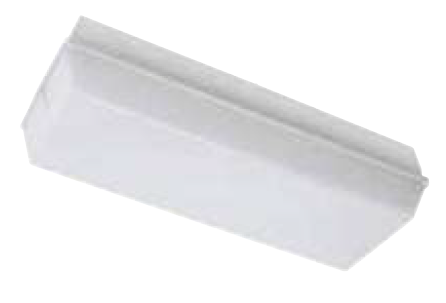 Weatherforce
Product Page
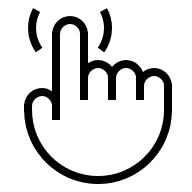 More information on 
Naveo®Pro technology
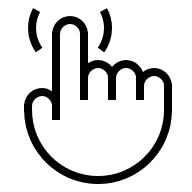 Slide 193
December 13, 2023
WEATHERFORCE
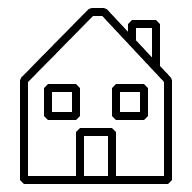 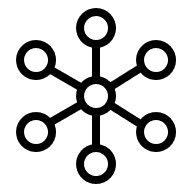 IR2
Home
Function
Click on any item to access product sheet
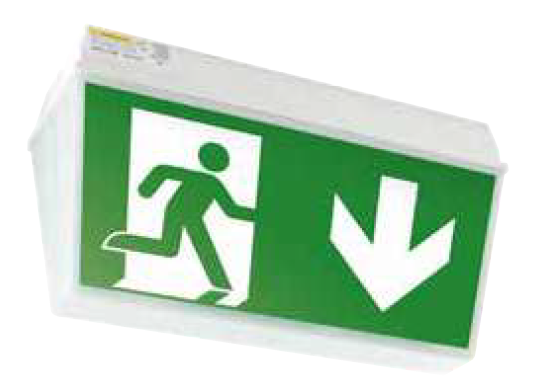 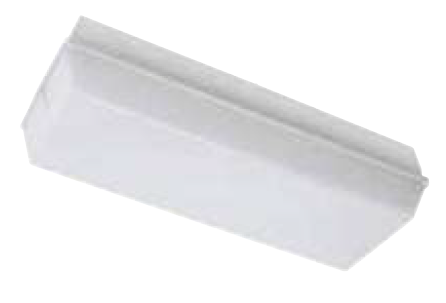 Weatherforce
Product Page
More information on 
IR2 technology
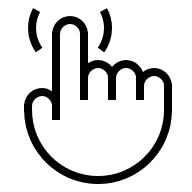 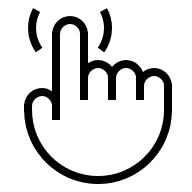 Slide 194
December 13, 2023
WEATHERFORCE
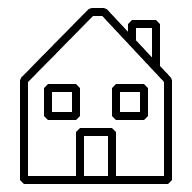 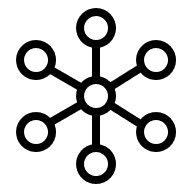 Emex test
Home
Function
Click on any item to access product sheet
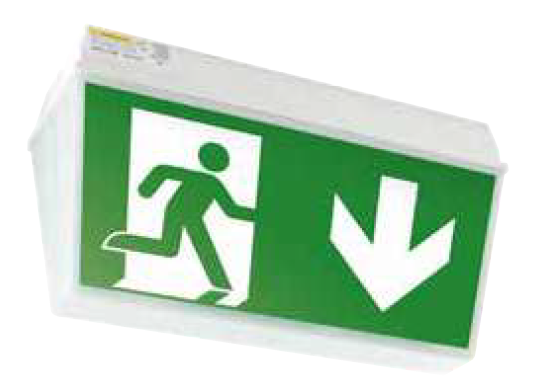 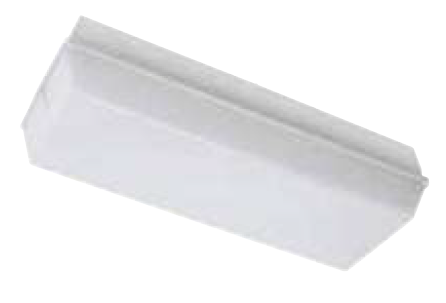 Weatherforce
Product Page
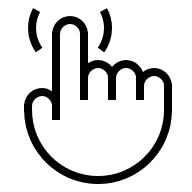 More information on 
EMEX test
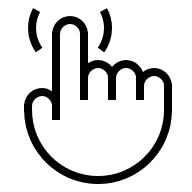 Slide 195
December 13, 2023
WEATHERFORCE
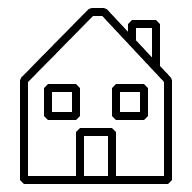 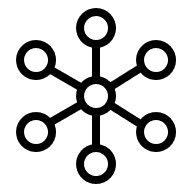 Standard
Home
Function
Click on any item to access product sheet
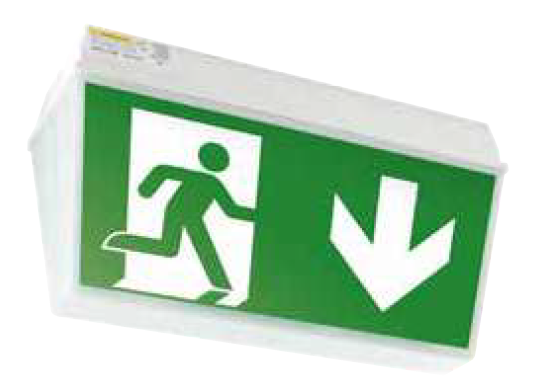 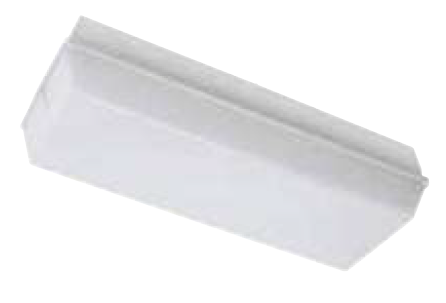 Weatherforce
Product Page
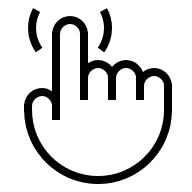 Slide 196
December 13, 2023
WEATHERFORCE
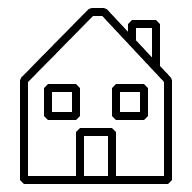 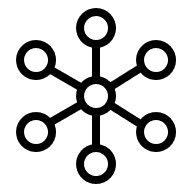 DALI
Home
Function
Click on any item to access product sheet
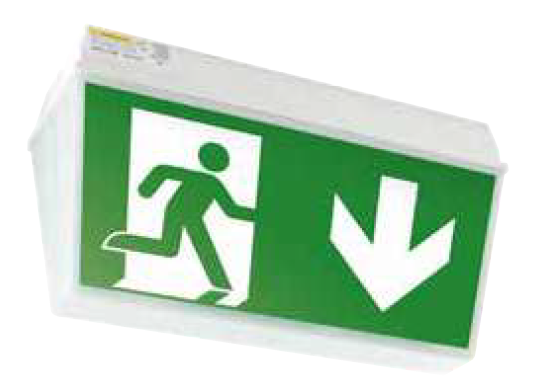 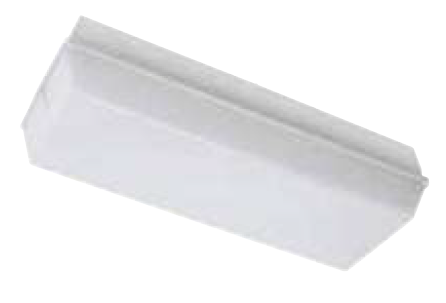 Weatherforce
Product Page
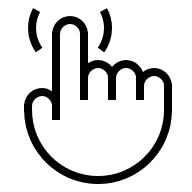 Slide 197
December 13, 2023
SERENGA 2
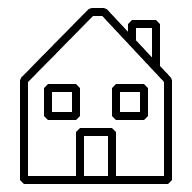 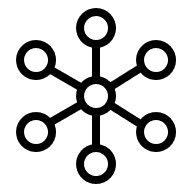 Self test
Home
Function
Click on any item to access product sheet
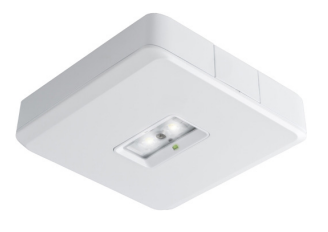 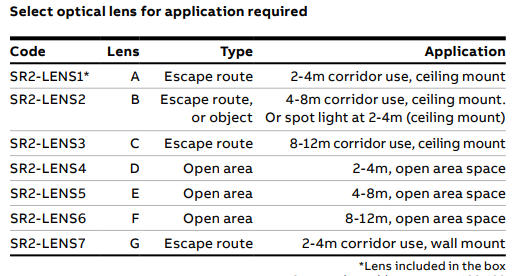 Serenga 2
Product Page
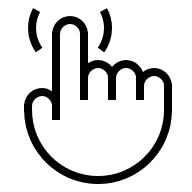 More information on 
Self test technology
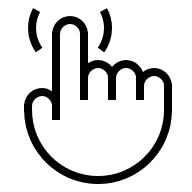 Slide 198
December 13, 2023
SERENGA 2
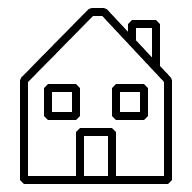 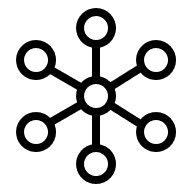 Naveo®Pro
Home
Function
Click on any item to access product sheet
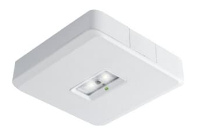 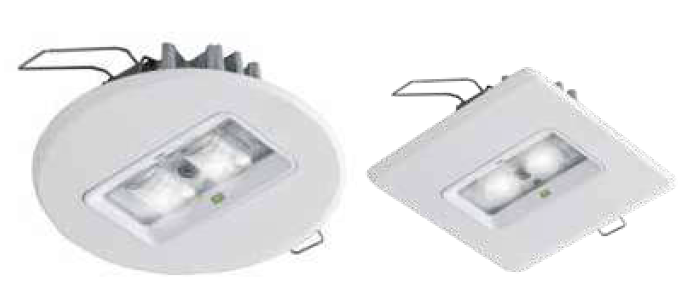 Serenga 2
Product Page
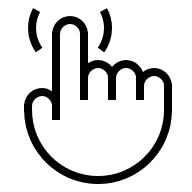 More information on 
Naveo®Pro technology
Slide 199
December 13, 2023
SERENGA 2
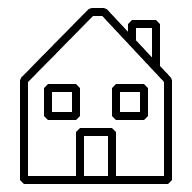 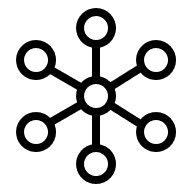 Emex test
Home
Function
Click on any item to access product sheet
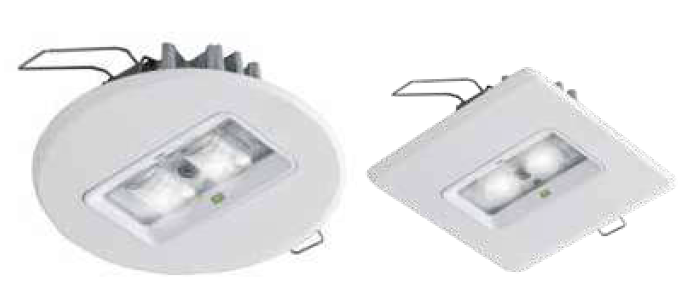 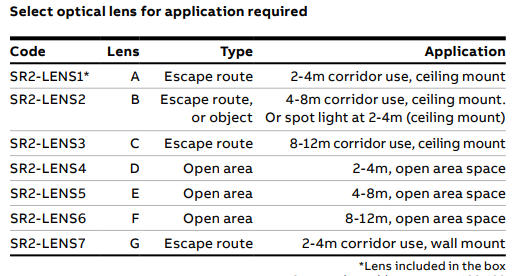 Serenga 2
Product Page
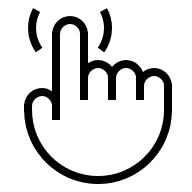 More information on 
EMEX test
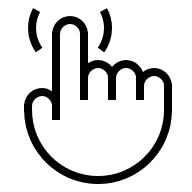 Slide 200
December 13, 2023
SERENGA 2
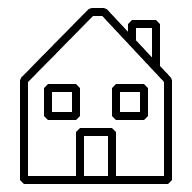 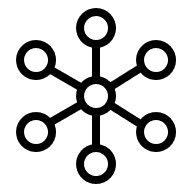 Standard
Home
Function
Click on any item to access product sheet
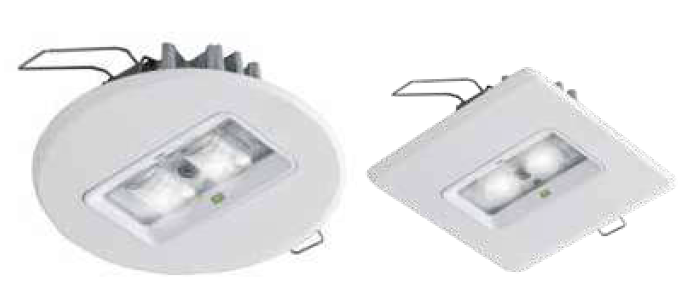 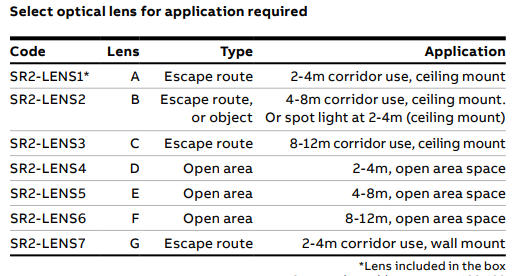 Serenga 2
Product Page
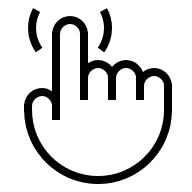 Slide 201
December 13, 2023
SERENGA 2
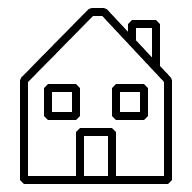 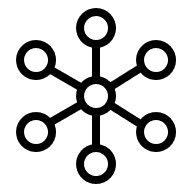 DALI
Home
Function
Click on any item to access product sheet
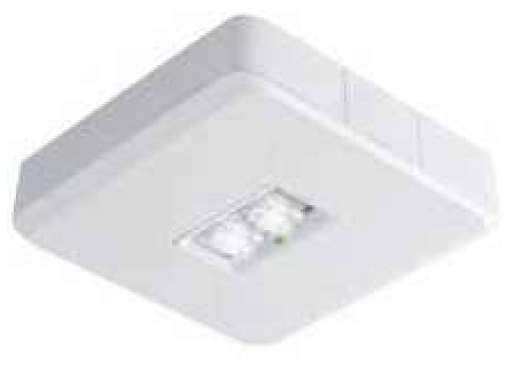 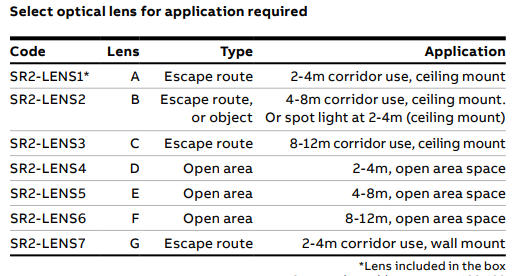 Serenga 2
Product Page
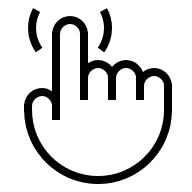 More information on 
DALI technology
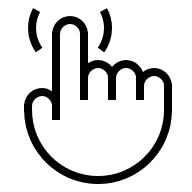 Slide 202
December 13, 2023
CAMARQUE
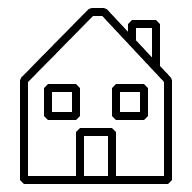 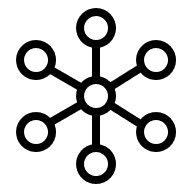 Self test
Home
Function
Click on any item to access product sheet
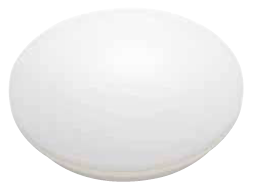 Camarque
Product Page
More information on 
Self test technology
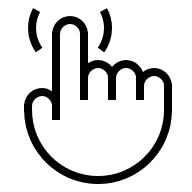 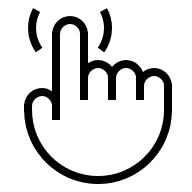 Slide 203
December 13, 2023
CAMARQUE
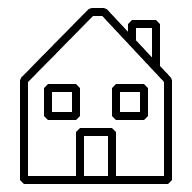 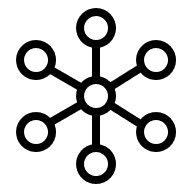 Naveo®Pro
Home
Function
Click on any item to access product sheet
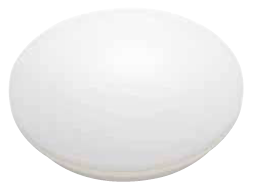 Camarque
Product Page
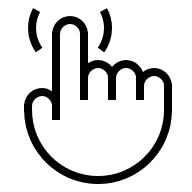 More information on 
Naveo®Pro technology
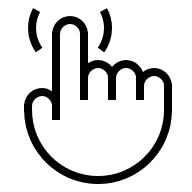 Slide 204
December 13, 2023
CAMARQUE
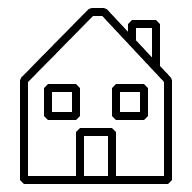 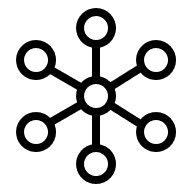 IR2
Home
Function
Click on any item to access product sheet
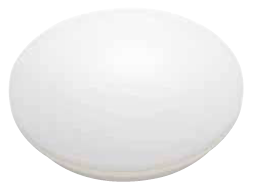 Camarque
Product Page
More information on 
IR2 technology
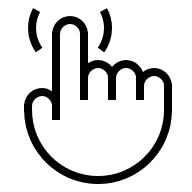 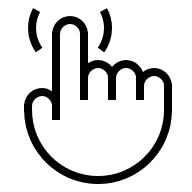 Slide 205
December 13, 2023
CAMARQUE
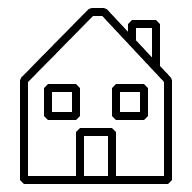 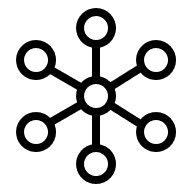 Emex test
Home
Function
Click on any item to access product sheet
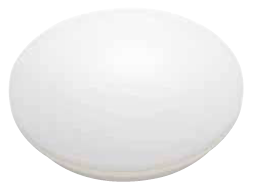 Camarque
Product Page
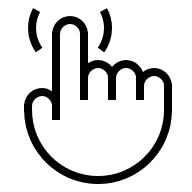 More information on 
EMEX test
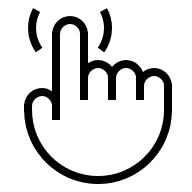 Slide 206
December 13, 2023
CAMARQUE
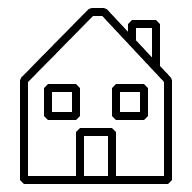 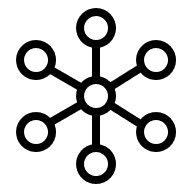 Standard
Home
Function
Click on any item to access product sheet
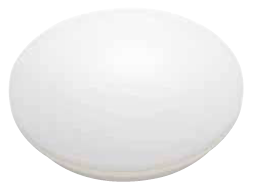 Camarque
Product Page
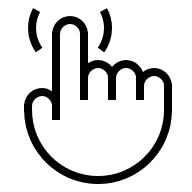 Slide 207
December 13, 2023
CORDONA
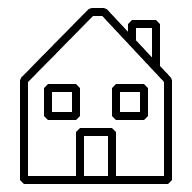 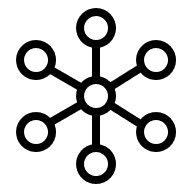 Self test
Home
Function
Click on any item to access product sheet
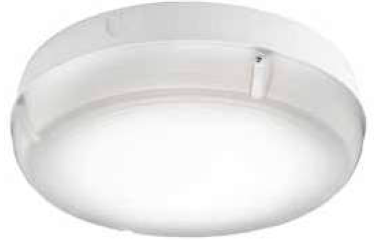 More information on 
Self test technology
Cordona
Product Page
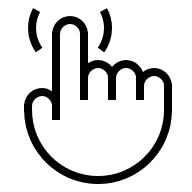 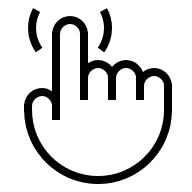 Slide 208
December 13, 2023
CORDONA
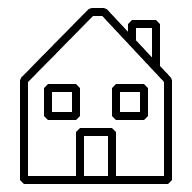 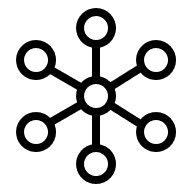 Naveo®Pro
Home
Function
Click on any item to access product sheet
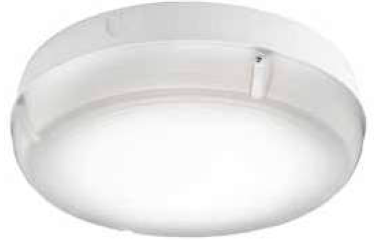 Cordona
Product Page
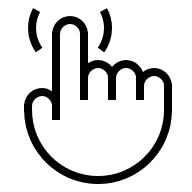 More information on 
Naveo®Pro technology
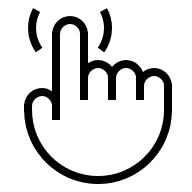 Slide 209
December 13, 2023
CORDONA
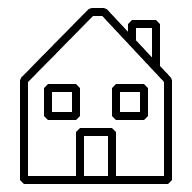 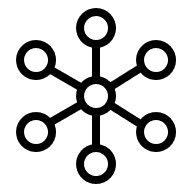 IR2
Home
Function
Click on any item to access product sheet
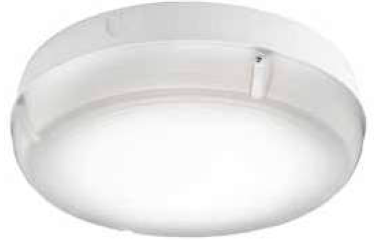 Cordona
Product Page
More information on 
IR2 technology
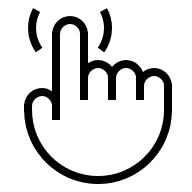 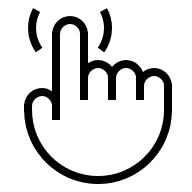 Slide 210
December 13, 2023
CORDONA
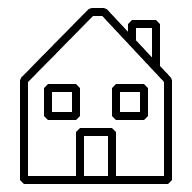 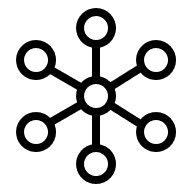 Emex test
Home
Function
Click on any item to access product sheet
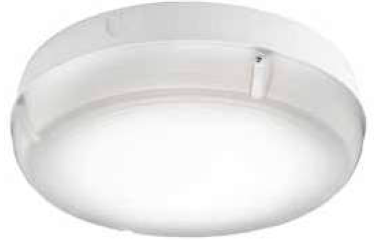 Cordona
Product Page
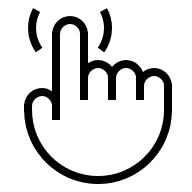 More information on 
EMEX test
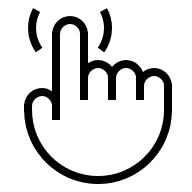 Slide 211
December 13, 2023
CORDONA
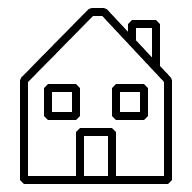 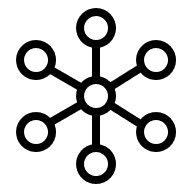 Standard
Home
Function
Click on any item to access product sheet
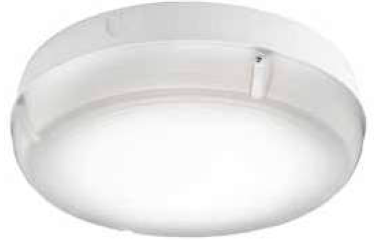 Cordona
Product Page
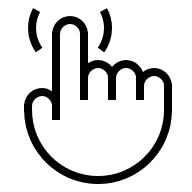 Slide 212
December 13, 2023
CORDONA
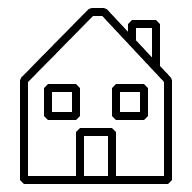 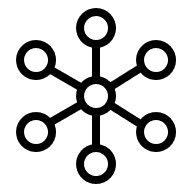 DALI
Home
Function
Click on any item to access product sheet
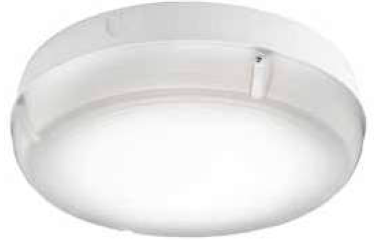 Cordona
Product Page
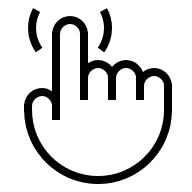 Slide 213
December 13, 2023
HYLED
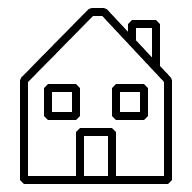 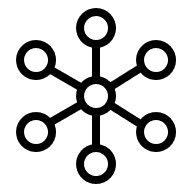 Self test
Home
Function
Click on any item to access product sheet
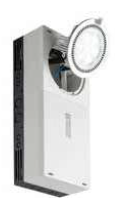 More information on 
Self test technology
Hyled
Product Page
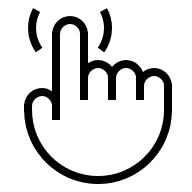 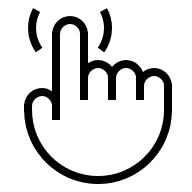 Slide 214
December 13, 2023
HYLED
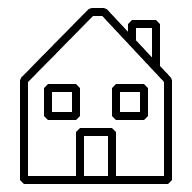 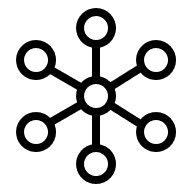 Naveo®Pro
Home
Function
Click on any item to access product sheet
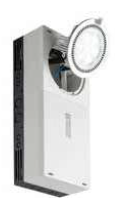 Hyled
Product Page
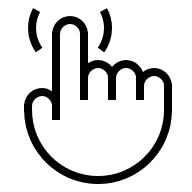 More information on 
Naveo®Pro technology
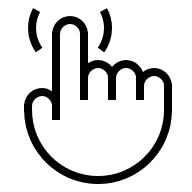 Slide 215
December 13, 2023
HYLED
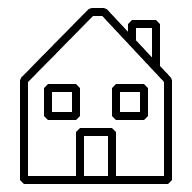 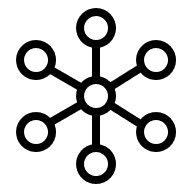 Emex test
Home
Function
Click on any item to access product sheet
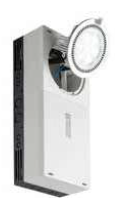 Hyled
Product Page
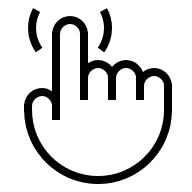 More information on 
EMEX test
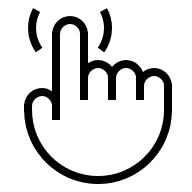 Slide 216
December 13, 2023
HYLED
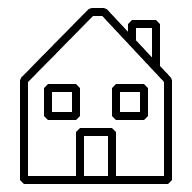 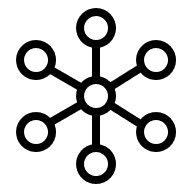 Standard
Home
Function
Click on any item to access product sheet
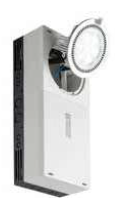 Hyled
Product Page
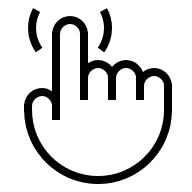 Slide 217
December 13, 2023
HYLED
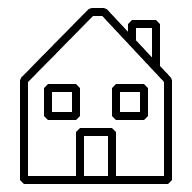 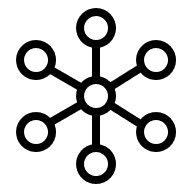 DALI
Home
Function
Click on any item to access product sheet
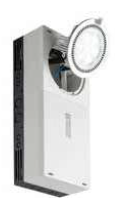 Hyled
Product Page
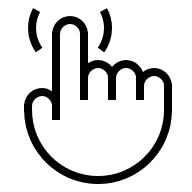 Slide 218
December 13, 2023
LUTIA
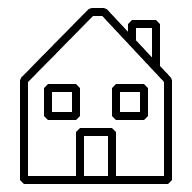 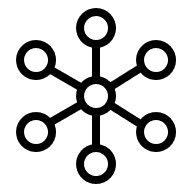 Naveo®Pro
Home
Function
Click on any item to access product sheet
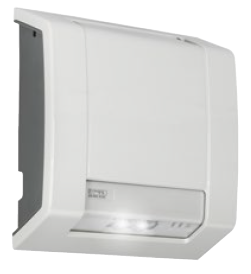 Lutia
Product Page
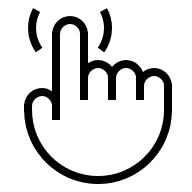 More information on 
Naveo®Pro technology
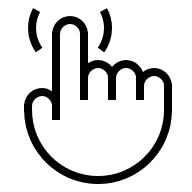 Slide 219
December 13, 2023
LUTIA
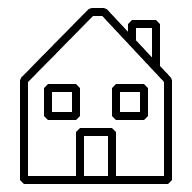 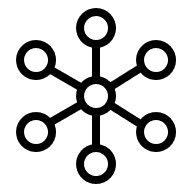 Self test
Home
Function
Click on any item to access product sheet
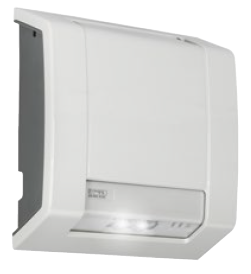 More information on 
Self test technology
Lutia
Product Page
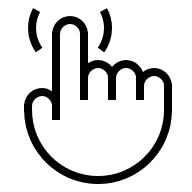 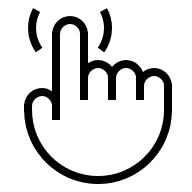 Slide 220
December 13, 2023
LUTIA
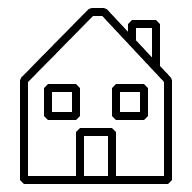 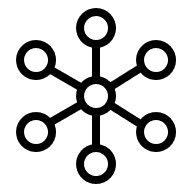 Emex test
Home
Function
Click on any item to access product sheet
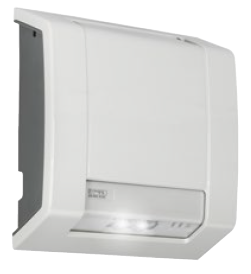 Lutia
Product Page
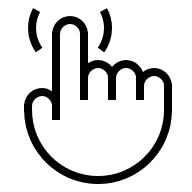 More information on 
EMEX test
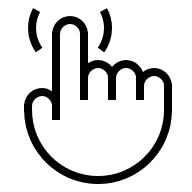 Slide 221
December 13, 2023
LUTIA
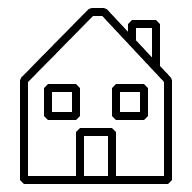 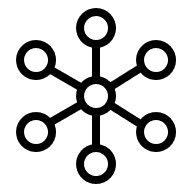 Standard
Home
Function
Click on any item to access product sheet
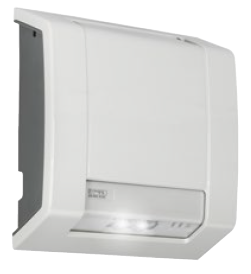 Lutia
Product Page
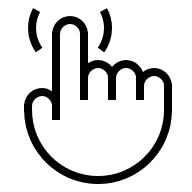 Slide 222
December 13, 2023
LUTIA
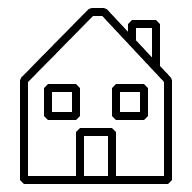 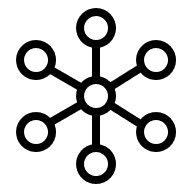 DALI
Home
Function
Click on any item to access product sheet
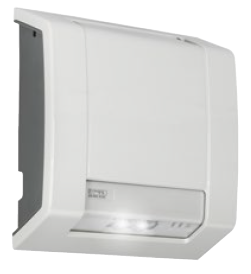 Lutia
Product Page
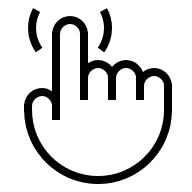 Slide 223
December 13, 2023
MOVION
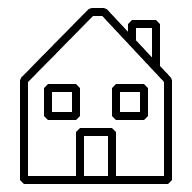 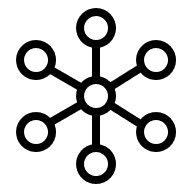 Naveo®Pro
Home
Function
Click on any item to access product sheet
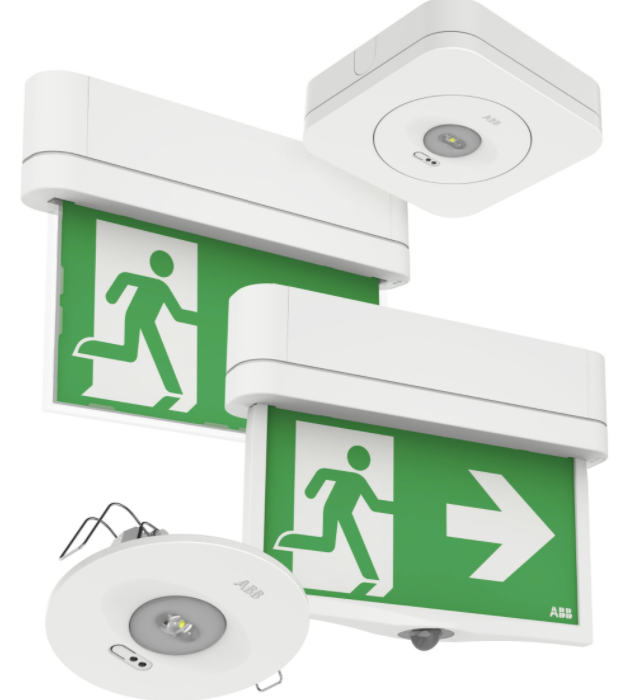 Movion
Product Page
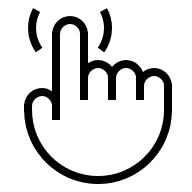 Slide 224
December 13, 2023
Select your function
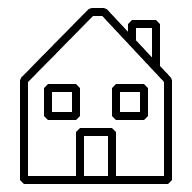 Home
Exit sign
Escape route
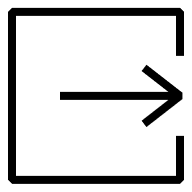 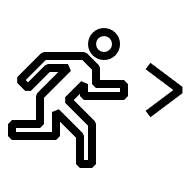 General Lighting
Open area
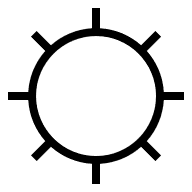 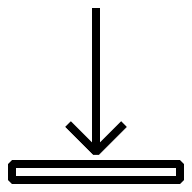 Slide 225
December 13, 2023
Exit sign
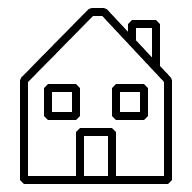 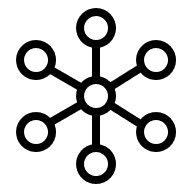 Home
Functions
Modularity & harmonious design
Easy installation & maintenance
Industrial reliability
GUIDEWAY
Innovative & stylish

Clearly visible in daylight
Uniform light distribution
In harmony with interior spaces
WEATHERFORCE
Practical & durable

Simple vandal resistant design
Converts easily to exit sign with addition of self-adhesive legend
PRIMEVO
Productivity & reliability

Designed for escape route and open area lighting
Polycarbonate luminaire body
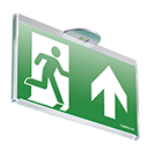 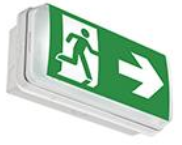 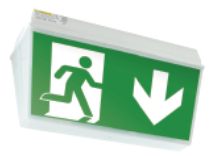 AQUALUX
Durable & high performance

Waterproof enclosures to IP65 & 67
Ease of maintenance with in-built Self-Test
OVANO
Productivity & Reliability

Compatible with DALI control unit
Plug and play, maintained and non-maintained
DAYLITE
Practical & durable

Sturdy, general use luminaire
Light optimized diffuser
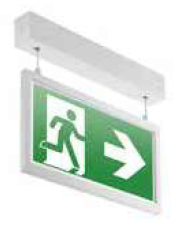 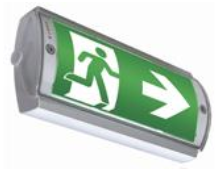 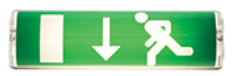 INDULUX
Industrial & design

Mounting, wiring and expanding flexibility
Stainless steel solution resisting dust and water
Rapid maintenance
NAVIGATOR COMPACT
Practical & everyday

Downlight panel provides additional illumination
Available in white, gold and stainless steel
SILVER SCAPE
Practical & everyday

Suitable for application in suspended ceilings
Optically engineered diffuser
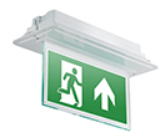 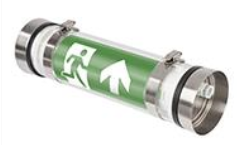 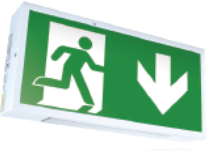 Slide 226
December 13, 2023
General lighting
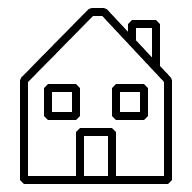 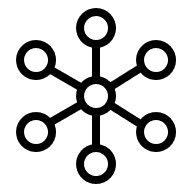 Home
Functions
Modularity & harmonious design
Easy installation & maintenance
LUTIA
Reliable & robust

First-fix and loop-in, loop-out systems minimalize installation time
One product concept for both wall and ceiling mounted
Robust design developed for outdoor applications
CORDONA
Elegant LED lighting

Designed for escape route and open area lighting
Polycarbonate luminaire body
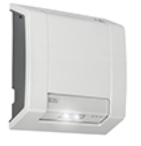 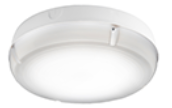 CAMARQUE
Elegant LED lighting

Fire-resistant polycarbonate luminaire body
Semi-recessing accessory available
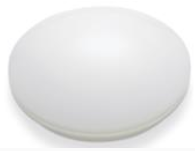 Slide 227
December 13, 2023
Escape route
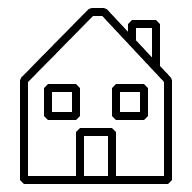 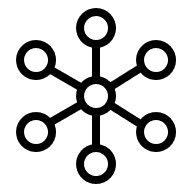 Home
Functions
Modularity & harmonious design
Easy installation & maintenance
Industrial reliability
HYLED
Flexible & powerful

360 degrees turnable lamp unit, steady in position
High ceilings industrial environments
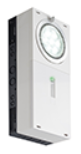 SILVER SCAPE
Practical & everyday

Suitable for application in suspended ceilings
Optically engineered diffuser
CORDONA
Elegant LED lighting

Designed for escape route & open area lighting
Polycarbonate luminaire body
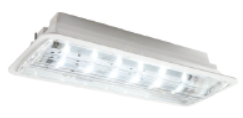 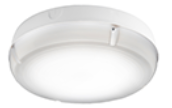 AQUALUX
Durable & high performance

Waterproof enclosures to IP65 & 67
Ease of maintenance with in-built Self-Test
LUTIA
Reliable & robust

One product concept for both wall & ceiling mounted
Robust design developed for outdoor applications
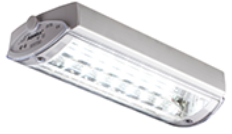 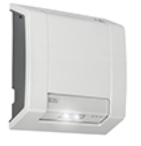 DAYLITE
Practical & durable

Sturdy, general use luminaire
Light optimized diffuser
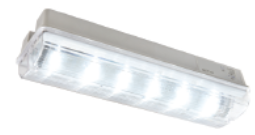 WEATHERFORCE
Practical & durable

Simple vandal resistant design
Converts easily to exit sign with addition of self-adhesive legend
SERENGA 2
Project covering & stylish

Up to 12m height
Long or wide beam + wall version
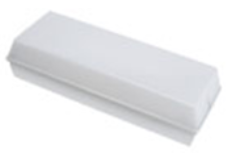 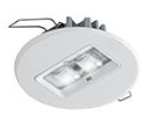 PRIMEVO
Productivity & reliability

Available at your local wholesaler
Plug and play, maintained and non-maintained
Full LED range with best price / performance ratio
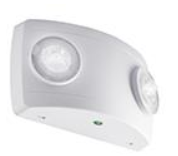 OVANO
Productivity & Reliability

Compatible with DALI control unit
Plug and play, maintained and non-maintained
INDULUX
Industrial & design

Mounting, wiring and expanding flexibility
Stainless steel solution resisting dust and water
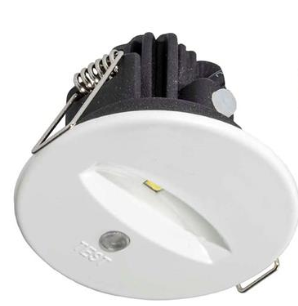 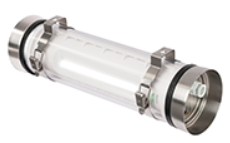 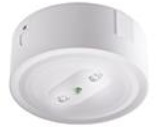 CAMARQUE
Elegant LED lighting

Fire-resistant polycarbonate luminaire body
Semi-recessing accessory available
MIREVO TWINSPOT
Compact & reliable

Full adjustable heads with 140] beam angle
Available with Lithium Ferro phosphate battery technology for a longer service life
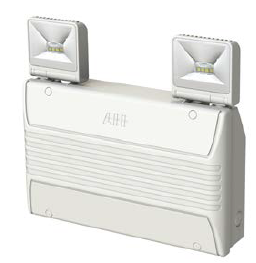 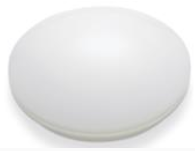 Slide 228
December 13, 2023
Open area
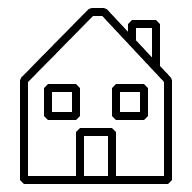 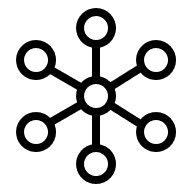 Home
Functions
Modularity & harmonious design
Easy installation & maintenance
Industrial reliability
HYLED
Flexible & powerful

360 degrees turnable lamp unit, steady in position
High ceilings industrial environments
SILVER SCAPE
Practical & everyday

Suitable for application in suspended ceilings
Optically engineered diffuser
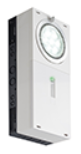 CORDONA
Elegant LED lighting

Designed for escape route & open area lighting
Polycarbonate luminaire body
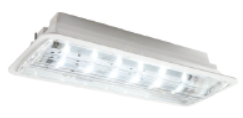 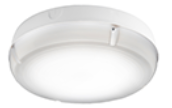 AQUALUX
Durable & high performance

Waterproof enclosures to IP65 & 67
Ease of maintenance with in-built Self-Test
LUTIA
Reliable & robust

One product concept for both wall & ceiling mounted
Robust design developed for outdoor applications
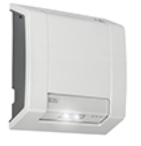 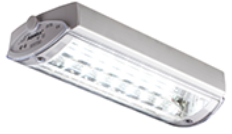 DAYLITE
Practical & durable

Sturdy, general use luminaire
Light optimized diffuser
WEATHERFORCE
Practical & durable

Simple vandal resistant design
Converts easily to exit sign with addition of self-adhesive legend
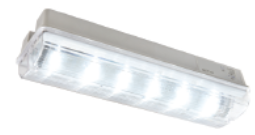 SERENGA 2
Project covering & stylish

Up to 12m height
Long or wide beam + wall version
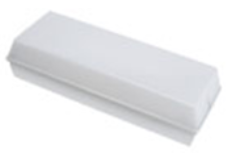 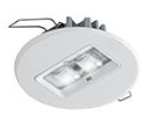 PRIMEVO
Productivity & reliability

Available at your local wholesaler
Plug and play, maintained and non-maintained
Full LED range with best price / performance ratio
INDULUX
Industrial & design

Mounting, wiring and expanding flexibility
Stainless steel solution resisting dust and water
Rapid maintenance
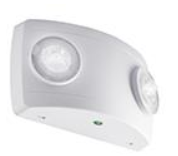 OVANO
Productivity & Reliability

Compatible with DALI control unit
Plug and play, maintained and non-maintained
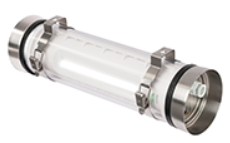 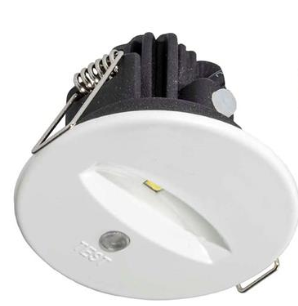 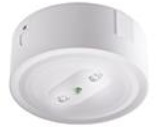 CAMARQUE
Elegant LED lighting

Fire-resistant polycarbonate luminaire body
Semi-recessing accessory available
MIREVO TWINSPOT
Compact & reliable

Full adjustable heads with 140] beam angle
Available with Lithium Ferro phosphate battery technology for a longer service life
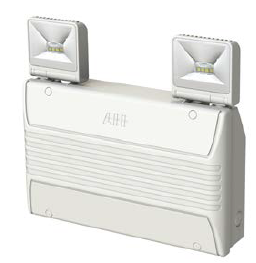 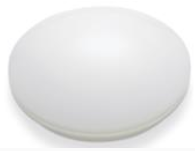 Slide 229
December 13, 2023
Select your product
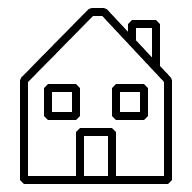 Home
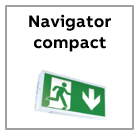 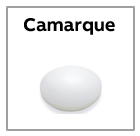 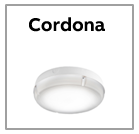 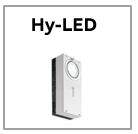 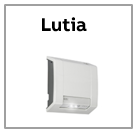 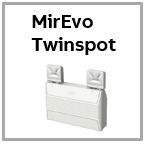 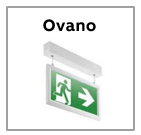 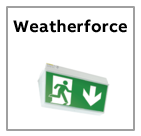 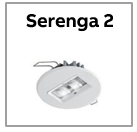 Movion
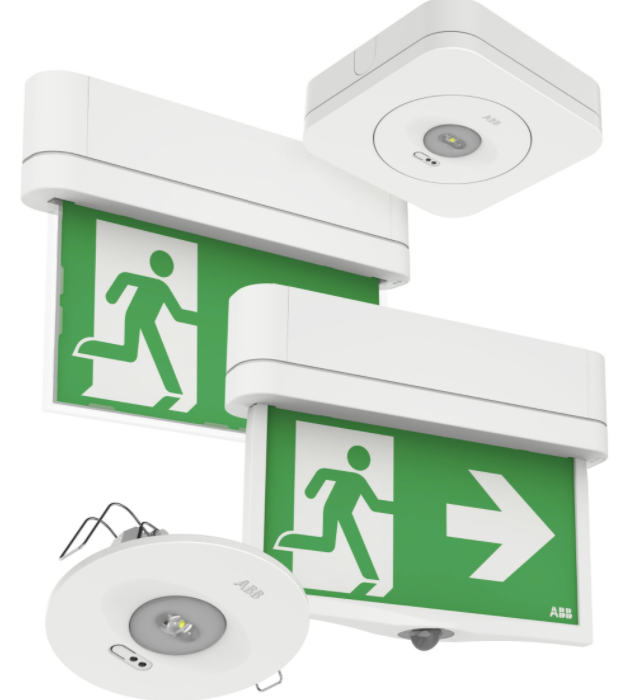 Slide 230
December 13, 2023
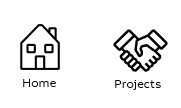 Basic terminology
ABB Emergi-Lite
CT :  Addressable Centrel / Naveo systems

ST/ZT:  Self-Test

DA :  DALI system

SR :  Serenga range of products

SR2 :  New Serenga range of products

M :  Maintained
NM :  Non maintained

IR2 :  Infrared – operate with Remote

LT :  Lamp Test Control (addressable)

HF :  High frequency

DAE :  DALI
Slide 231
December 13, 2023
Slide 232
December 13, 2023